Exoplanery searches with gravitational microlensing: polarization issues
А.Ф.Захаров (Alexander F. Zakharov) 
                          Institute of Theoretical and Experimental Physics,   Moscow,
             
                                                              e-mail: zakharov@itep.ru

 Main references:  G. Ingrosso , F. De Paolis, P. Jetzer, S. Calchi Novati , A.A. Nucita,  A.F. Zakharov   (MNRAS,  2009);  (GRG, 2010),  (MNRAS, 2012)
                                      
                                 9th SCSLSA, Banja Koviljaca, 16 May 2013
1 nano  angular second
2.5 cm coin from the Neptune orbit (4.5* 10^{9} km)  (about 30 AU).

Millimetron  is a future mission for space–ground interferometry. 12 m radio antenna has to be placed at the L2 point
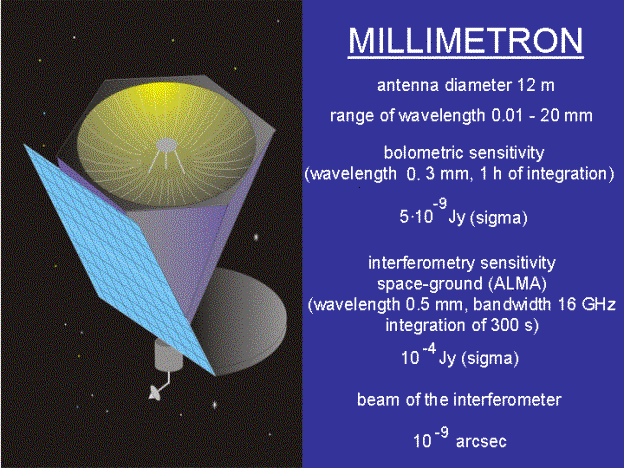 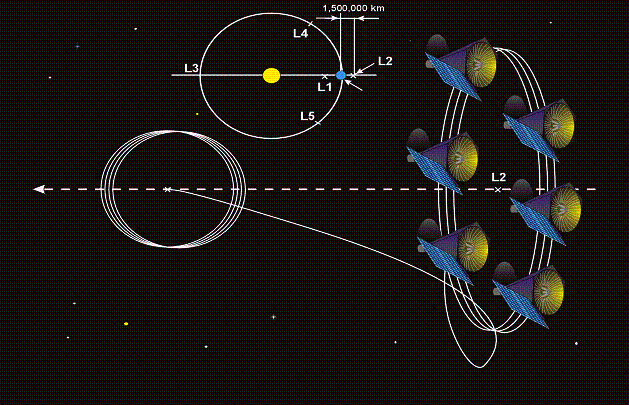 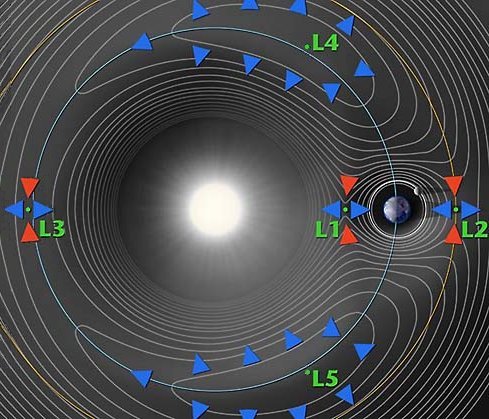 Outline
History (GL, ML, local ML)
Binary lenses (planets)
Pixel microlensing
Polarization issues for exoplanetary searches
Conclusions
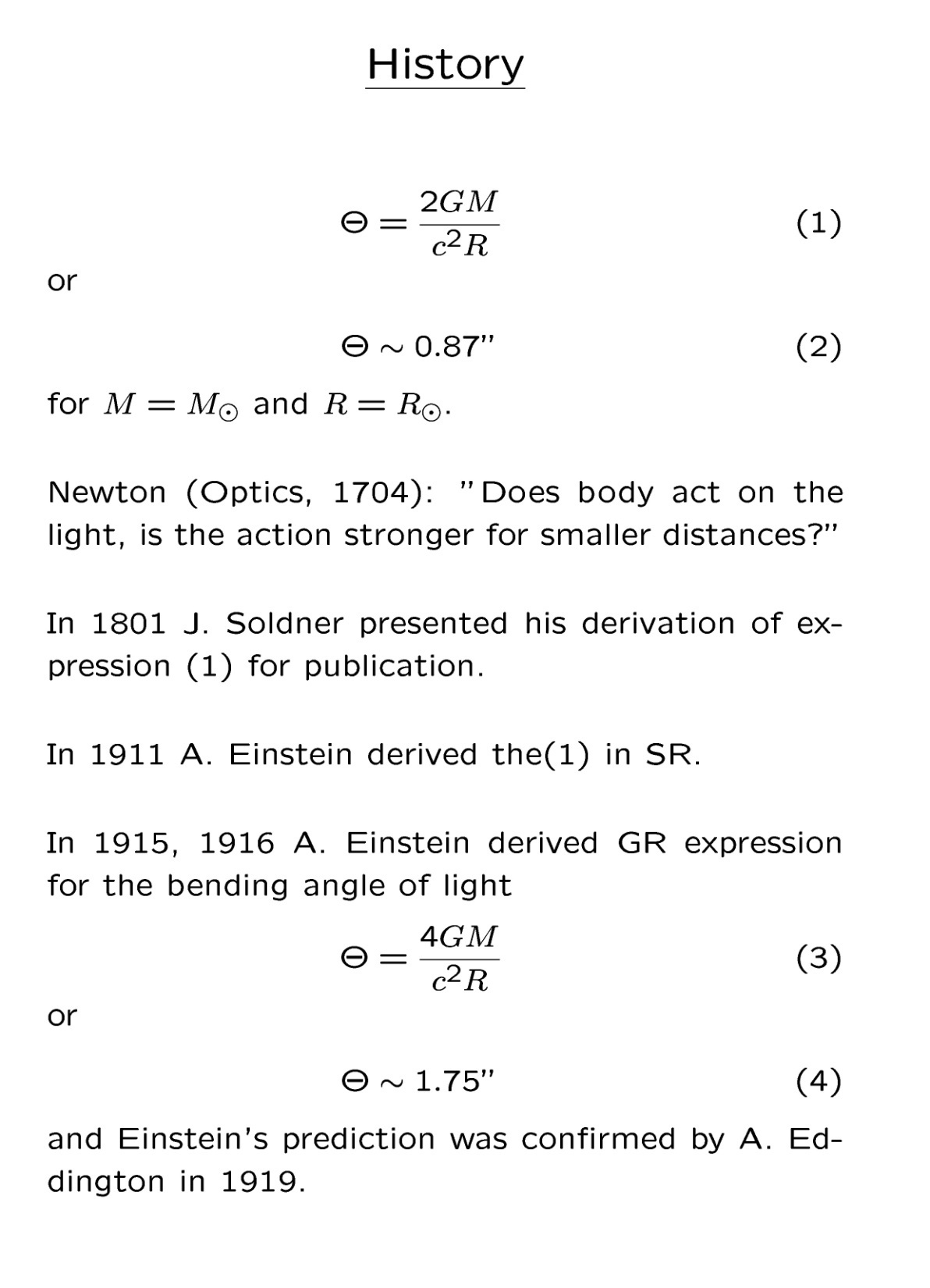 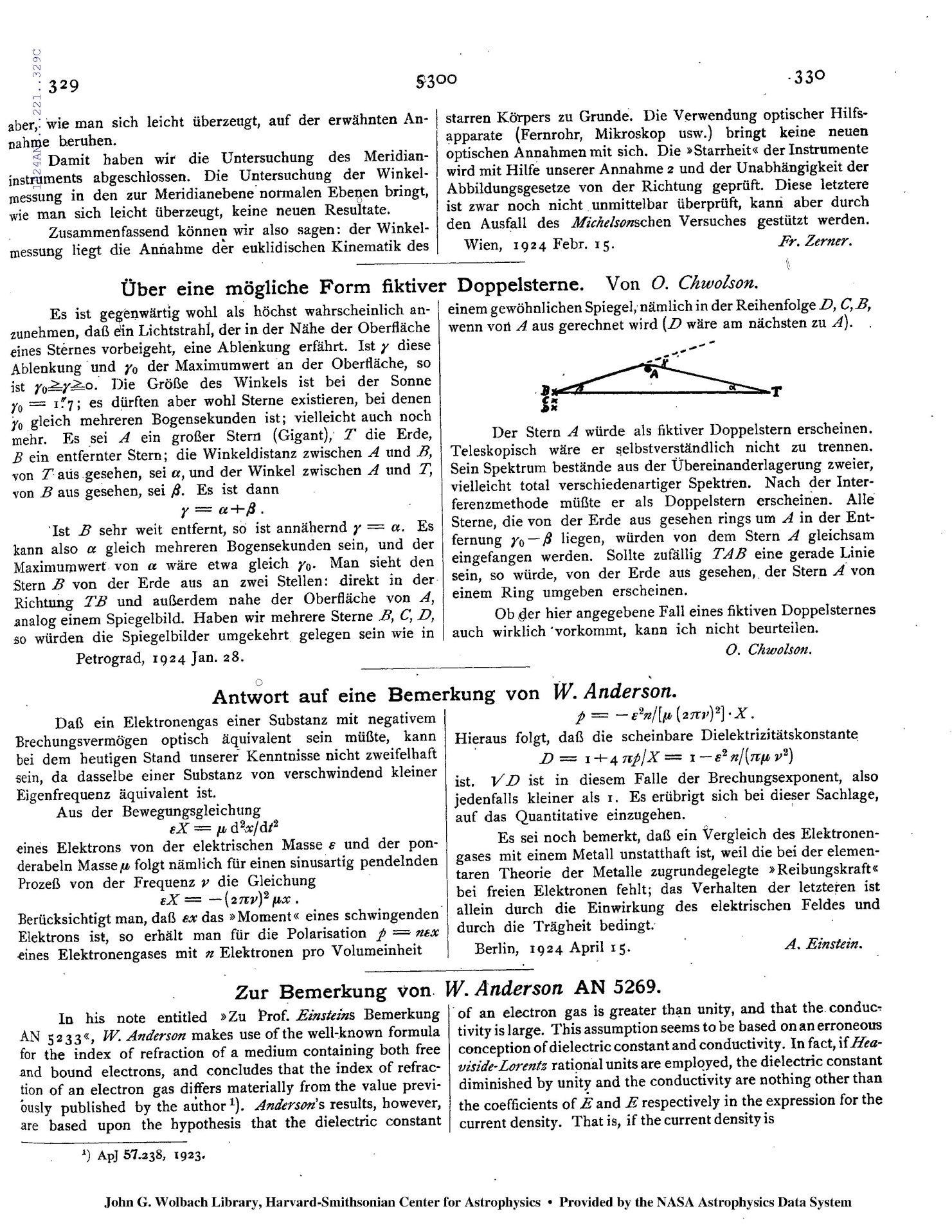 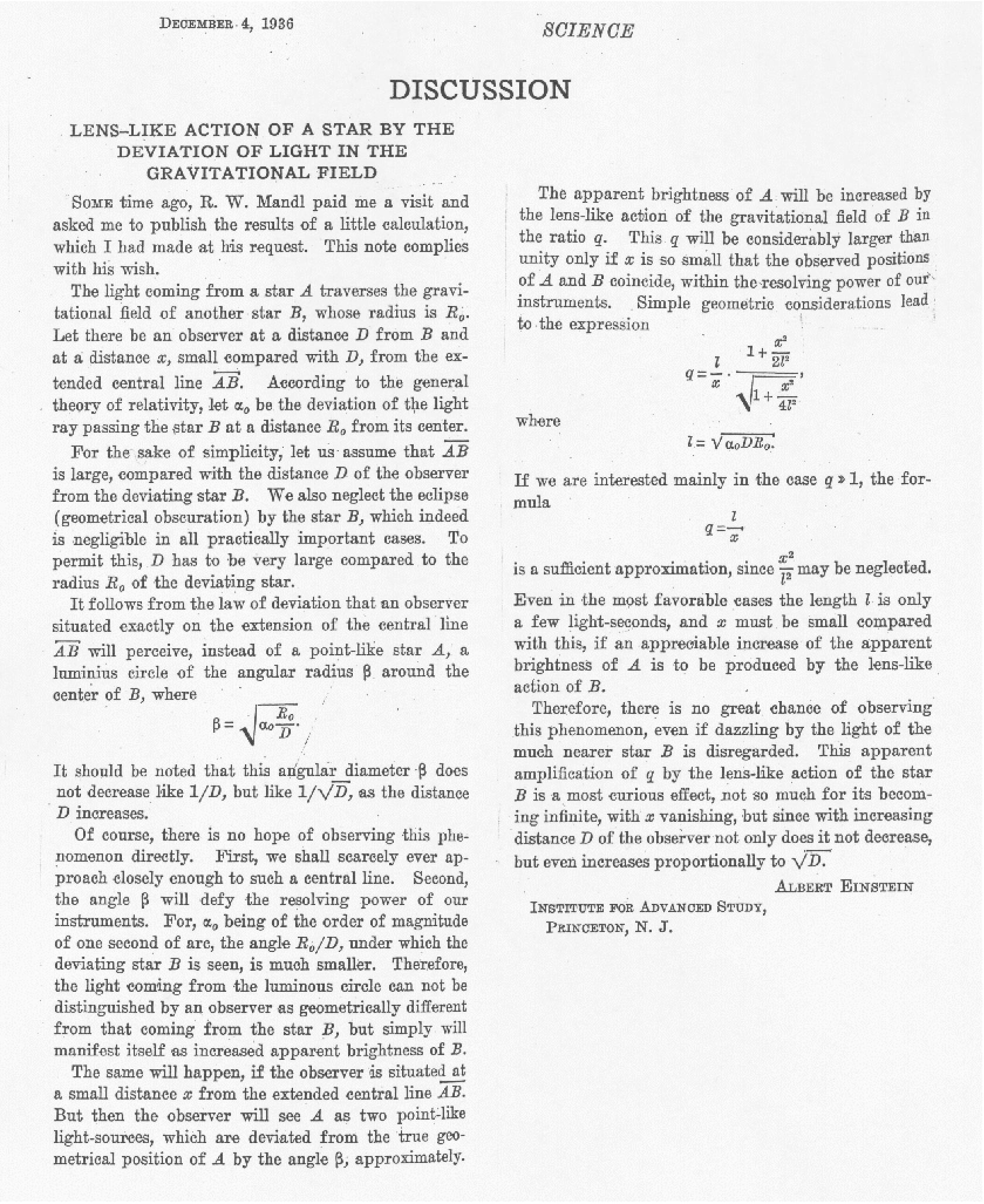 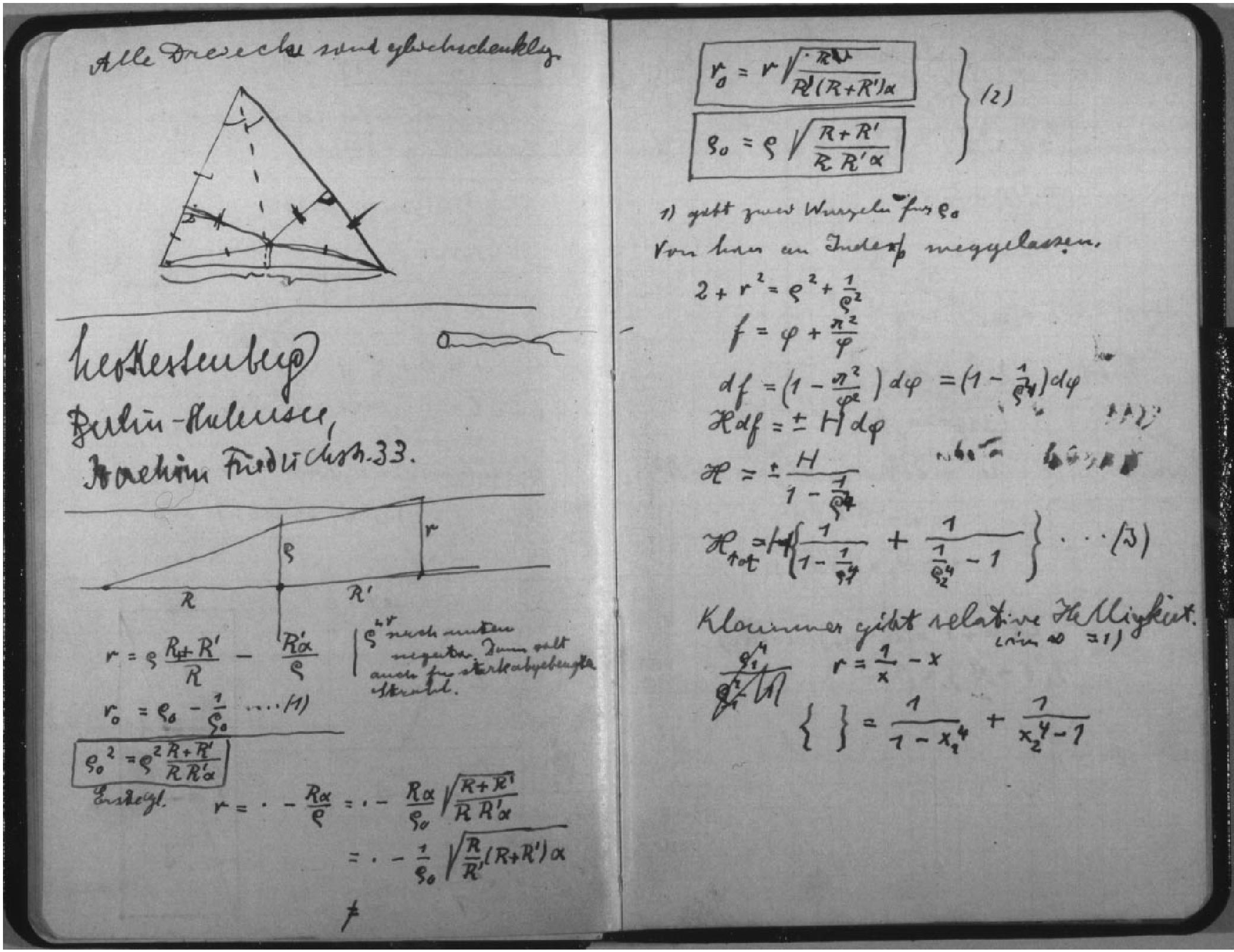 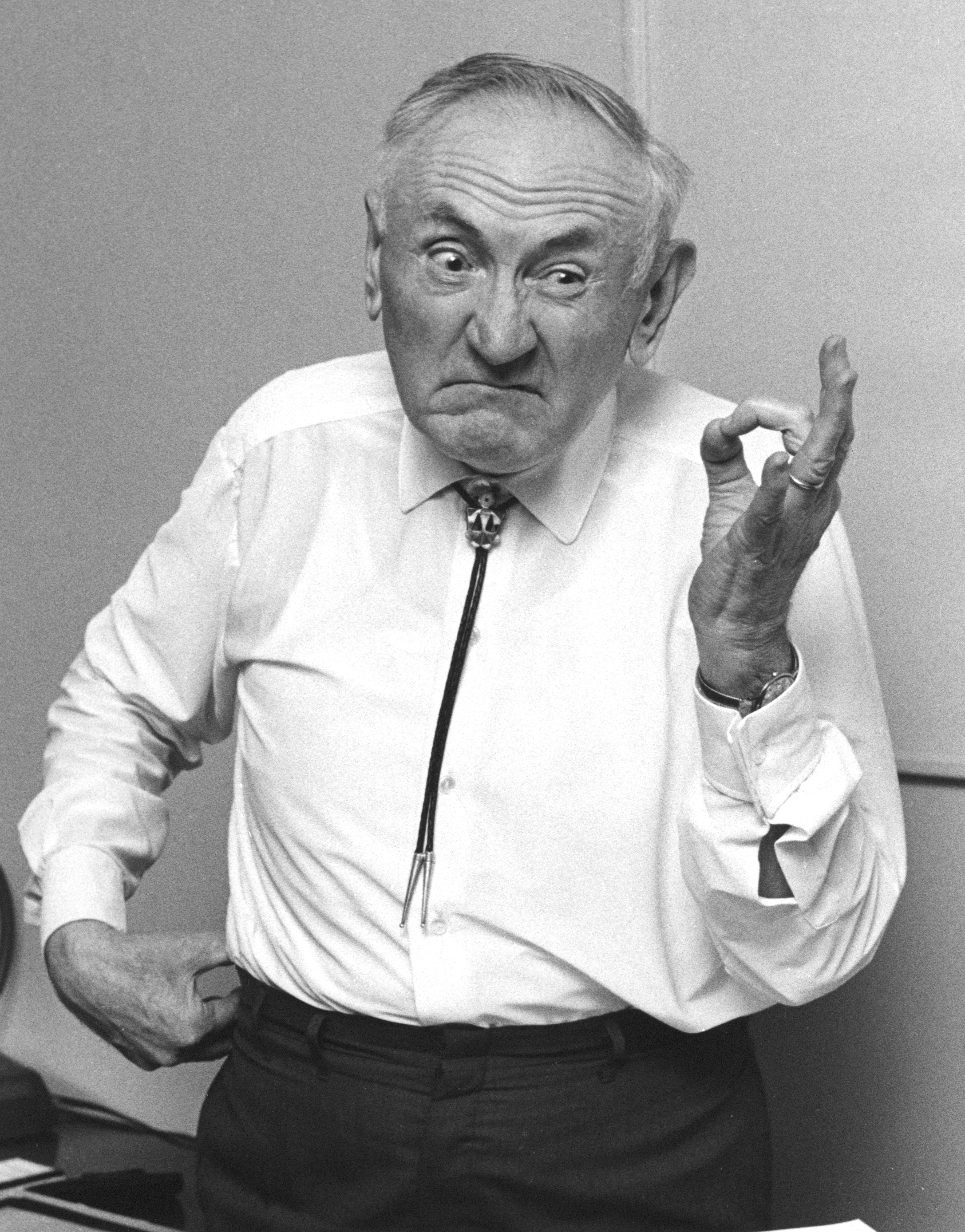 Fritz Zwicky → GL+DM
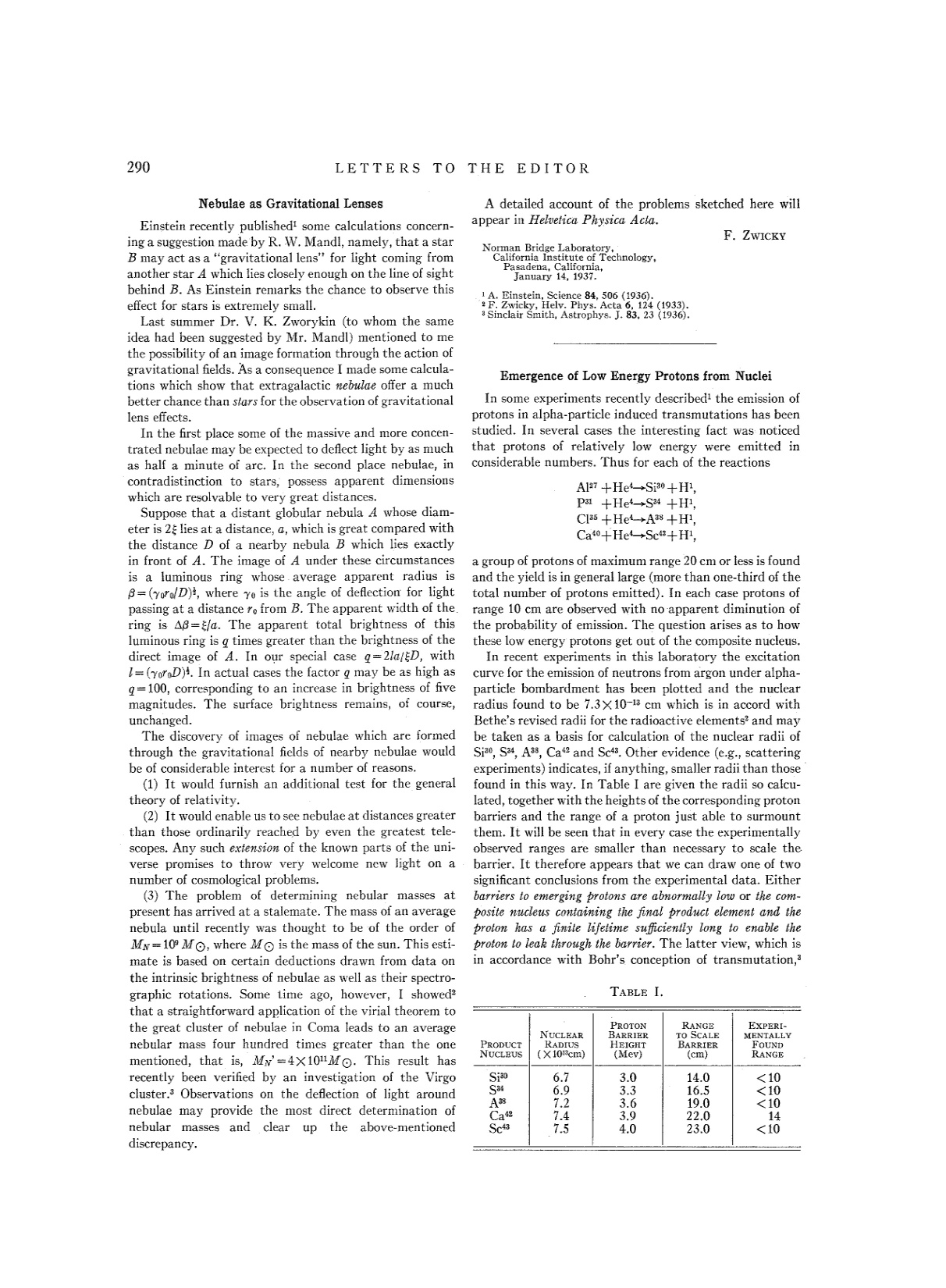 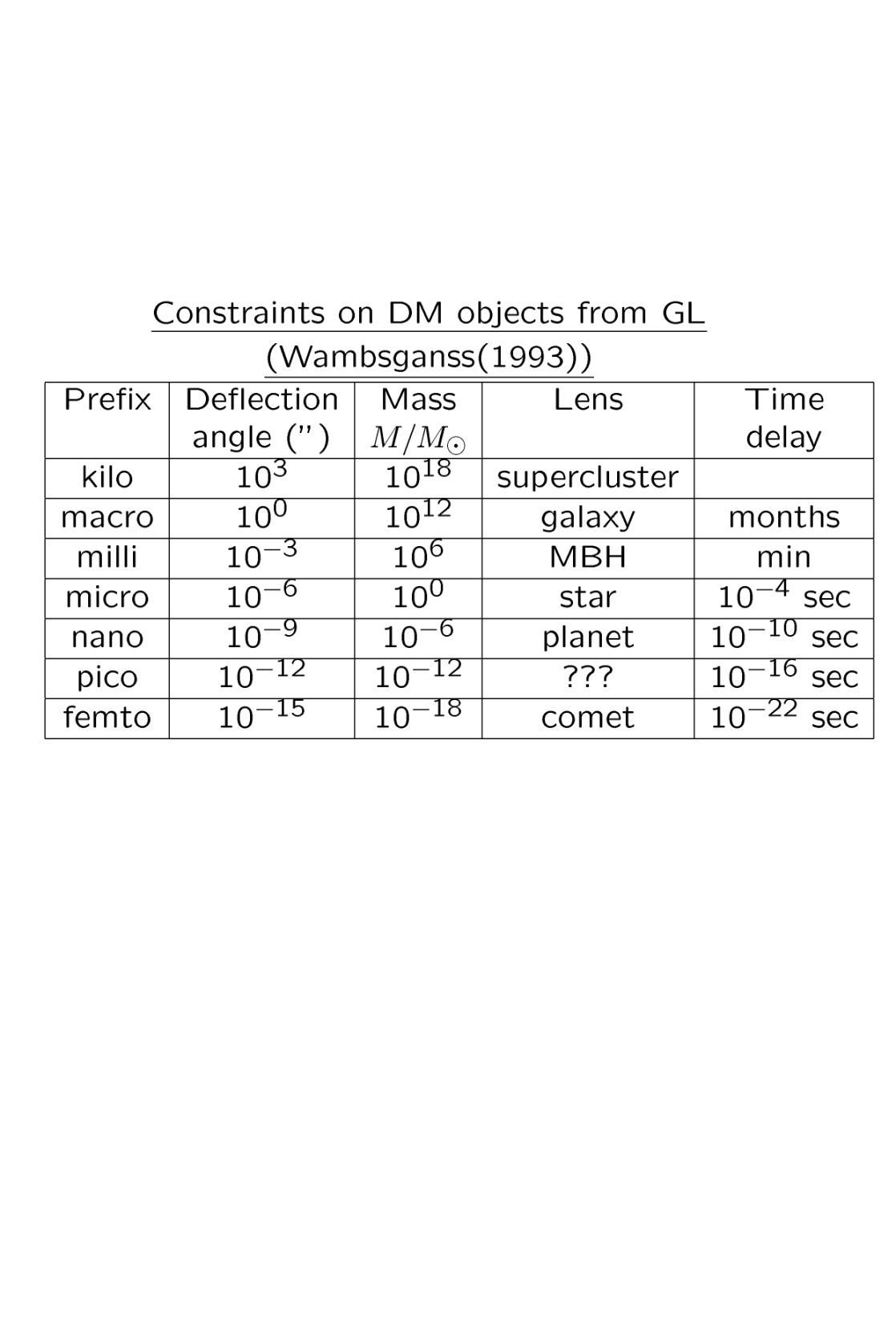 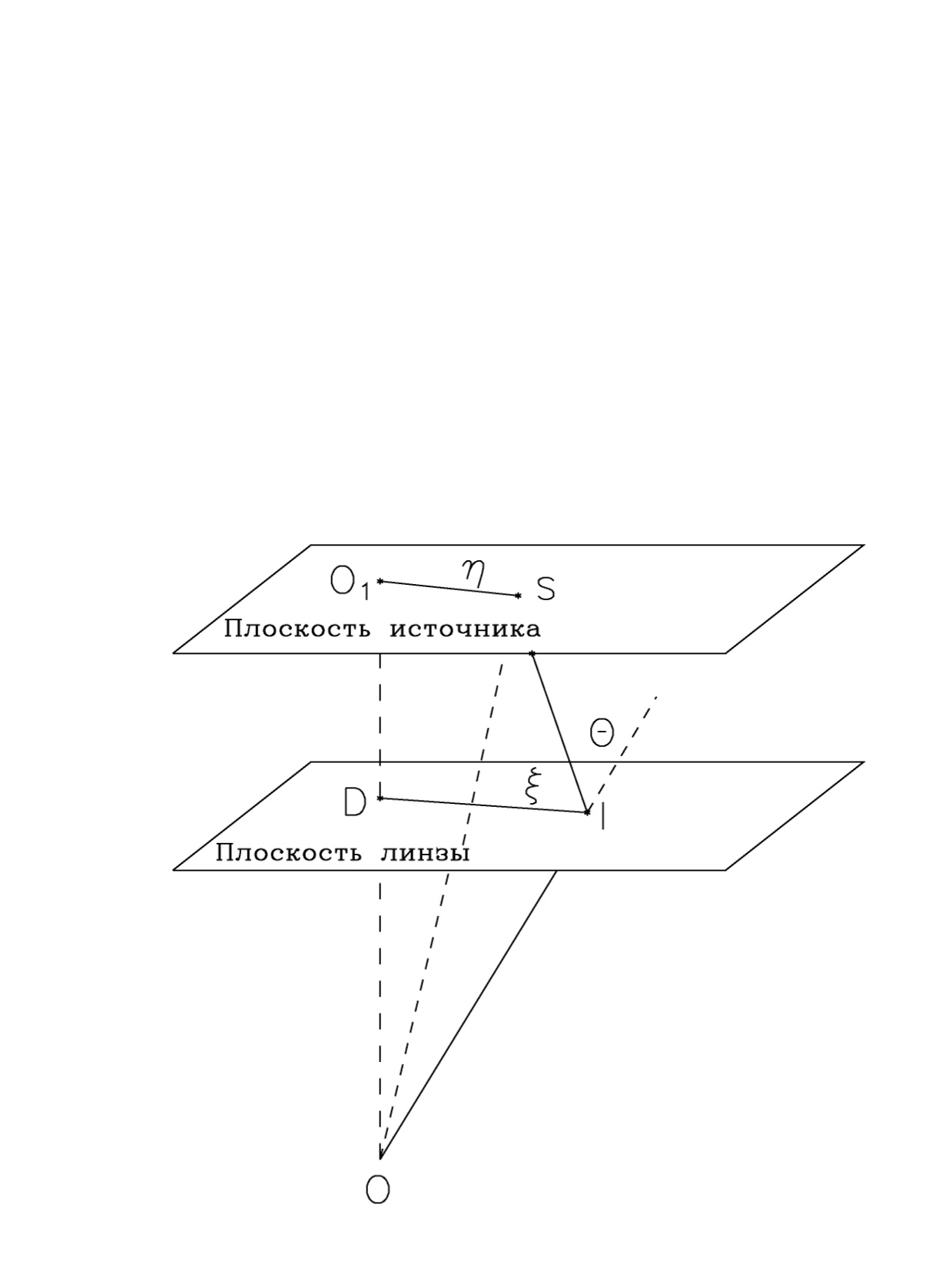 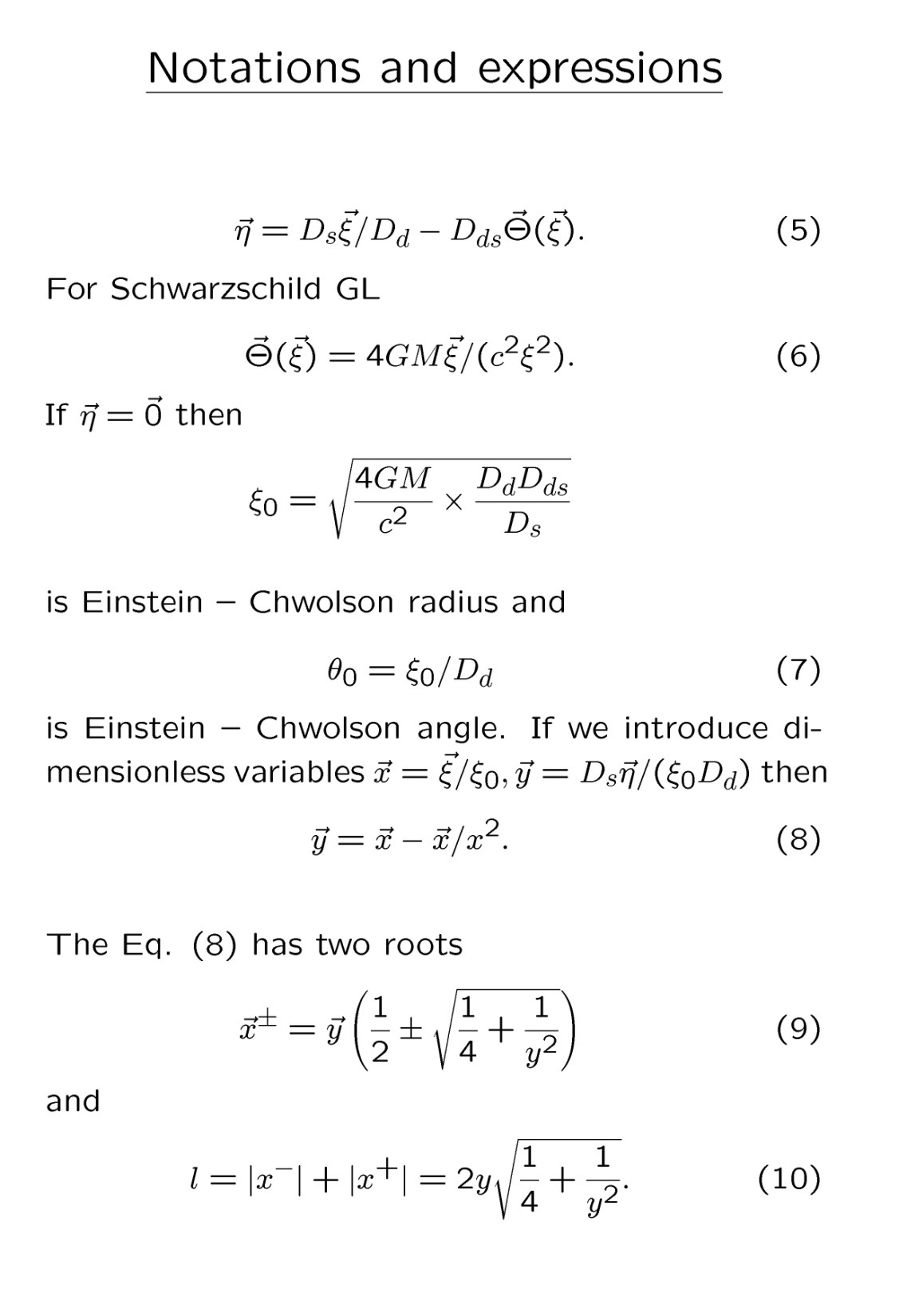 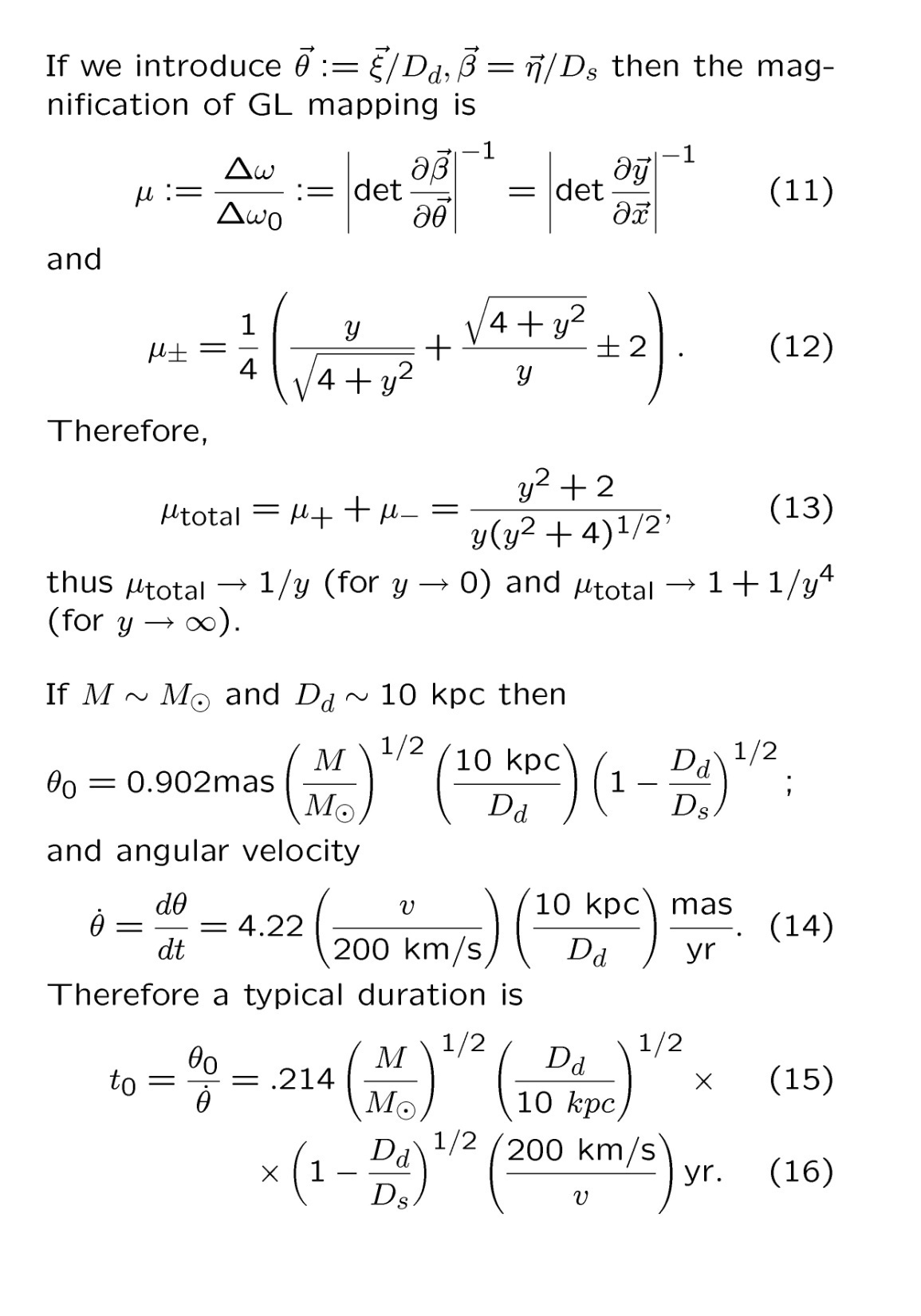 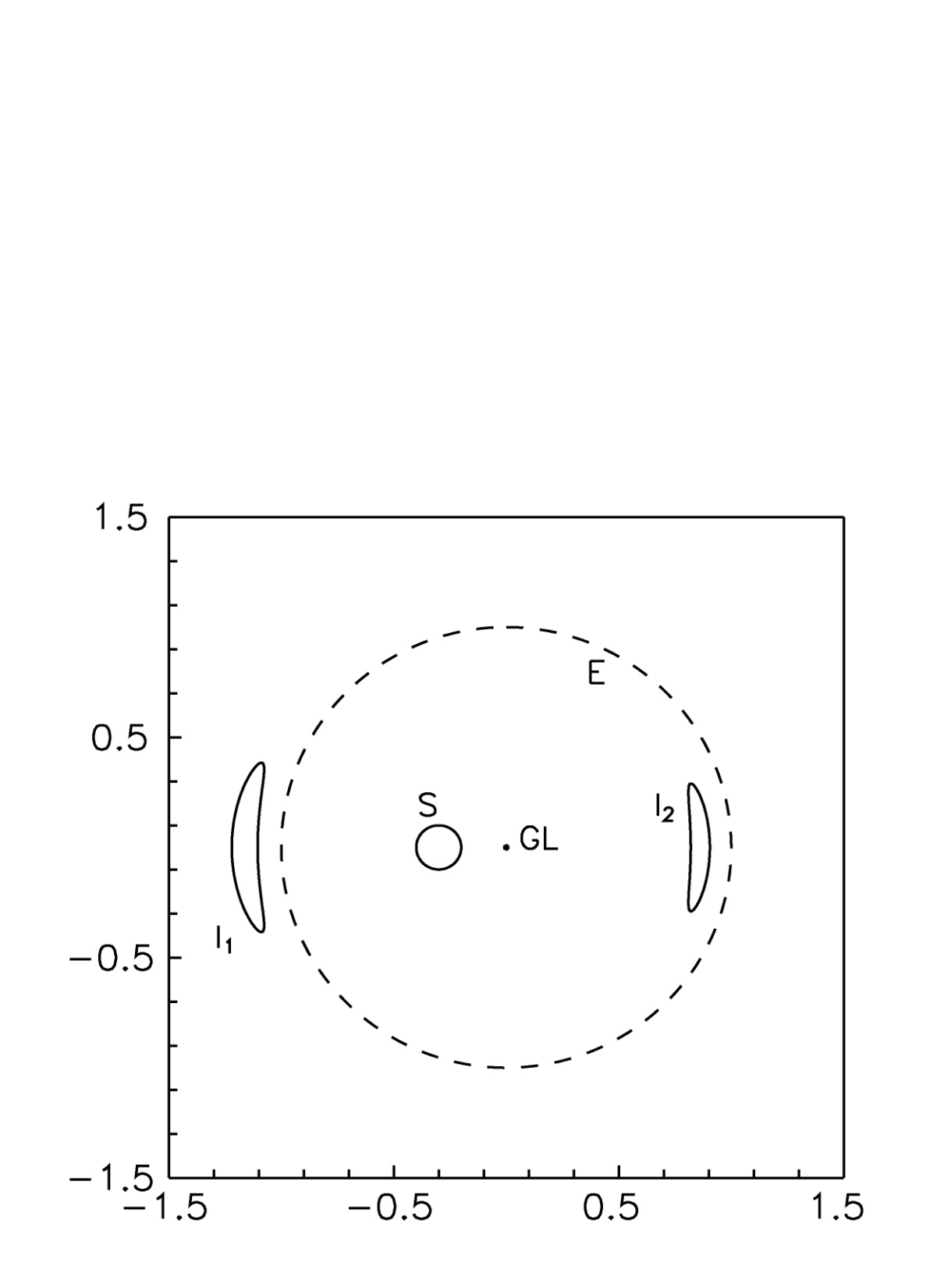 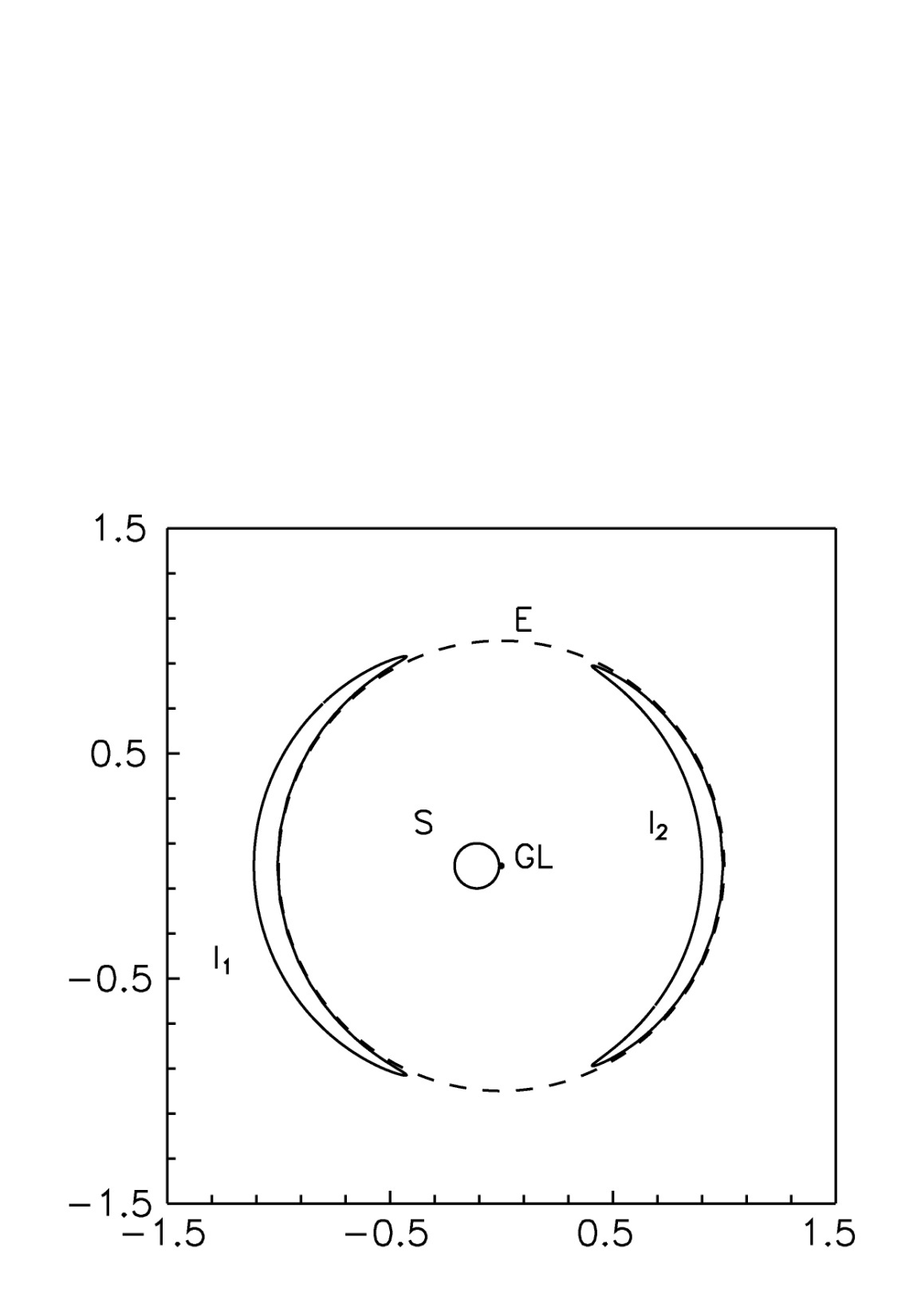 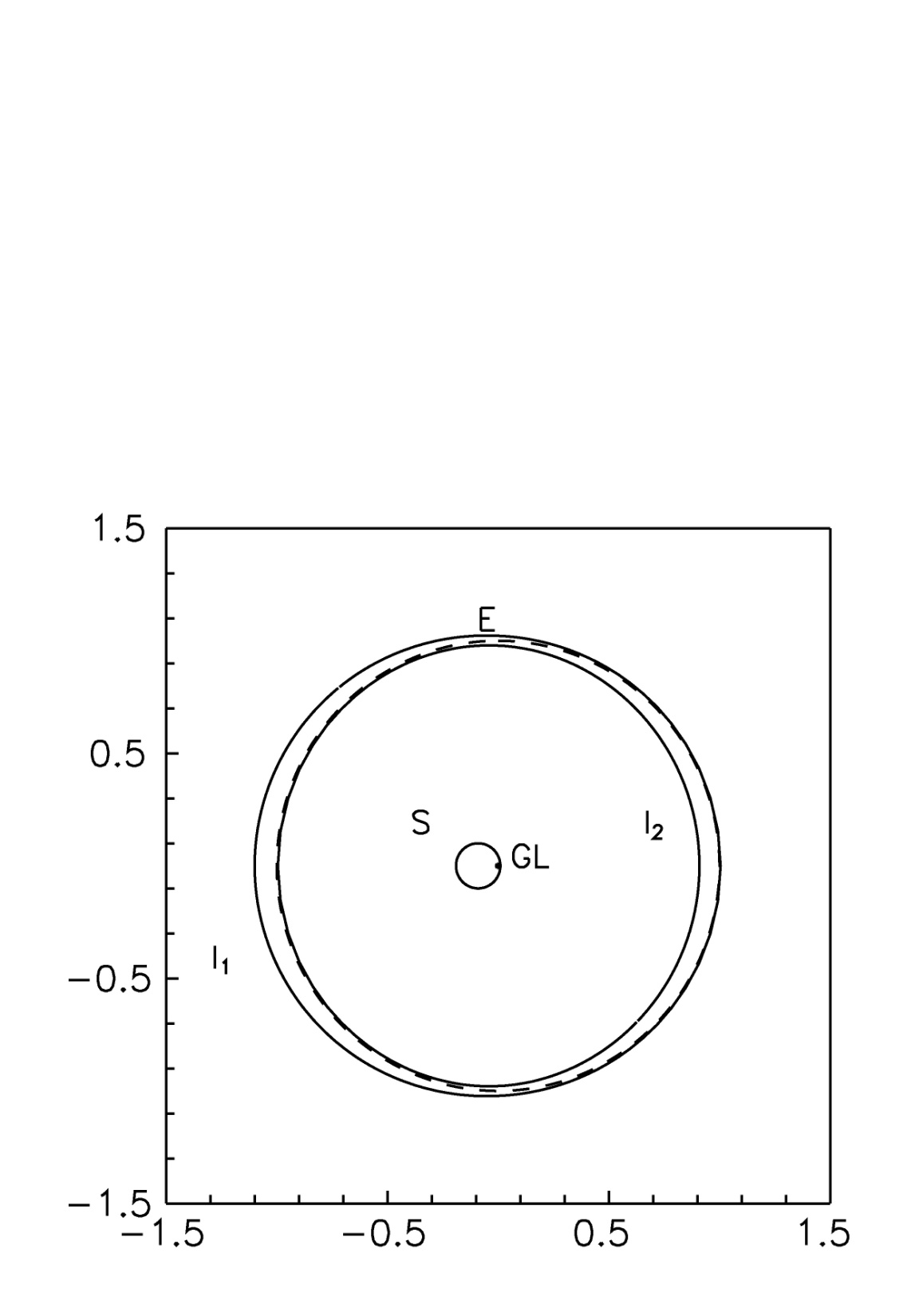 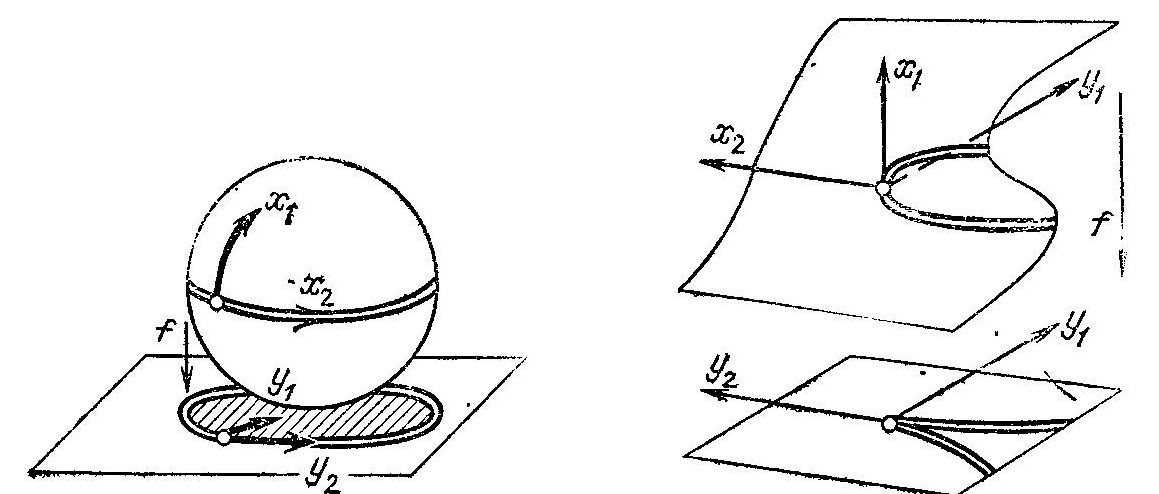 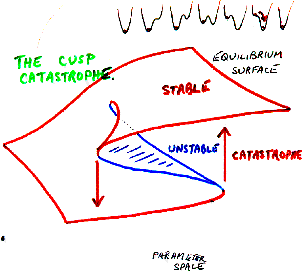 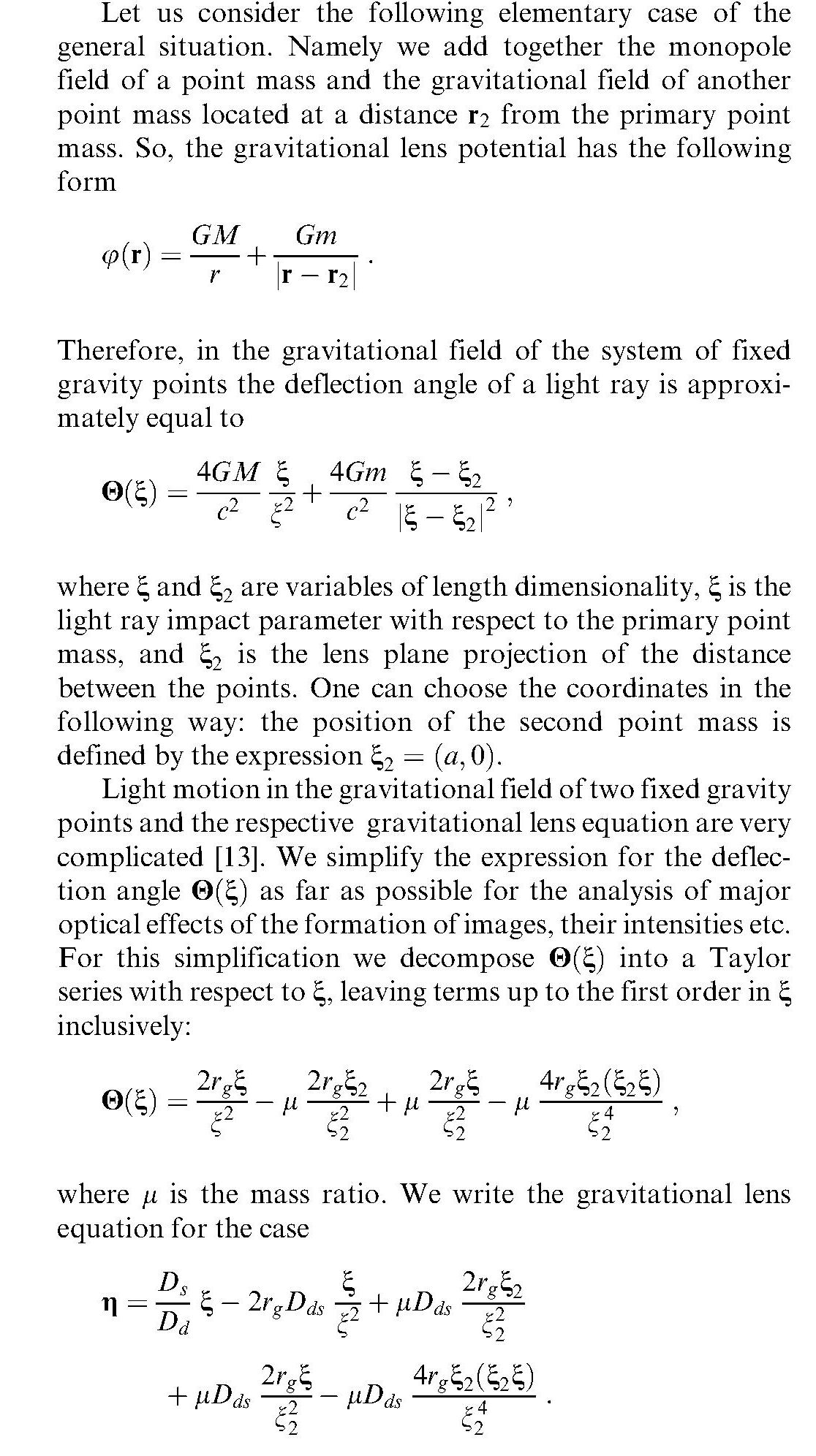 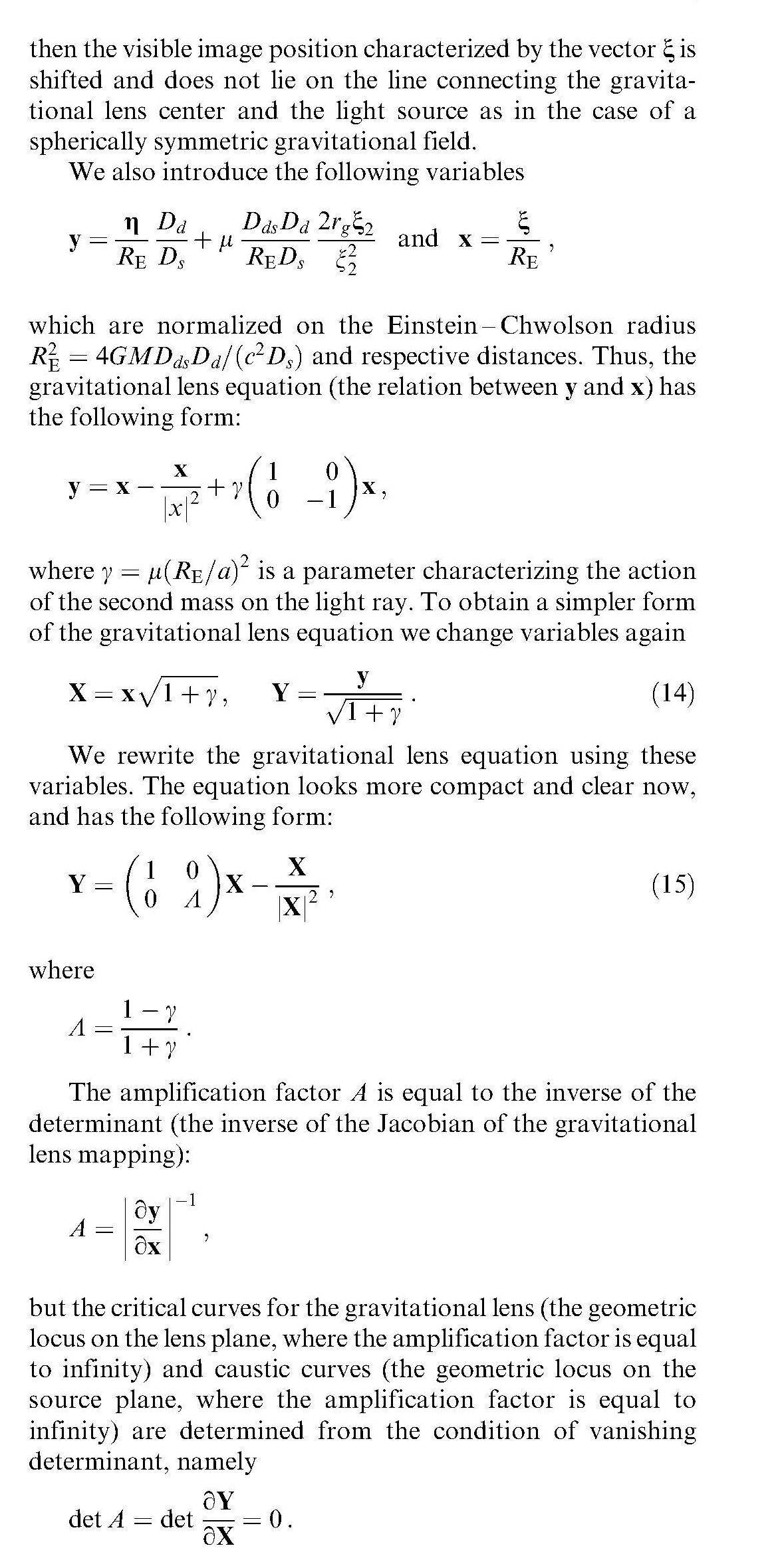 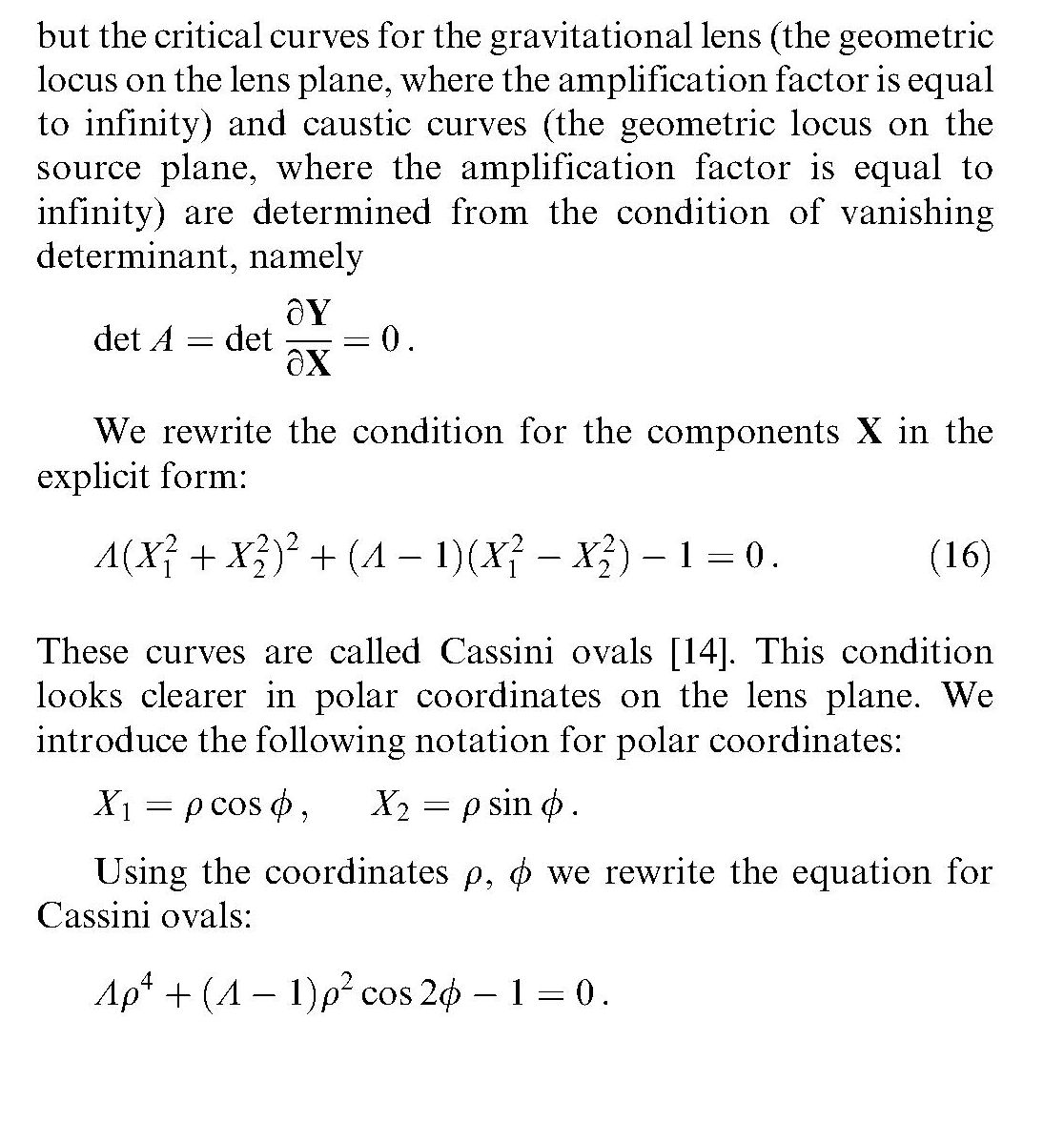 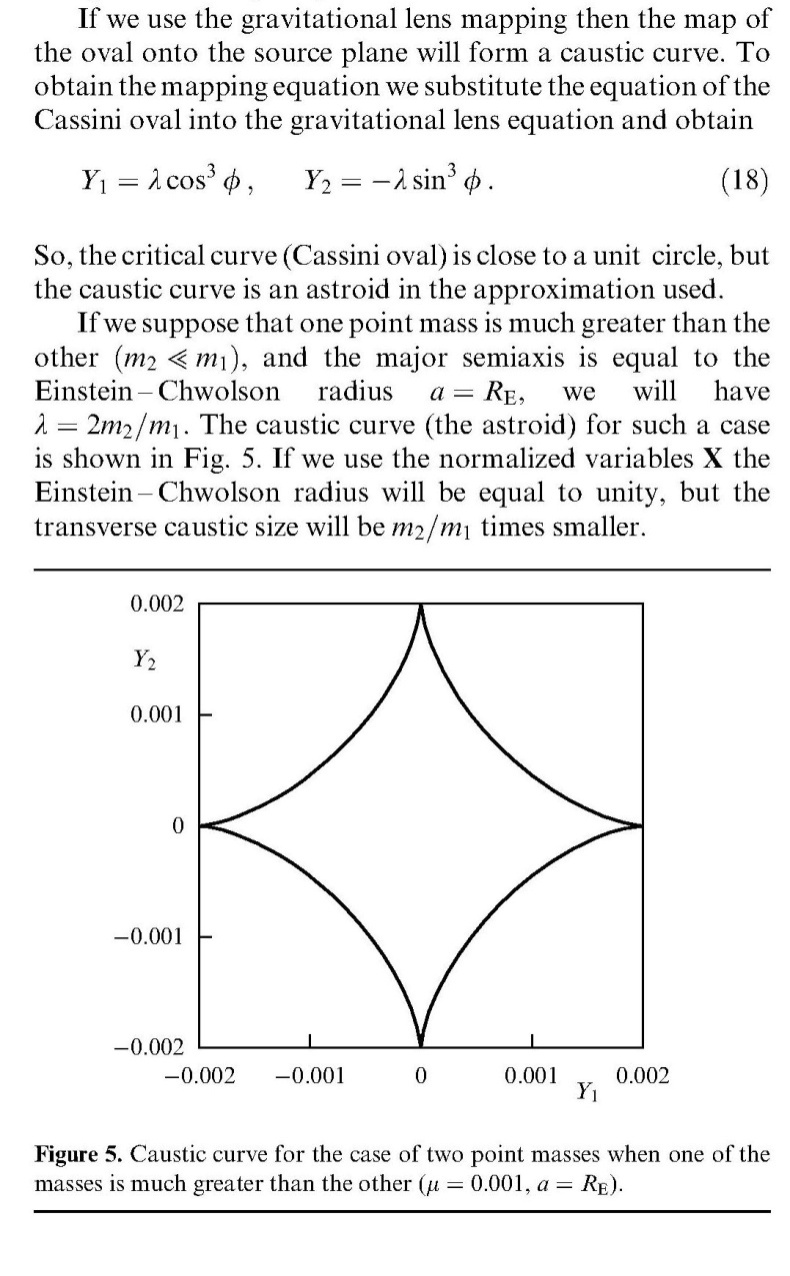 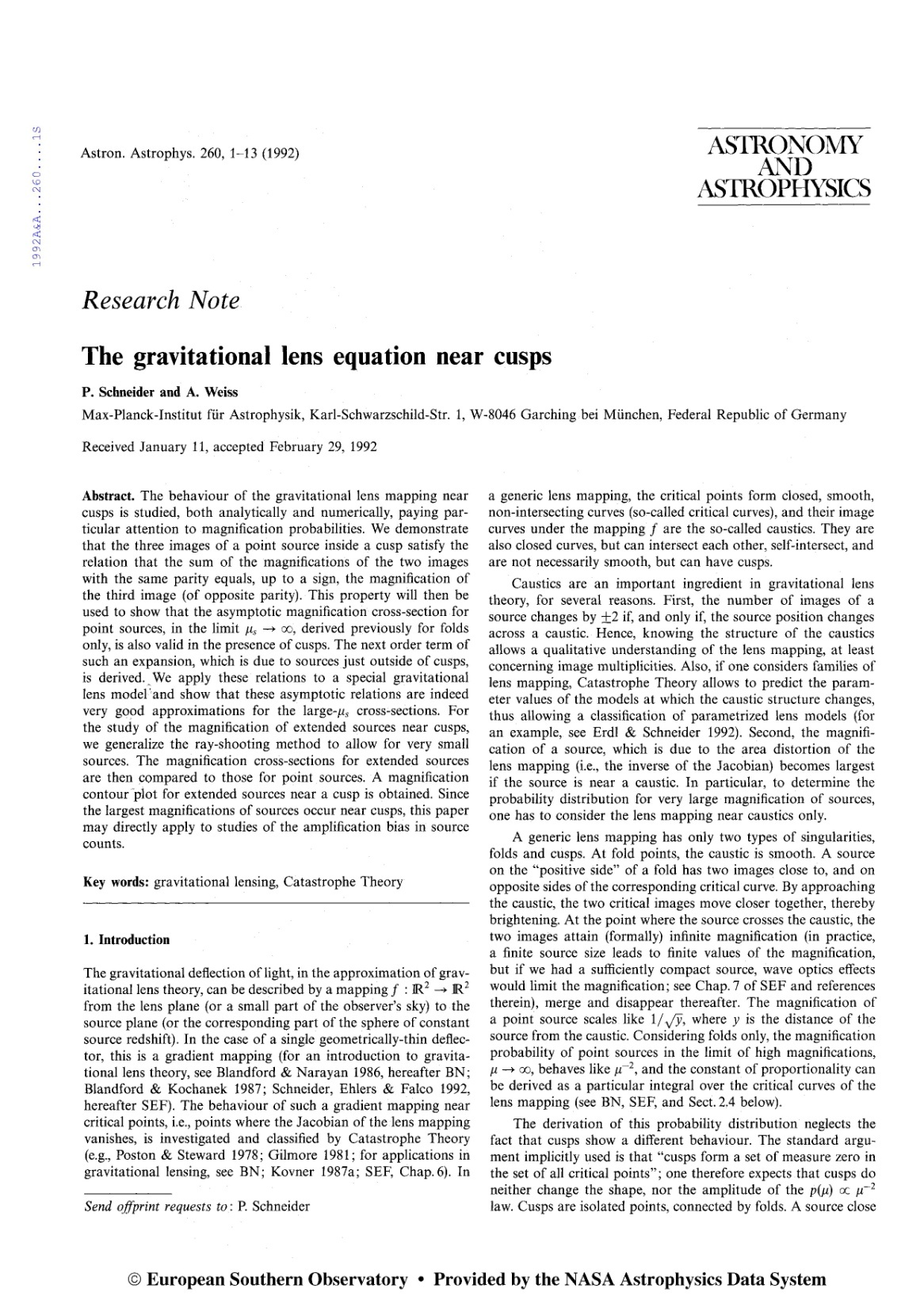 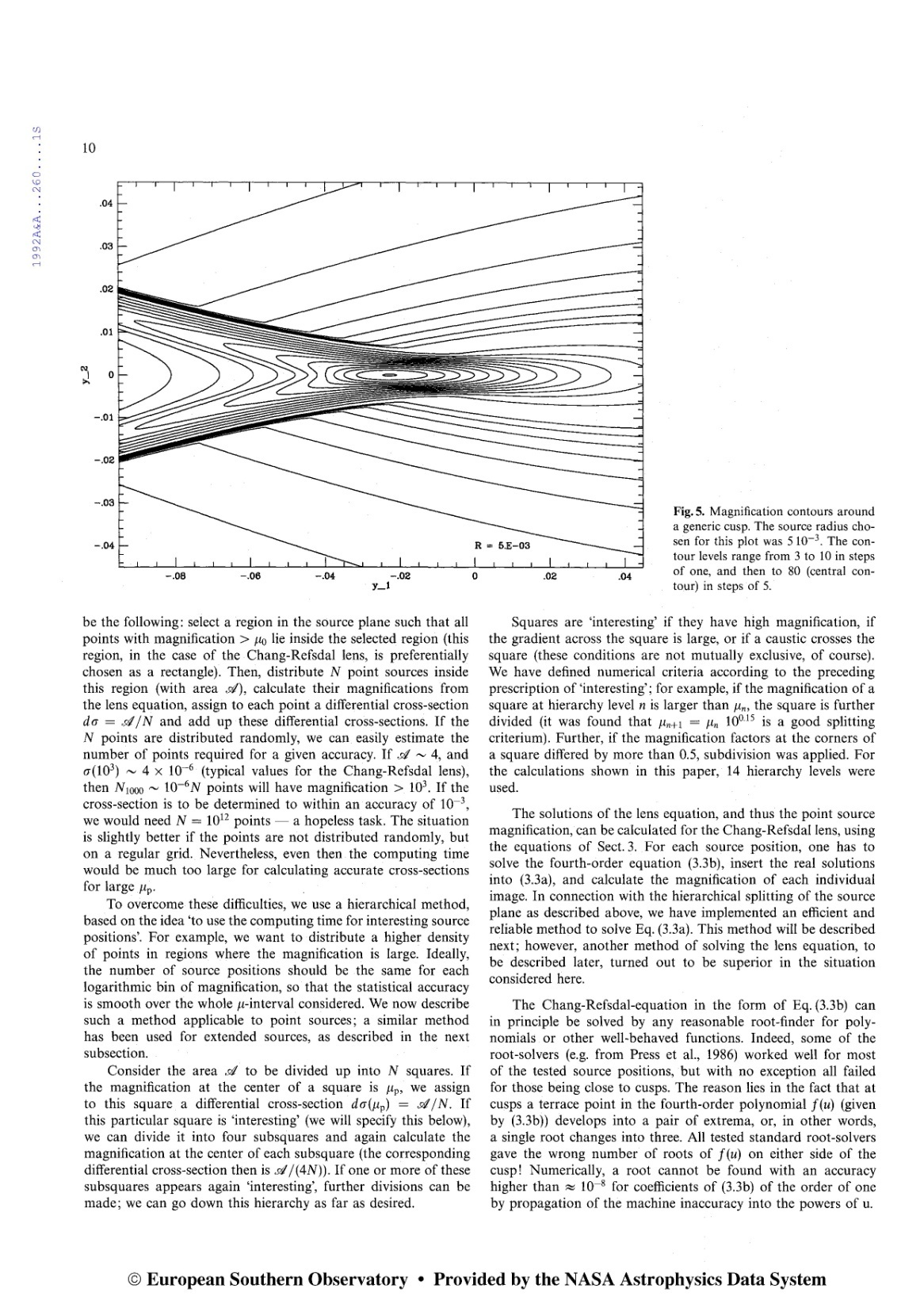 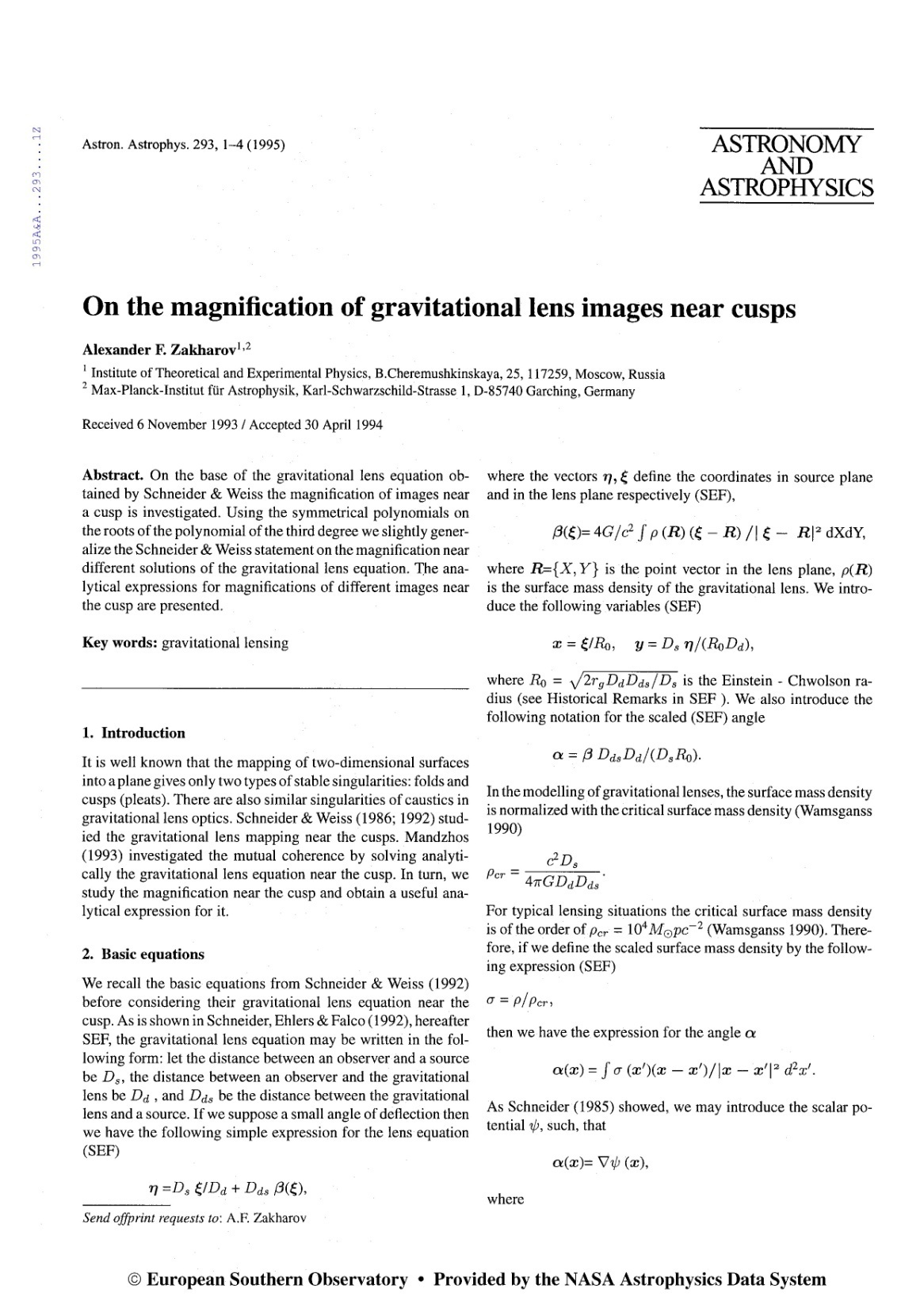 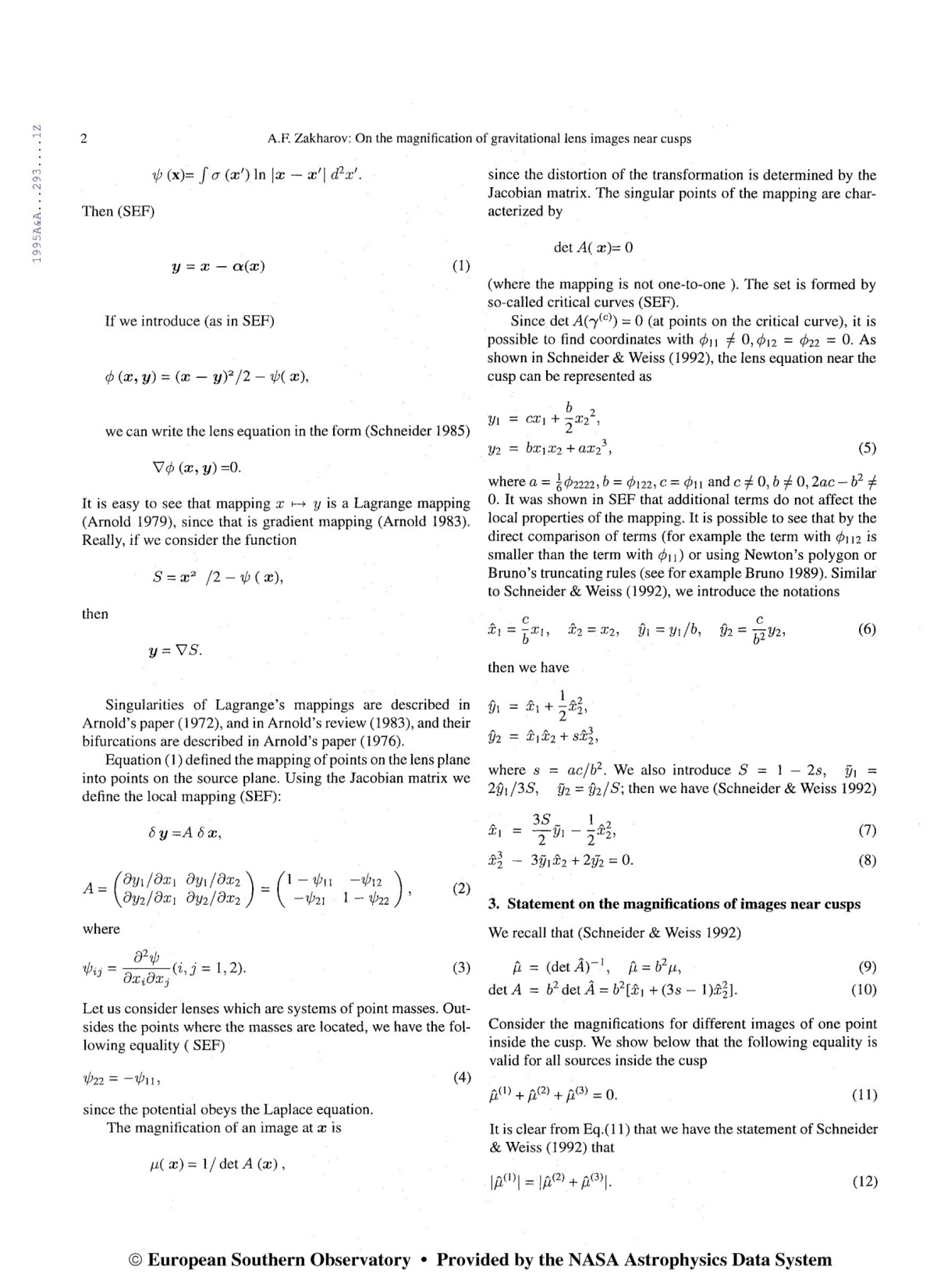 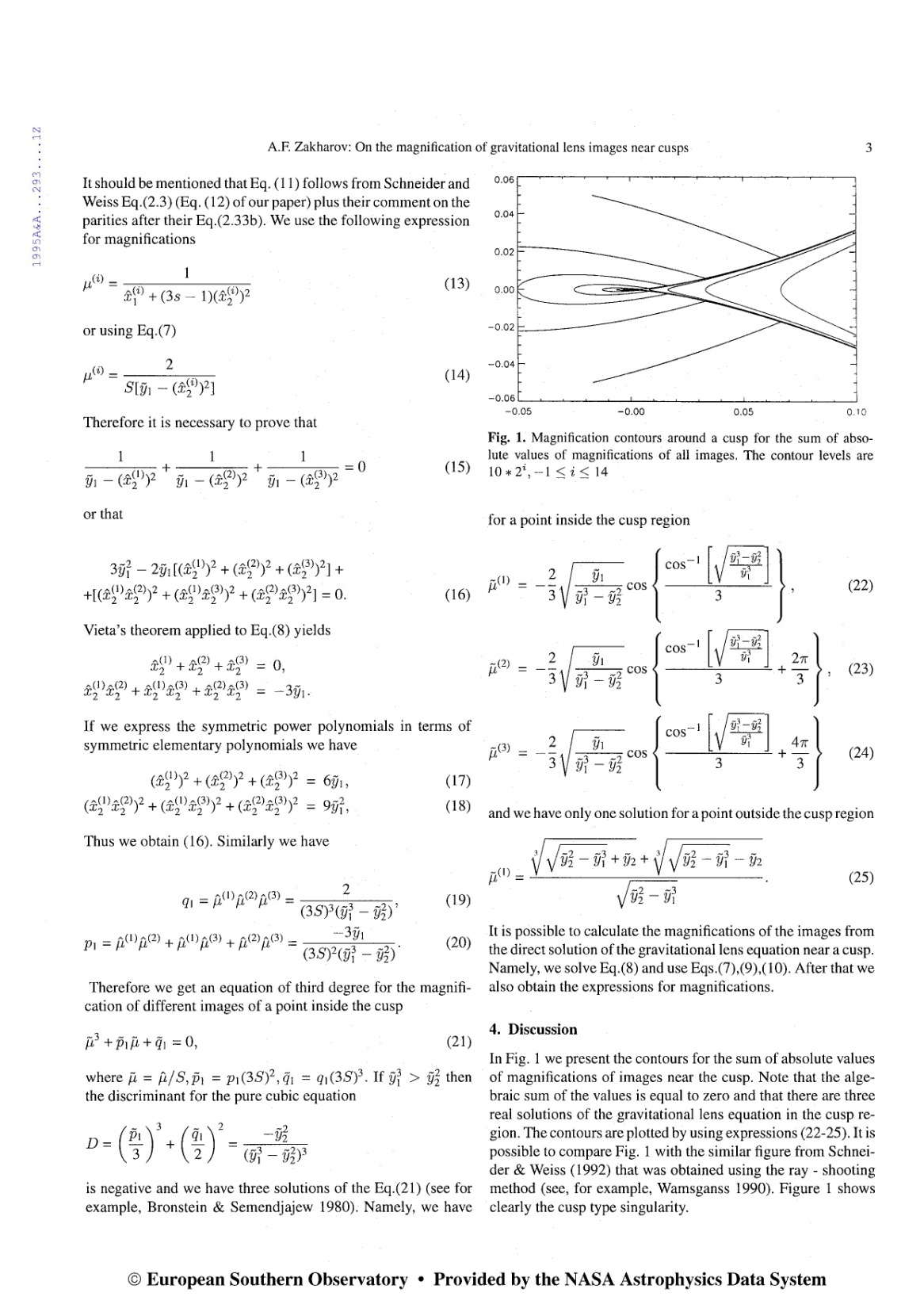 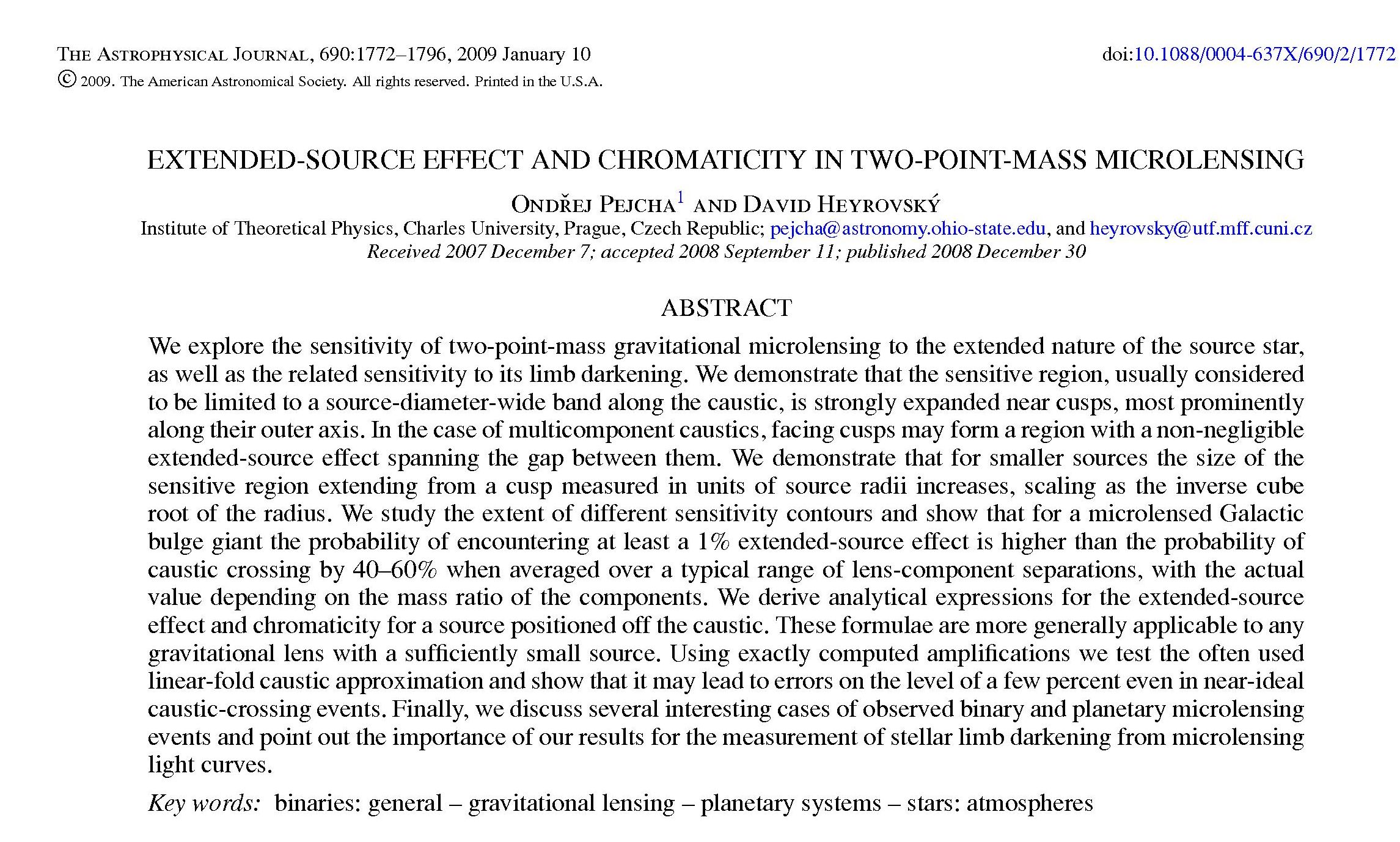 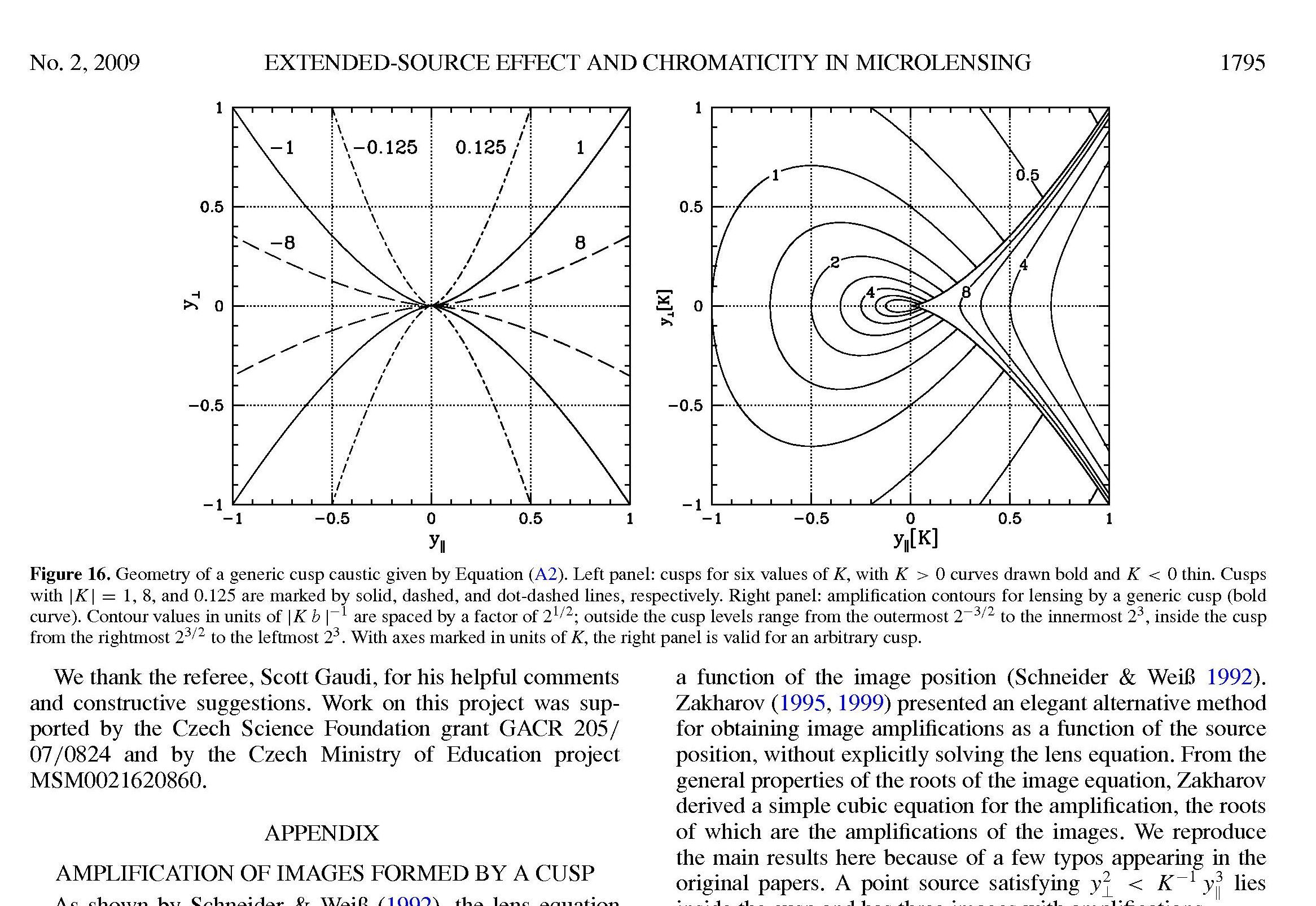 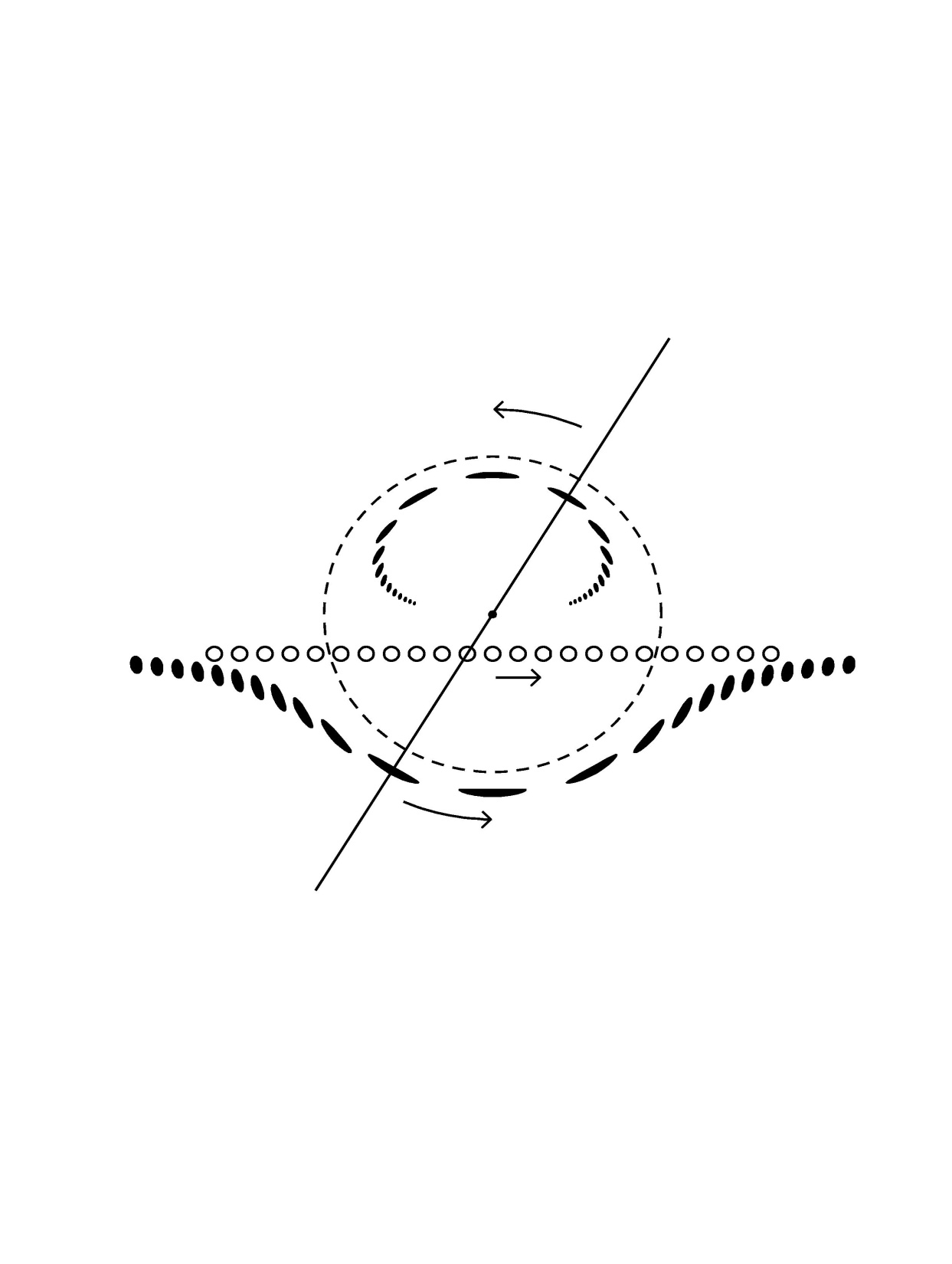 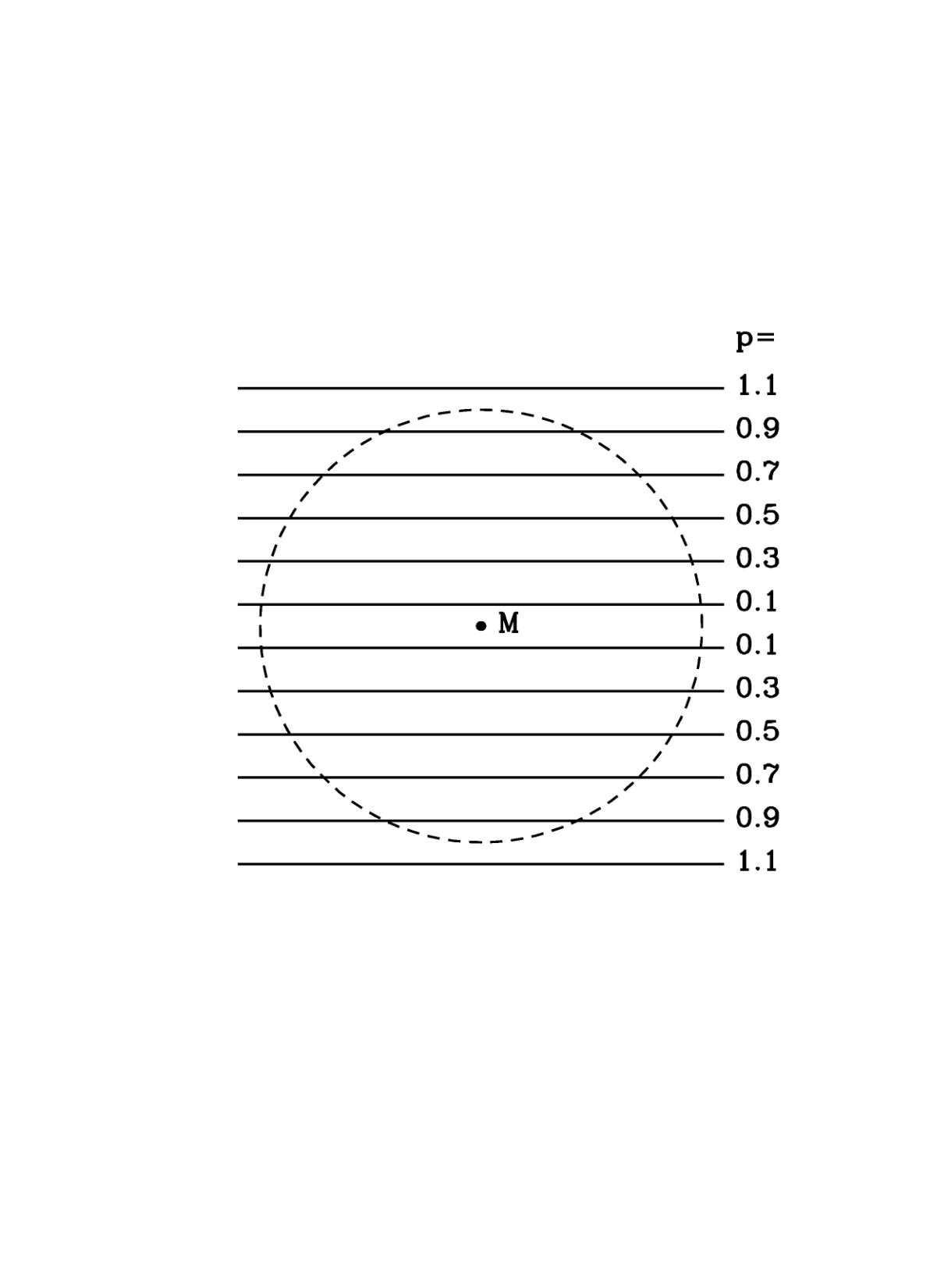 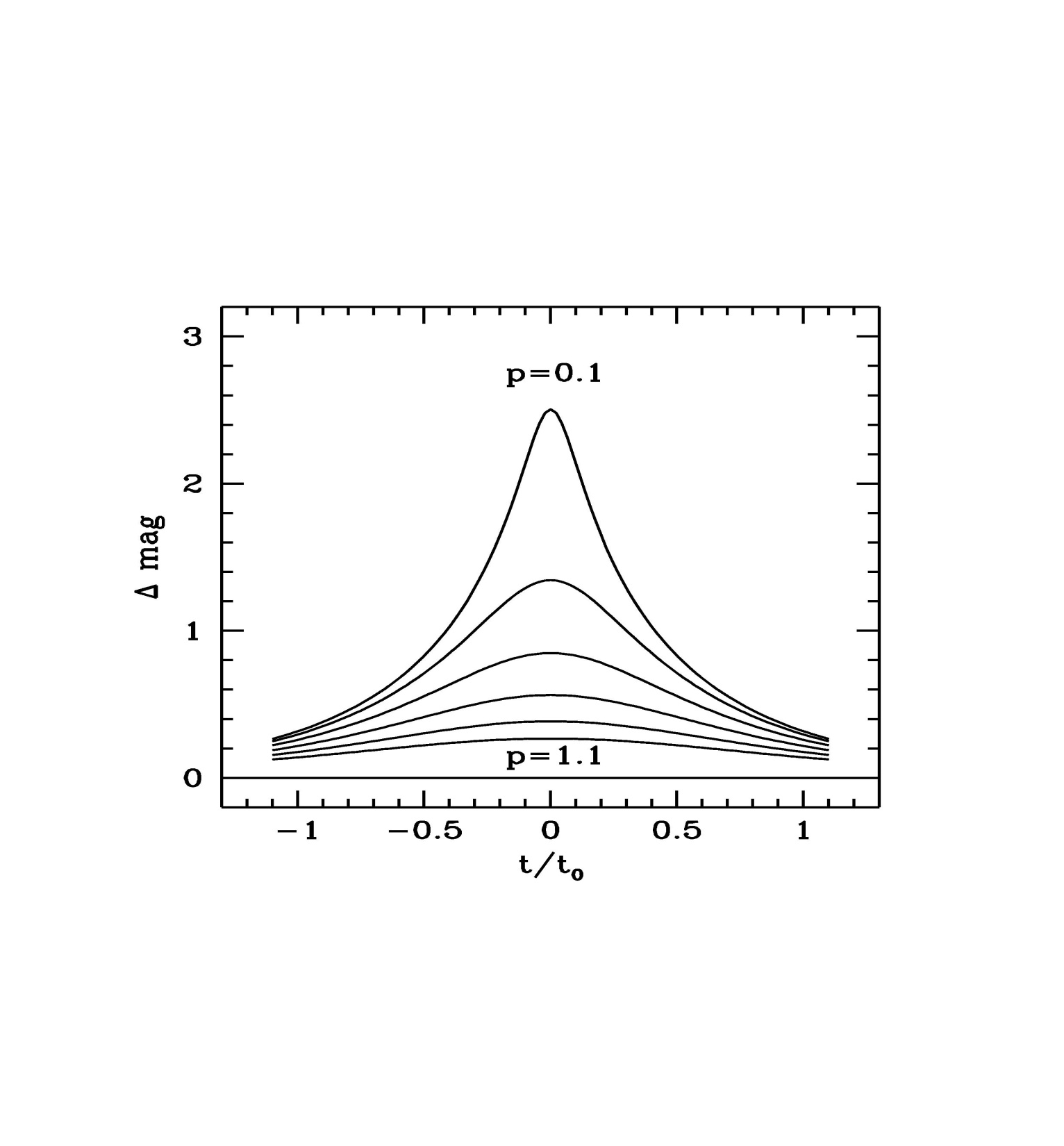 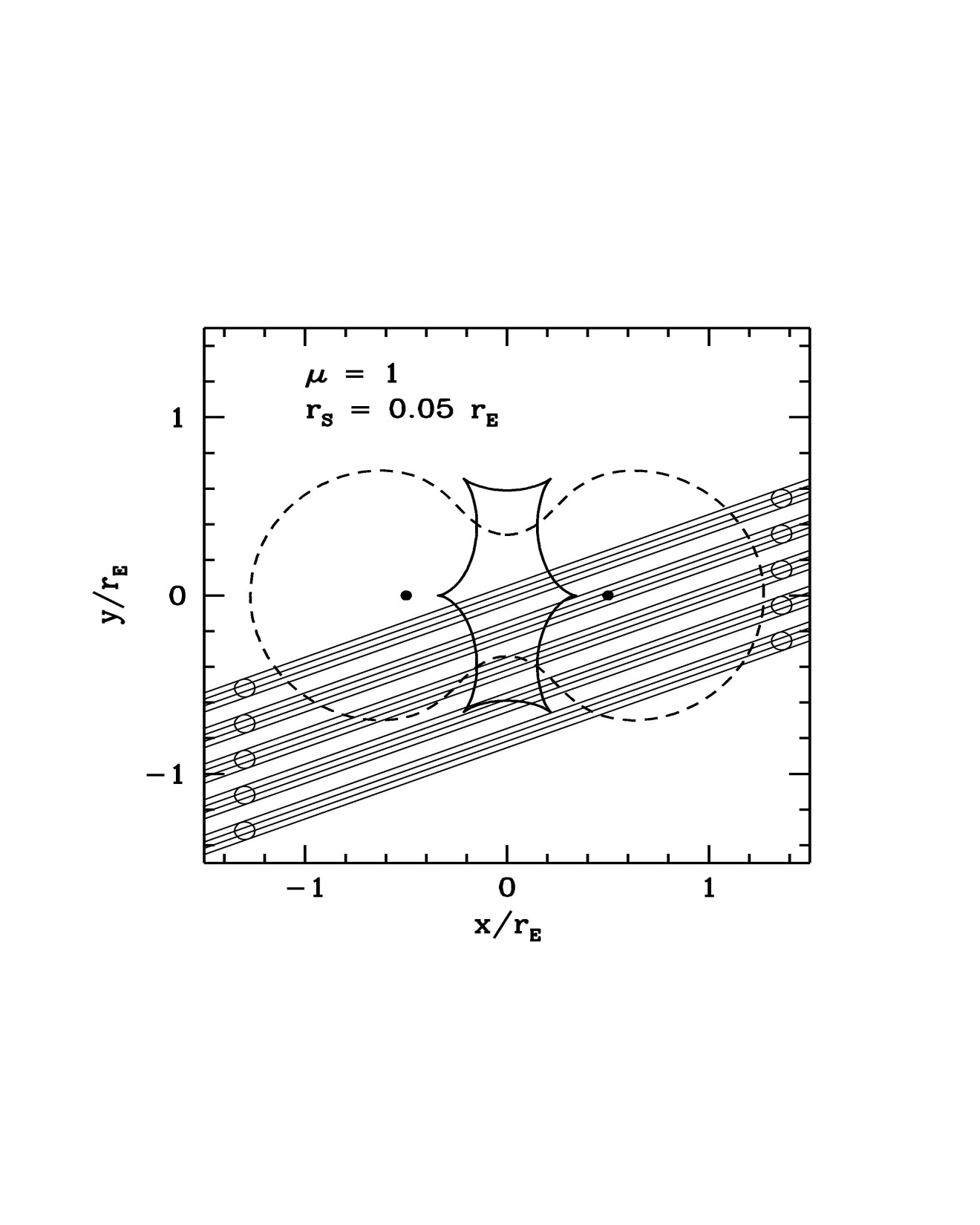 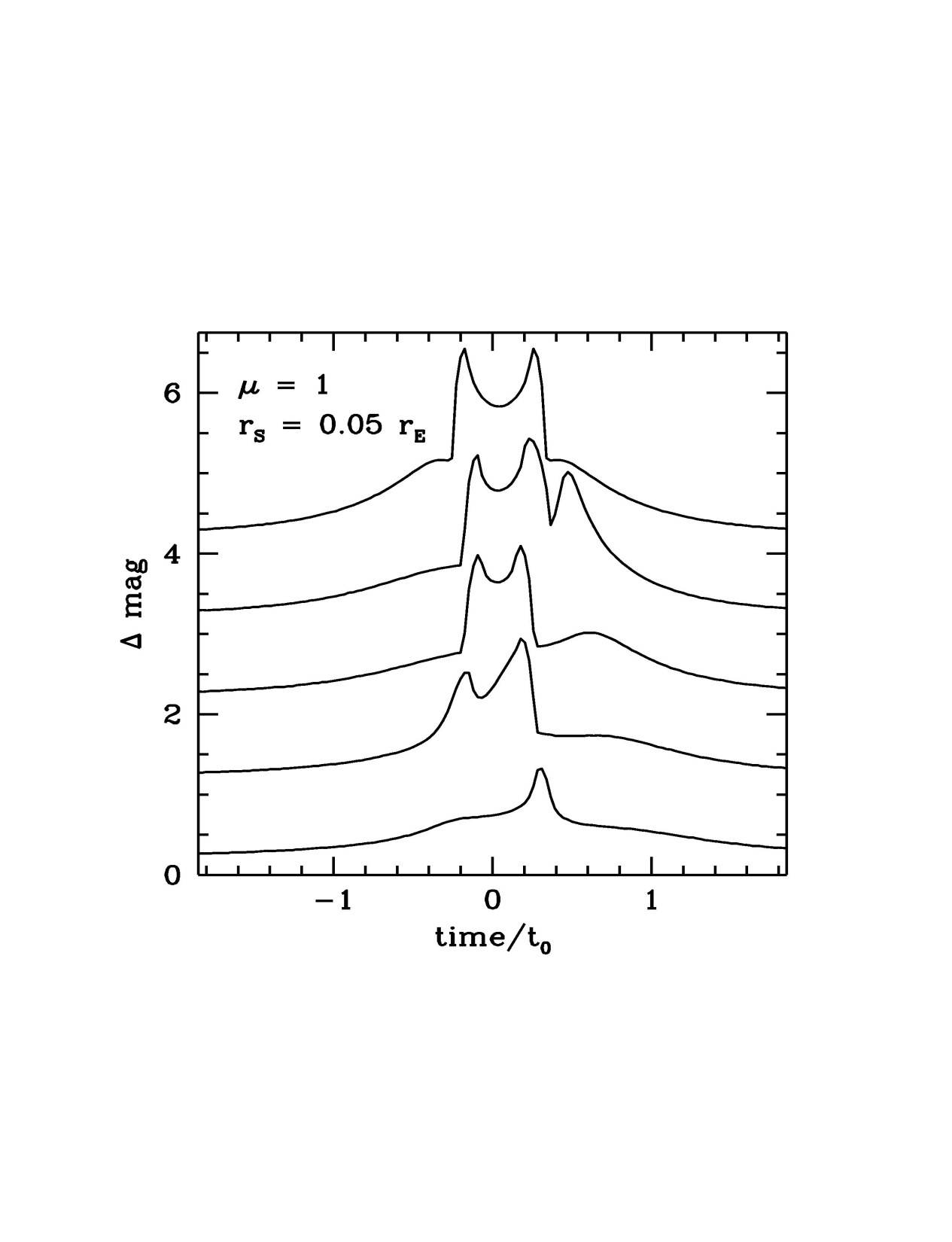 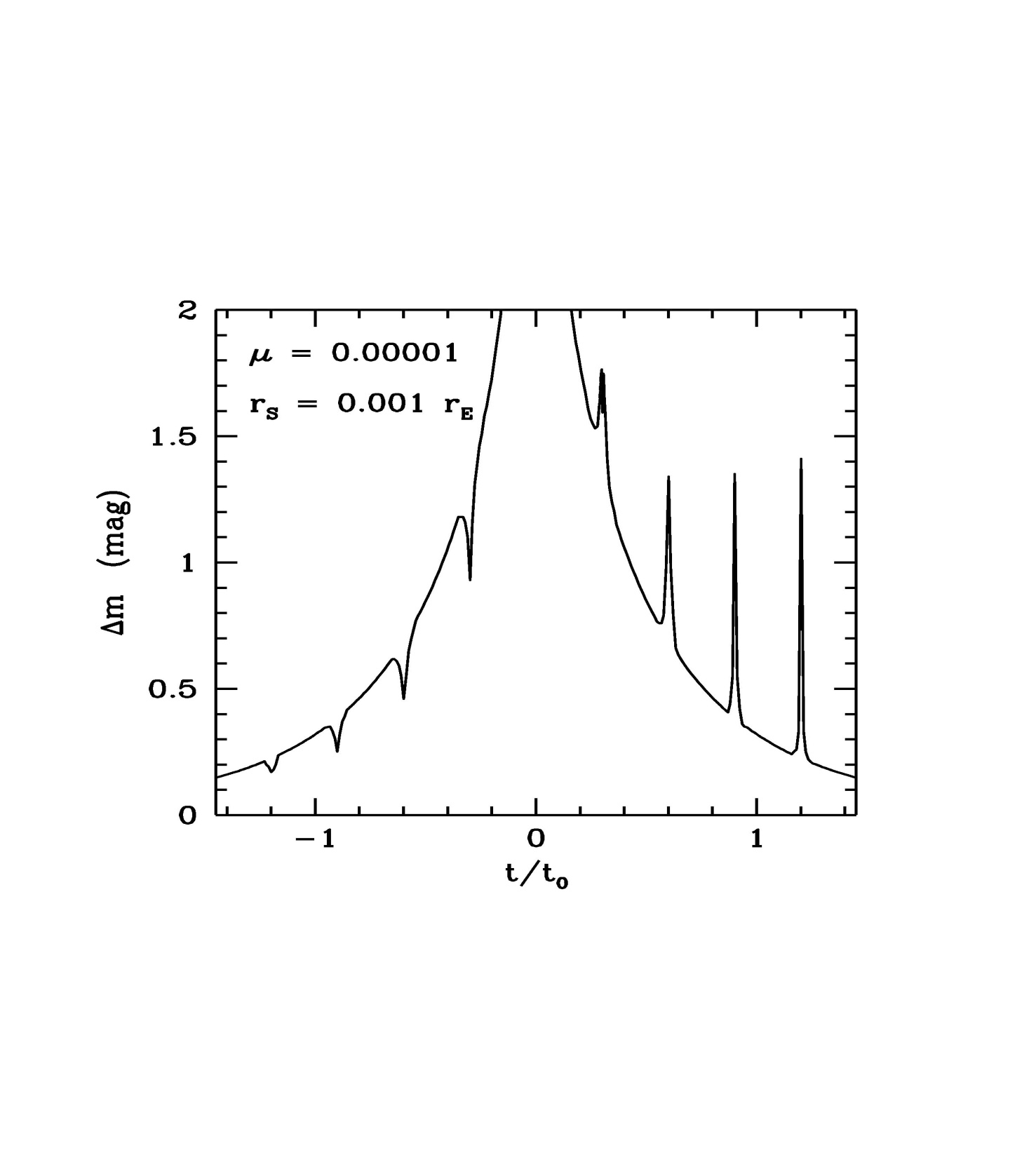 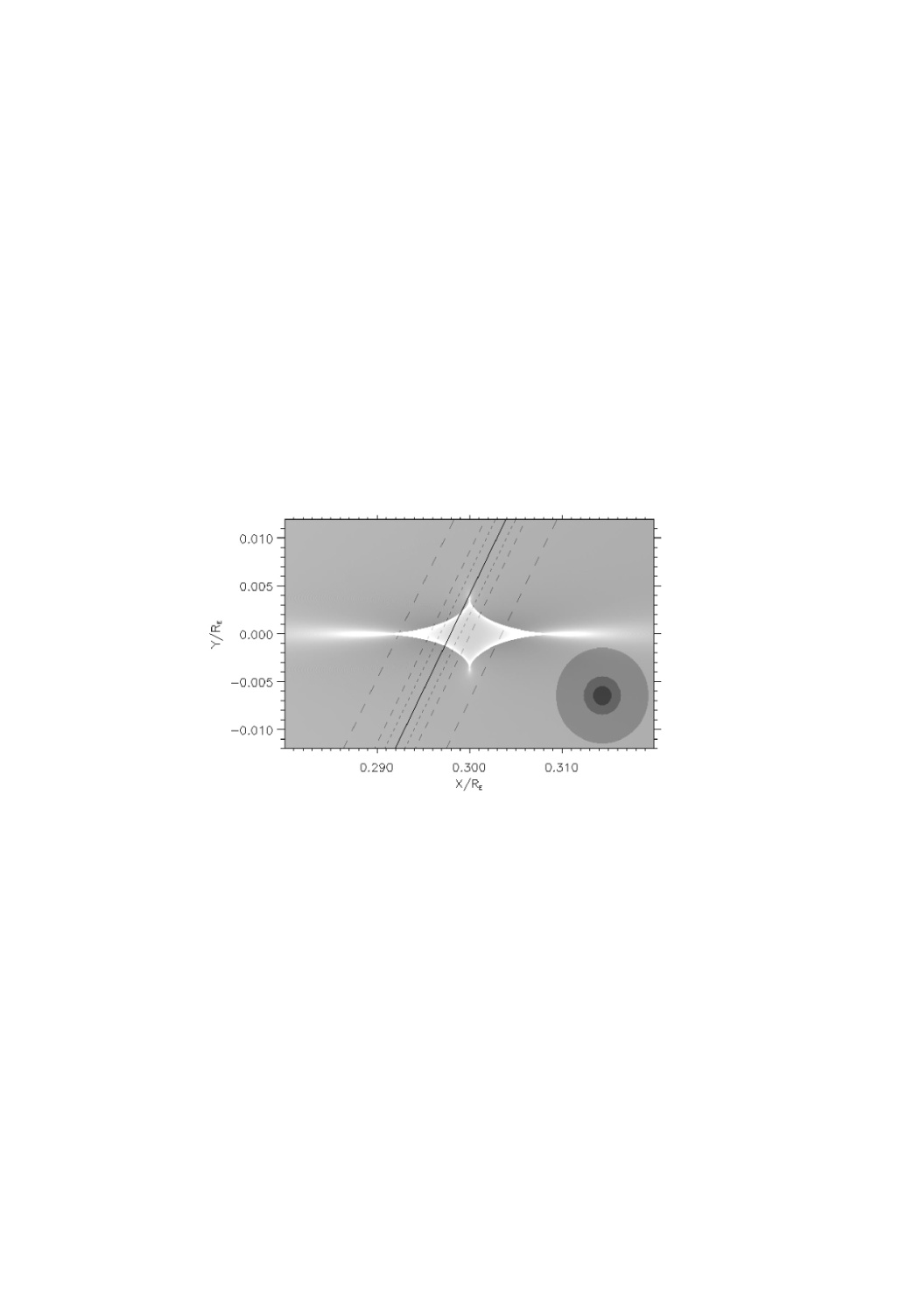 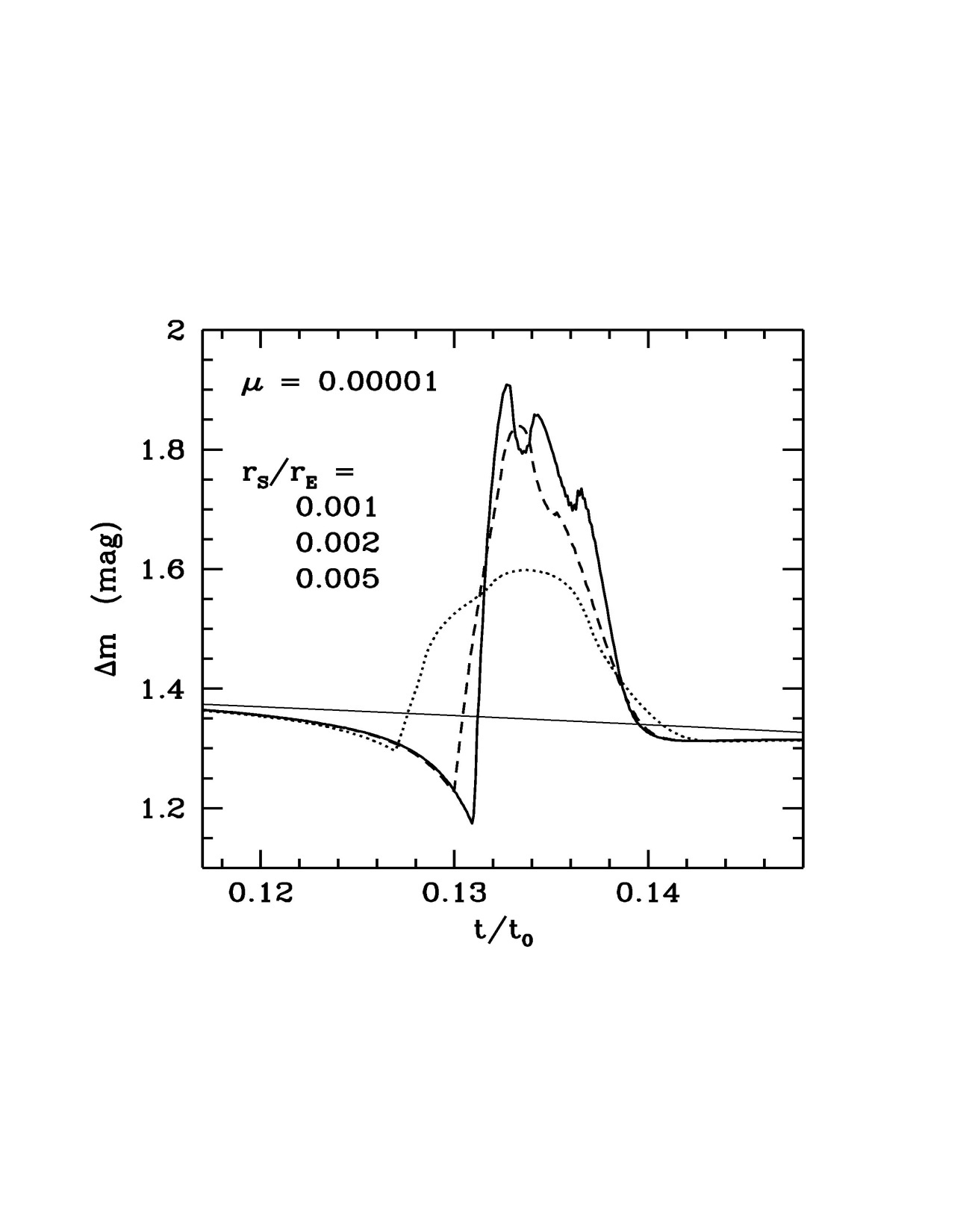 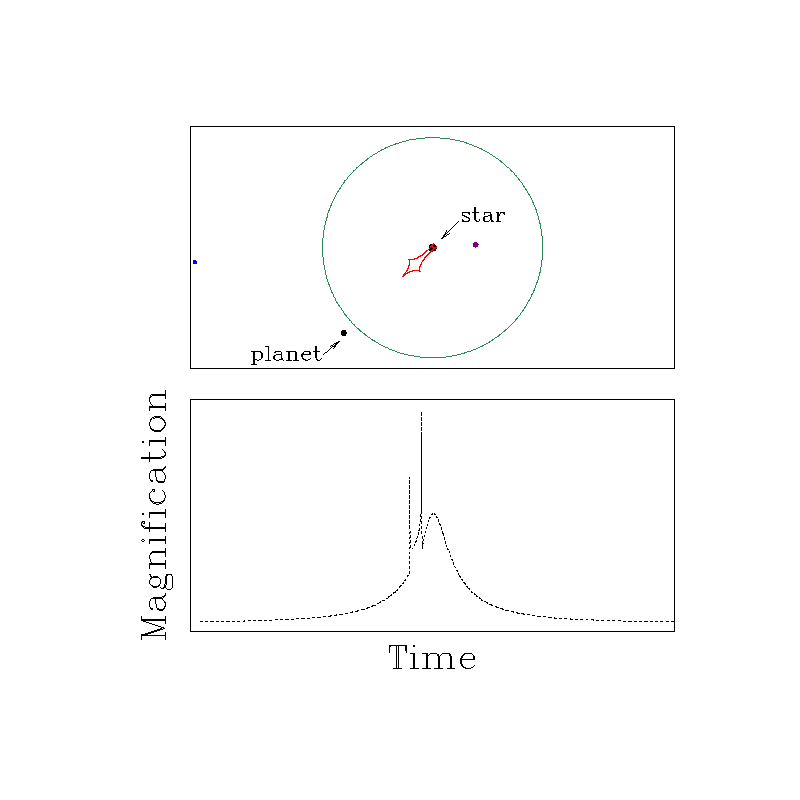 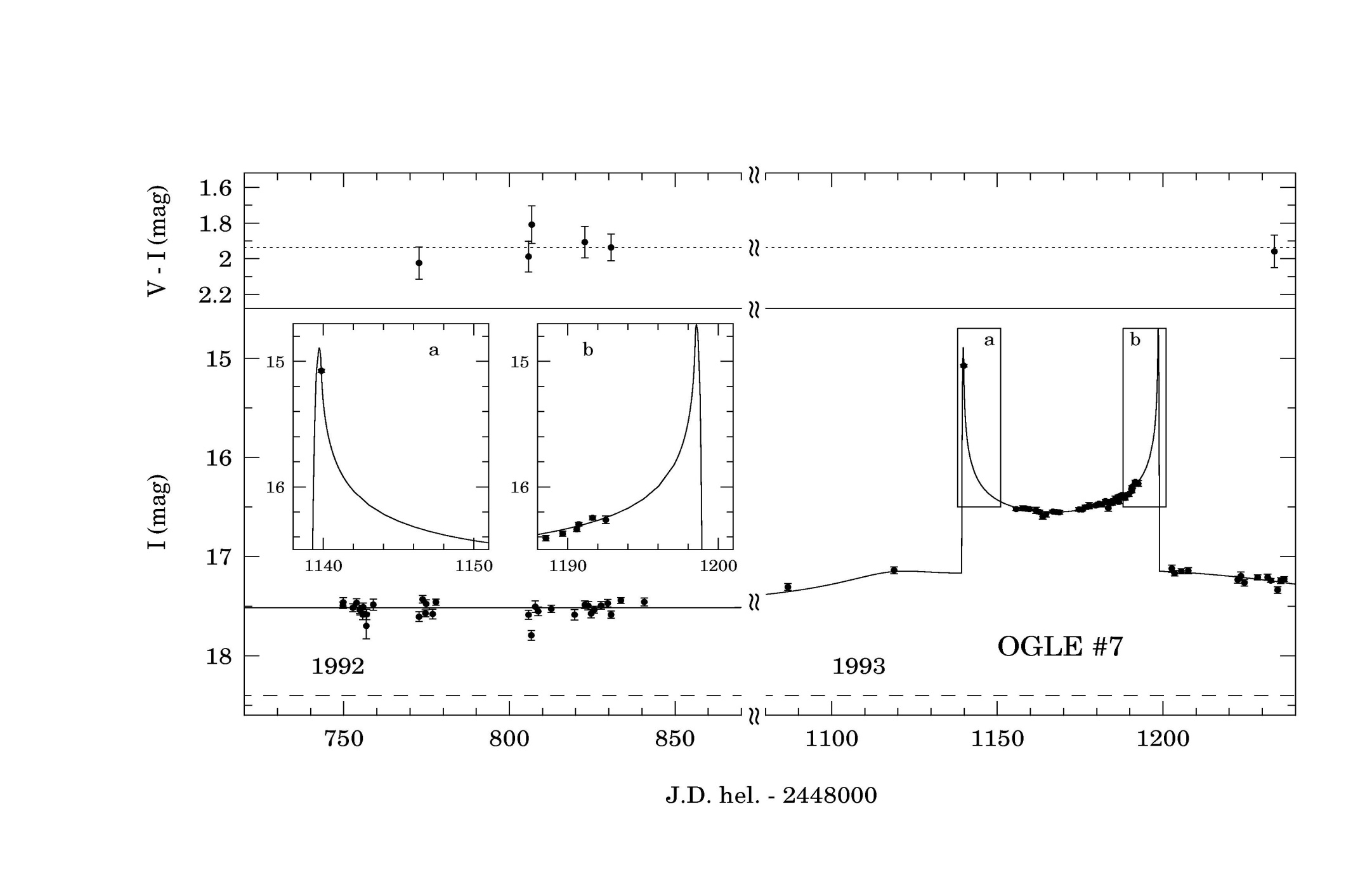 Planet discovery with ML with the lowest mass

 (J.-P. Beaulieu et al. Nature, 2006)
Planet discovery with ML with the lowest mass in 2006 (now people find a planet with a mass about 2 Earth masses, see Mayor et al.)

 (J.-P. Beaulieu et al. Nature, 2006)
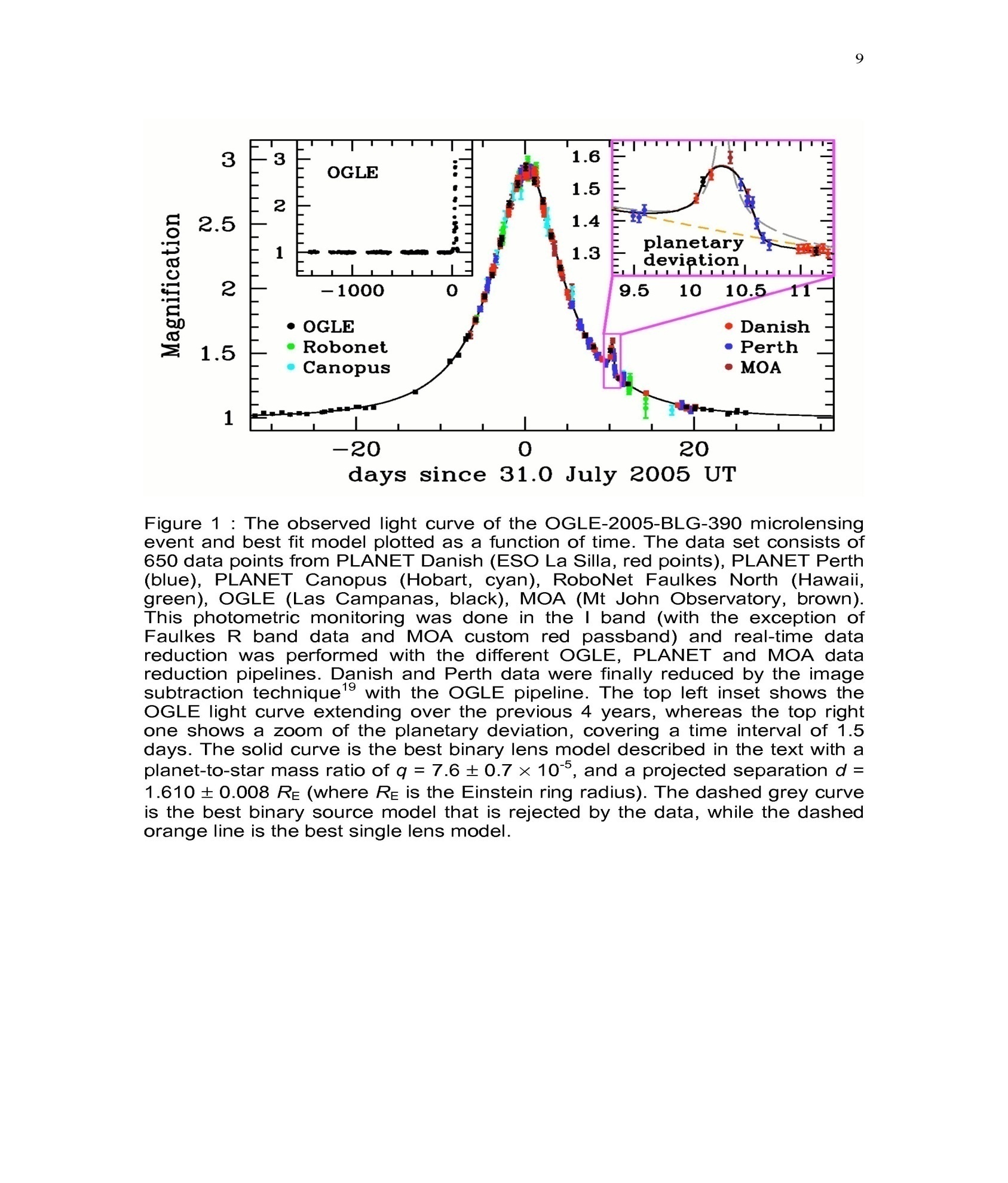 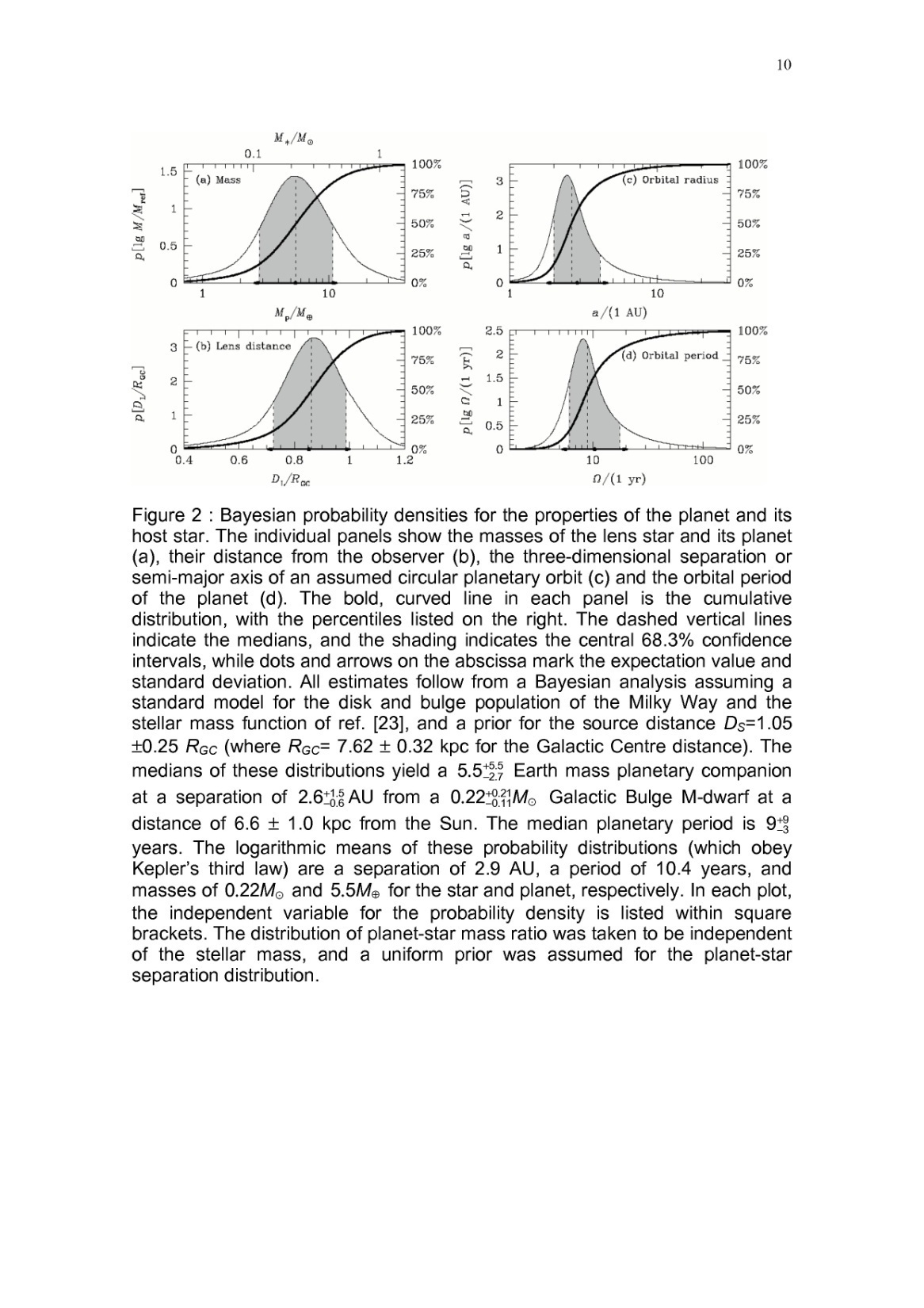 D.P. Bennett et al.  A Low-Mass Planet with a Possible Sub-Stellar-Mass Host in Microlensing Event MOA-2007-BLG-192Arxive:0806.0025[astro-ph] .
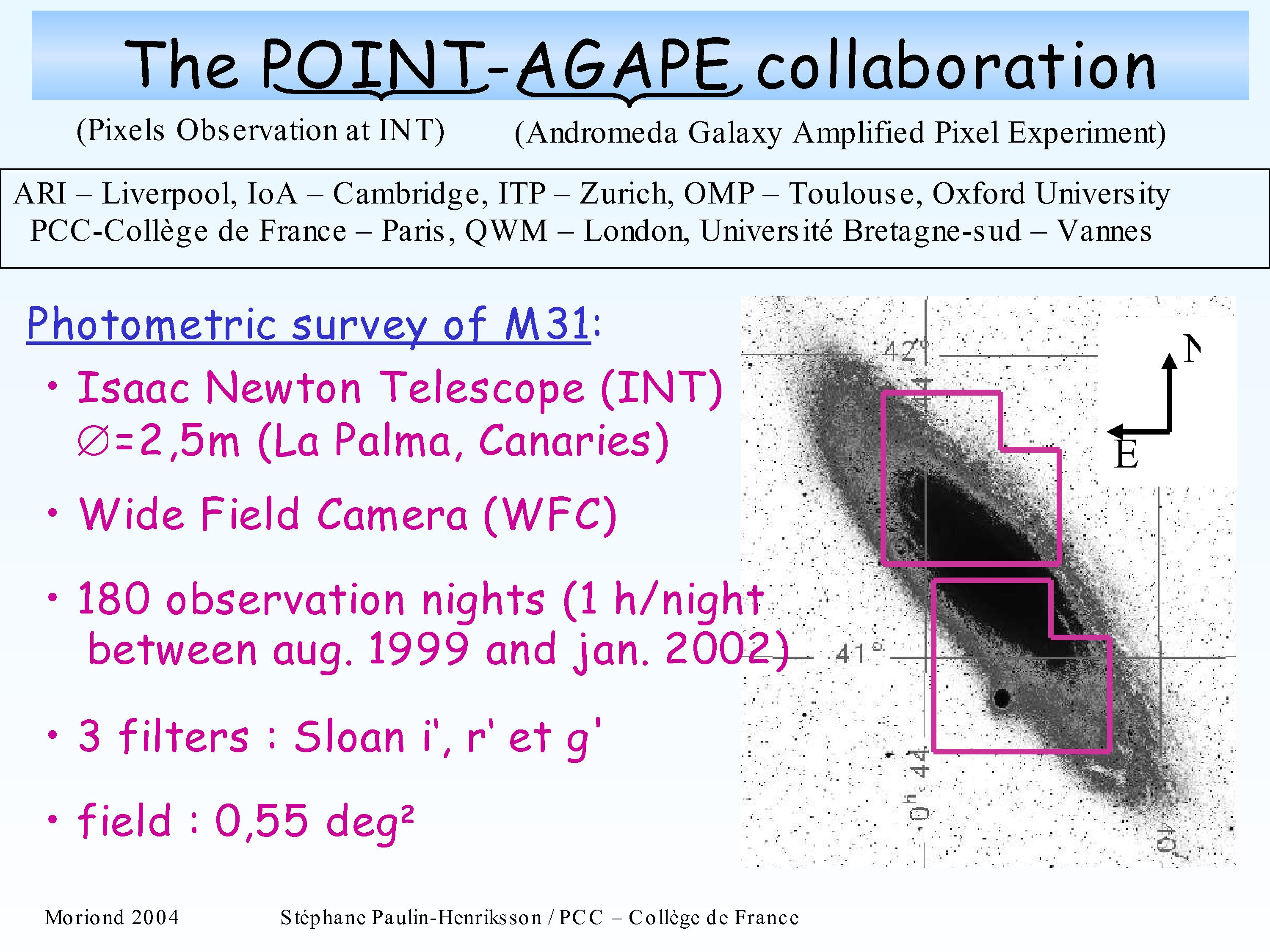 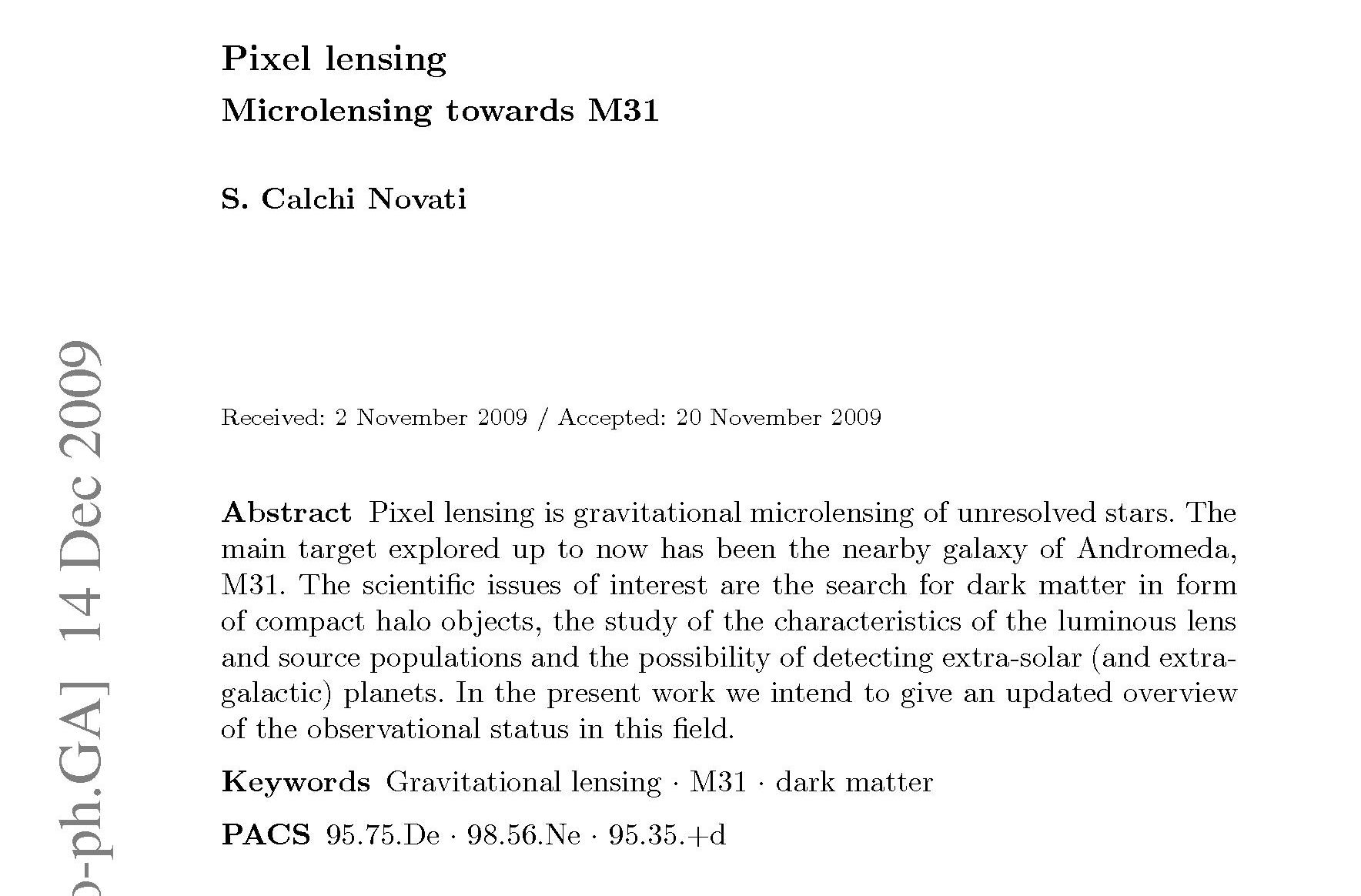 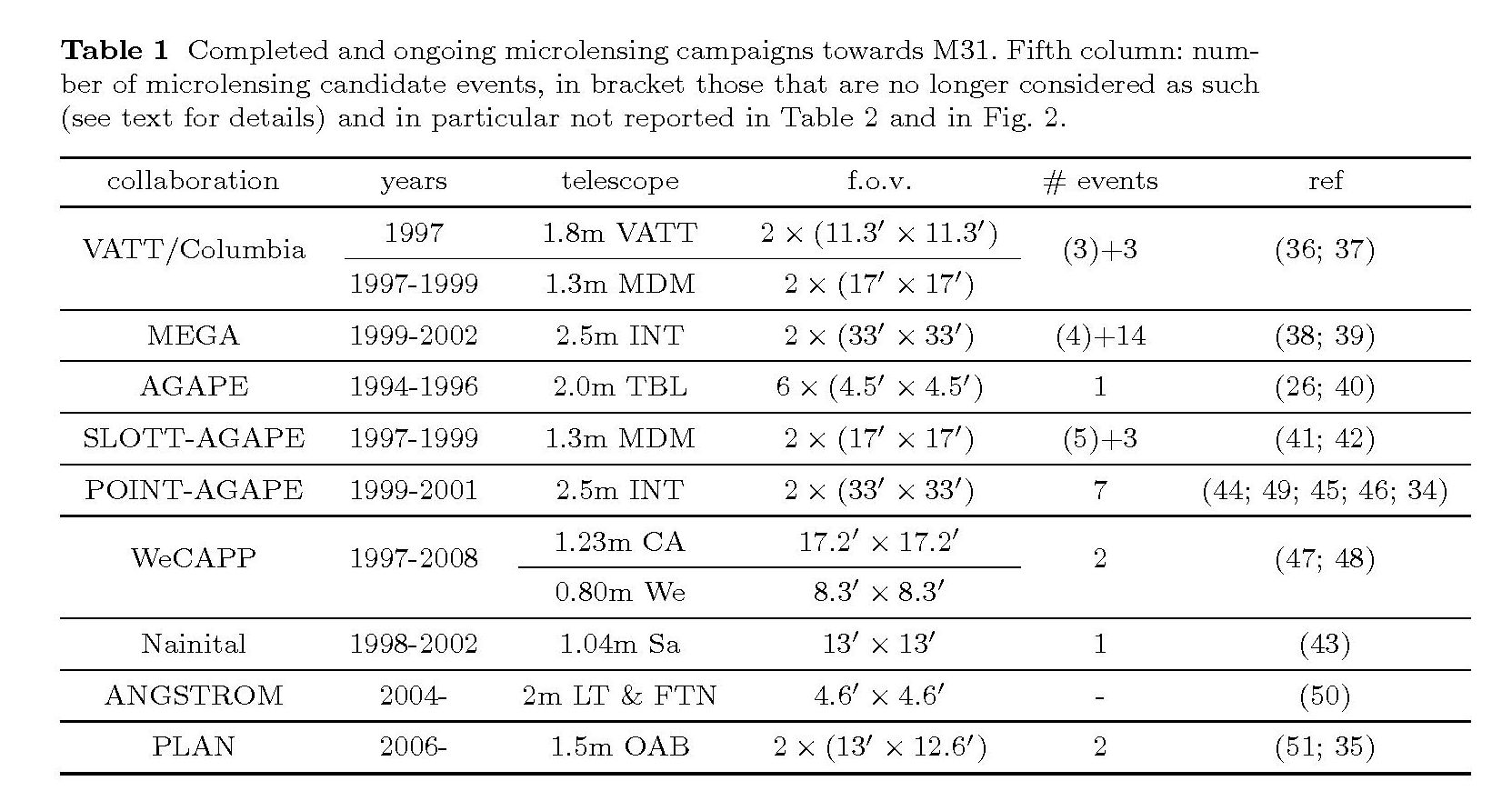 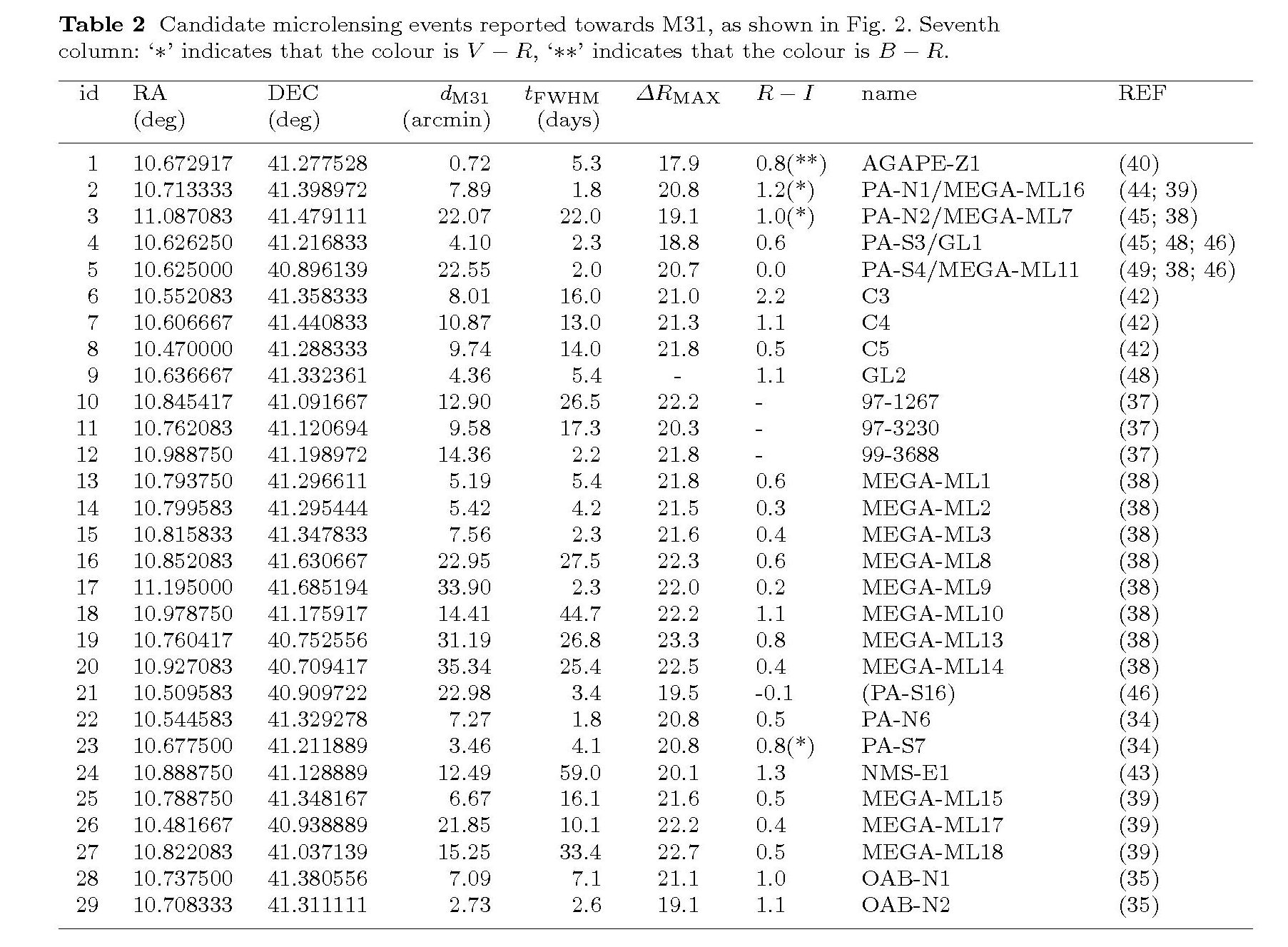 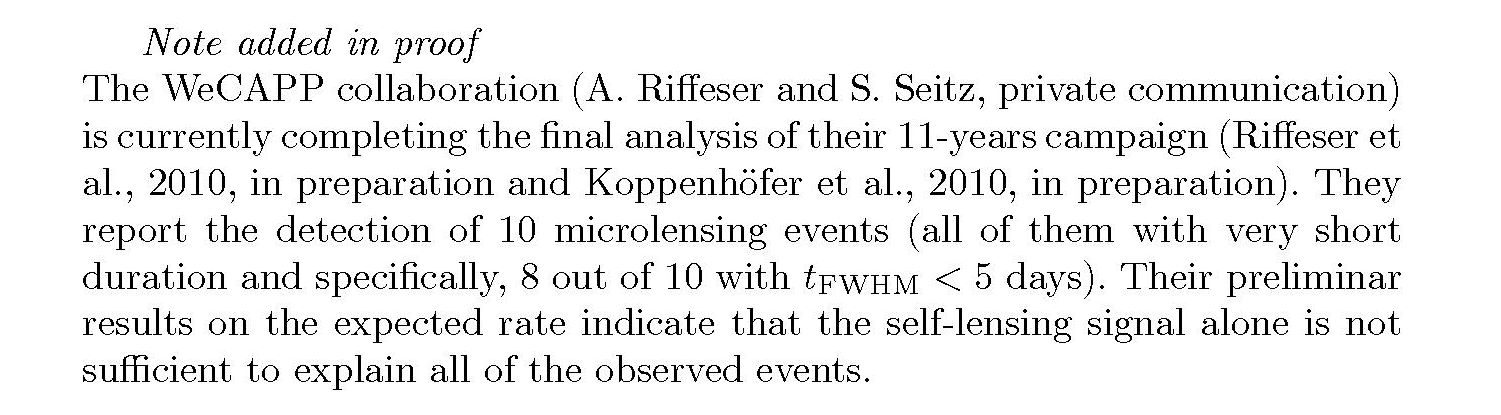 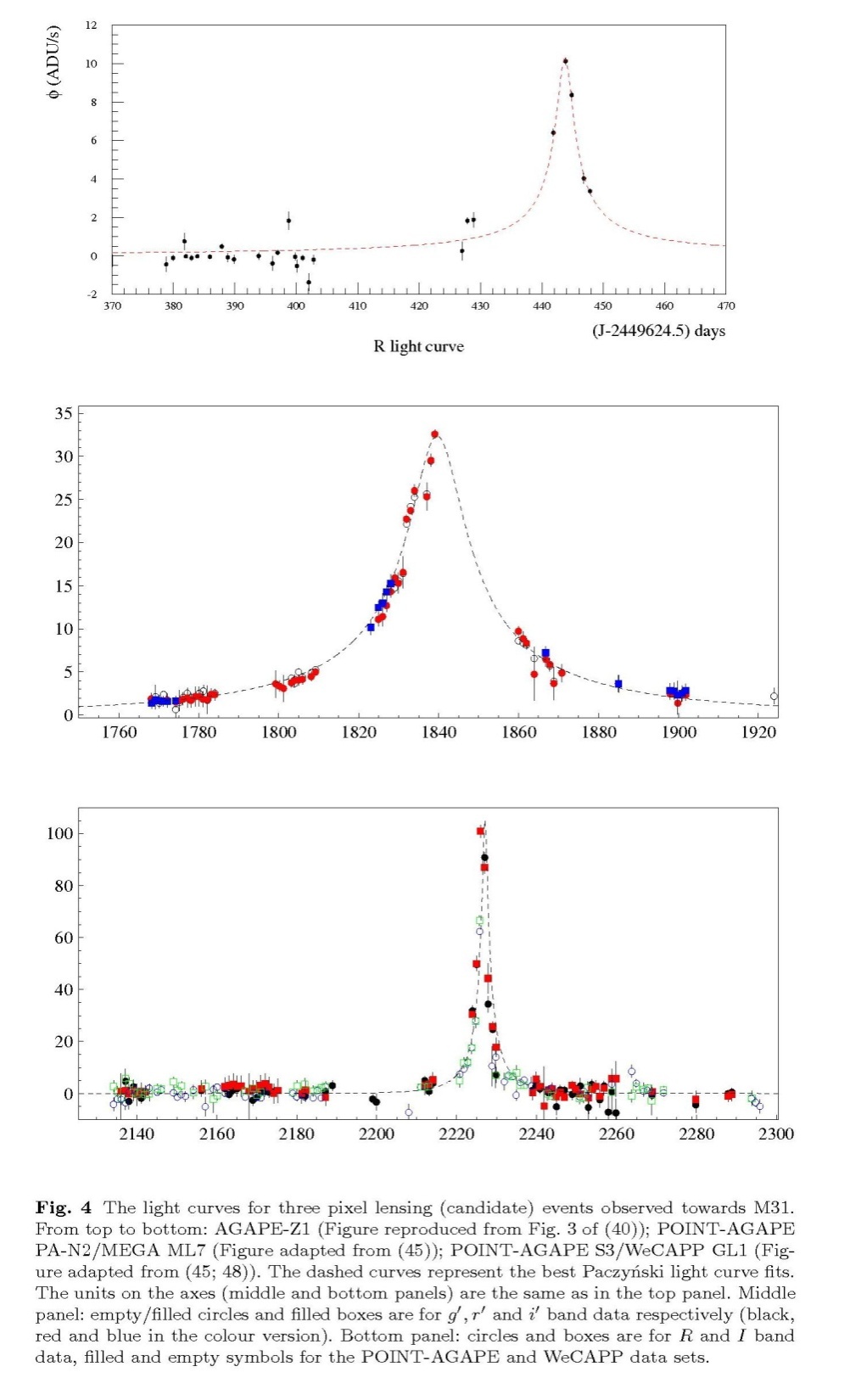 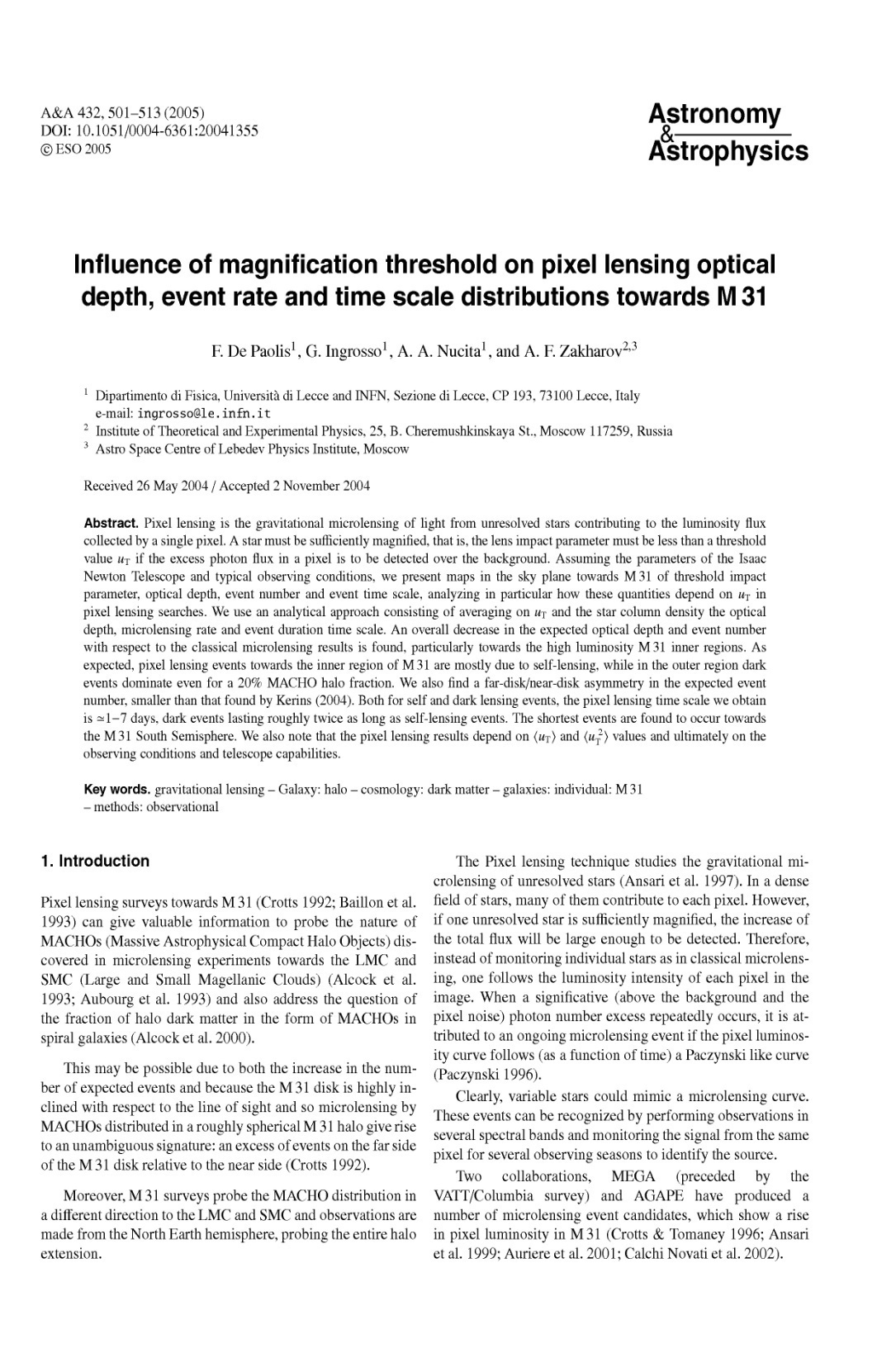 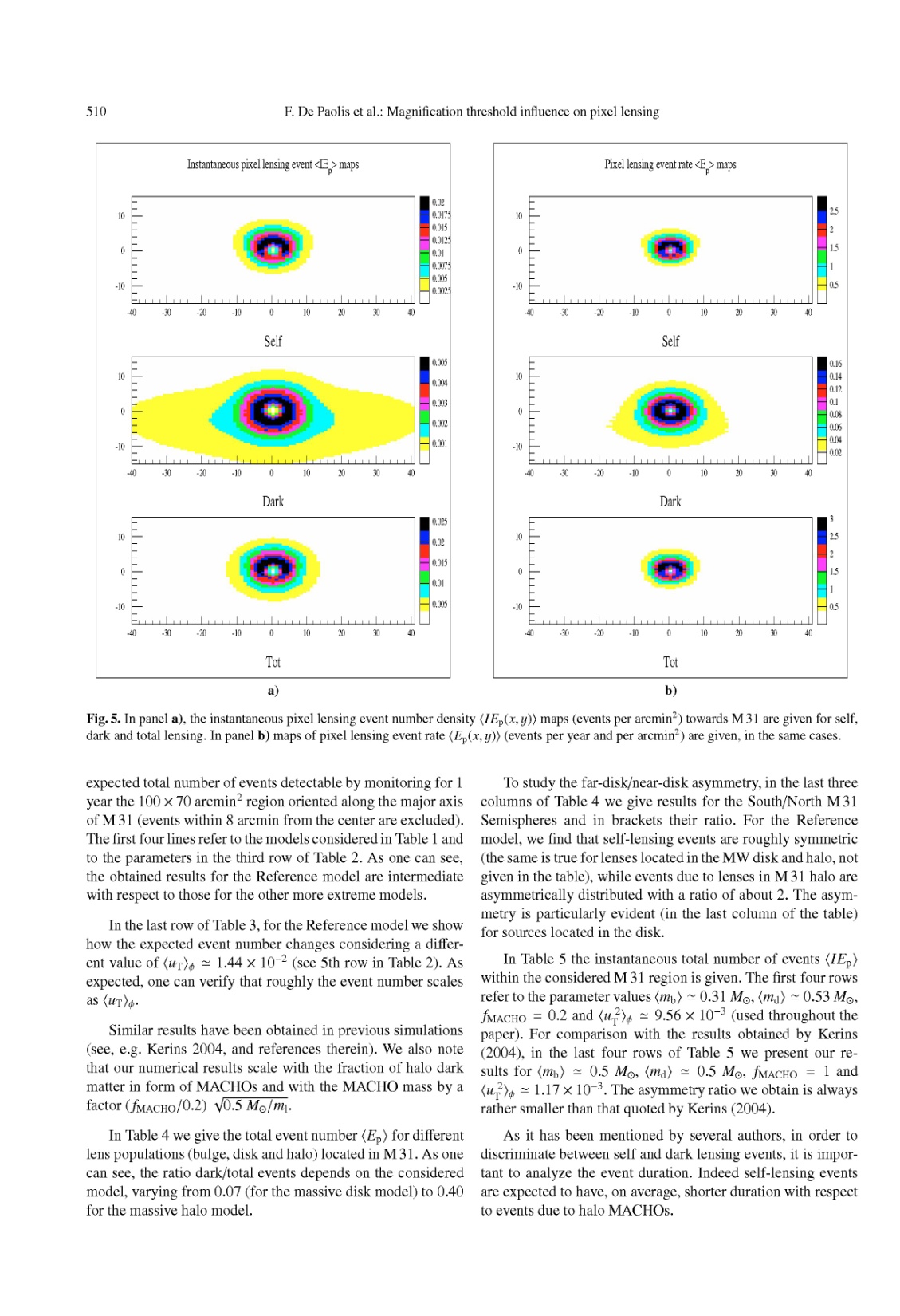 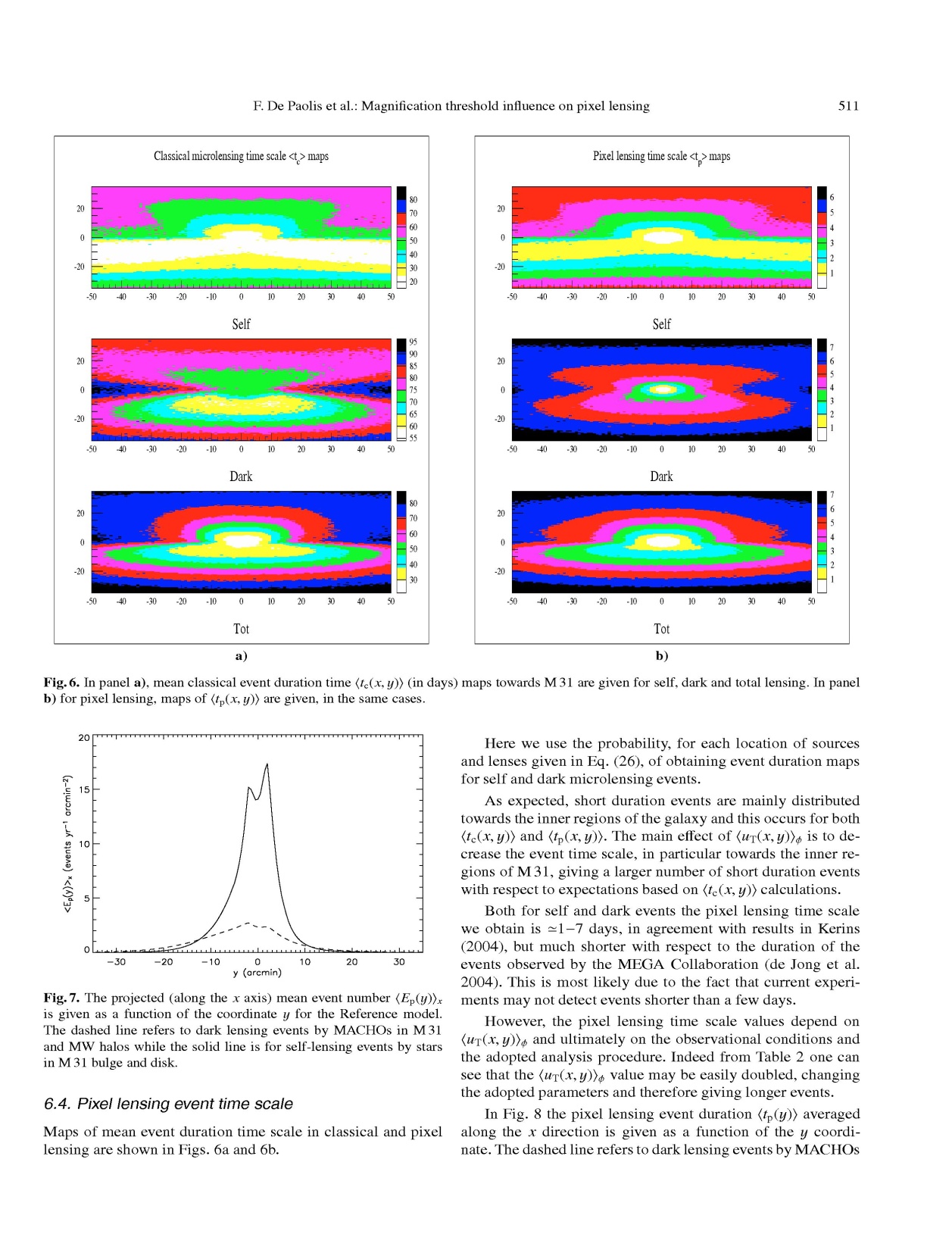 Pixel-lensing and extra-solar searches
G. Ingrosso, S. Calchi-Novati, F. De Paolis,  P. Jetzer,  A. Nucita,  AFZ (MNRAS, 399, 219)

Planets with masses 0.1 Earth masses may be detected in M31
There were two claims in the article.

Exoplanets  with masses less than Earth mass may be detected with pixel lensing using present  observational facilities.

The pixel lensing event candidate observed by PLANET—AGAPE collaboration in 1999 may be fitted by a planetary system in Andromeda galaxy with a mass exoplanet about 5—7 Jupiter masses.
New Scientist http://www.newscientist.com/article/dn17287-first-extragalactic-exoplanet-may-have-been-found.html http://www.newscientist.com/section/science-news Technology Review (Published by MIT) http://www.technologyreview.com/blog/arxiv/23619/ FOX News http://www.foxnews.com/story/0,2933,525886,00.html BBC http://news.bbc.co.uk/2/hi/science/nature/8097141.stm Universe Today http://www.universetoday.com/2009/06/10/first-extra-galactic-planet-may-have-been-detected/
Scientific American http://www.scientificamerican.com/article.cfm?id=planet-spotted-in-andromeda-galaxy-2009-06 Daily Telegraph http://www.telegraph.co.uk/science/science-news/5534891/Planet-six-times-the-mass-of-Jupiter-spotted-by-astronomers.html World News http://article.wn.com/view/2009/06/14/Hint_of_planet_outside_our_galaxy/ Russian Press http://www.gazeta.ru/science/2009/06/10_a_3209024.shtml?lj2 http://www.rian.ru/science/20090618/174737604.html (with an interview to Alexander Zakharov) http://rian.ru/science/20090609/173875820.html Intervista con il Prof. Jetzer (University of Zurich) http://www.spektrum.de/artikel/1008445
Spanish Press http://www.terra.cl/actualidad/index.cfm?id_cat=1167&id_reg=1199230 ANSA Italia http://ansa.it/opencms/export/site/visualizza_fdg.html_989646565.html Le Stelle http://www.lestelle-astronomia.it/news.asp Le Stelle (articolo apparso sul Numero di Agosto 2009 e qui riprodotto) http://www.fisica.unisalento.it/tagroup/download/LeStelle2009.pdf Thaindian News http://www.thaindian.com/newsportal/health/first-extragalactic-exoplanet-may-have-been-found-by-gravitational-microlensing_100203542.html Wired http://www.wired.it/news/archivio/2009-06/15/i-misteri-fuori-dalla-nostra-galassia.aspx
Il Corriere del Mezzogiorno http://corrieredelmezzogiorno.corriere.it/lecce/notizie/universita/2009/15-giugno-2009/astrofisici-salentini-osservano-primo-pianeta-fuori-nostra-galassia--1601467322460.shtml La Repubblica http://www.repubblica.it/2008/12/gallerie/scienze/pianeta-extragalattico/1.html Il Mattino http://www.ilmattino.it/articolo.php?id=62260&sez=SCIENZA La Gazzetta di Parma http://www.gazzettadiparma.it/primapagina/dettaglio/7/22044/Astronomia:_italiani_scoprono_prima_pianeta_extragalattico.html Quotidiano di Lecce http://www.lecceprima.it/articolo.asp?articolo=14980 Quotidiano di Puglia http://www.quotidianopuglia.it/leggi_notizia.asp?ID=8034 http://www.fisica.unisalento.it/tagroup/images/Quotidiano160609.jpg
http://blogs.discovermagazine.com/80beats/2009/06/16/have-astronomers-spotted-the-first-exoplanet-in-another-galaxy/ http://www.lifeinitaly.com/node/6145 http://news.webindia123.com/news/printer.asp?story=/news/Articles/India/20090615/1275300.html RAI http://www.radio.rai.it/grr/grcontinua.cfm?GR=1&L_DATA=2009-06-15&L_ORA=19:00# Il nostro paper e' attualmente disponibile al link: http://arxiv.org/PS_cache/arxiv/pdf/0906/0906.1050v1.pdf Il pianeta possibilmente identificato (PA-99-N2) e' stato aggiunto alla ben nota "extrasolar planet encyclopedia" con i dati riportati nel nostro paper. Per maggiori informazioni: http://exoplanet.eu/planet.php?p1=PA-99-N2&p2=b&showPubli=yes&sortByDate
JPL (Pasadena, USA)
 http://planetquest.jpl.nasa.gov/news/roundUp.cfm 
(Indian Top News)

http://www.topnews.in/first-planet-spotted-outside-milky-way-may-lie-andromeda-galaxy-2177884 http://www.ask.com/wiki/Extragalactic_planet
European Association for Astronomical Education

http://eaae-astronomy.org/blog/?p=508
SOFTPEDIA

http://news.softpedia.com/news/First-Exoplanet-in-Another-Galaxy-Found-113678.shtml
ASTRONOMIND
http://www.astronomind.com/faces-of-exoplanets
EXOPLANETZ
http://exoplanetz.com/exoplanet-discovered-in-another-galaxy
FRESHNEWS  (INDIA)
http://www.freshnews.in/first-planet-spotted-outside-the-milky-way-may-lie-in-andromeda-galaxy-149525
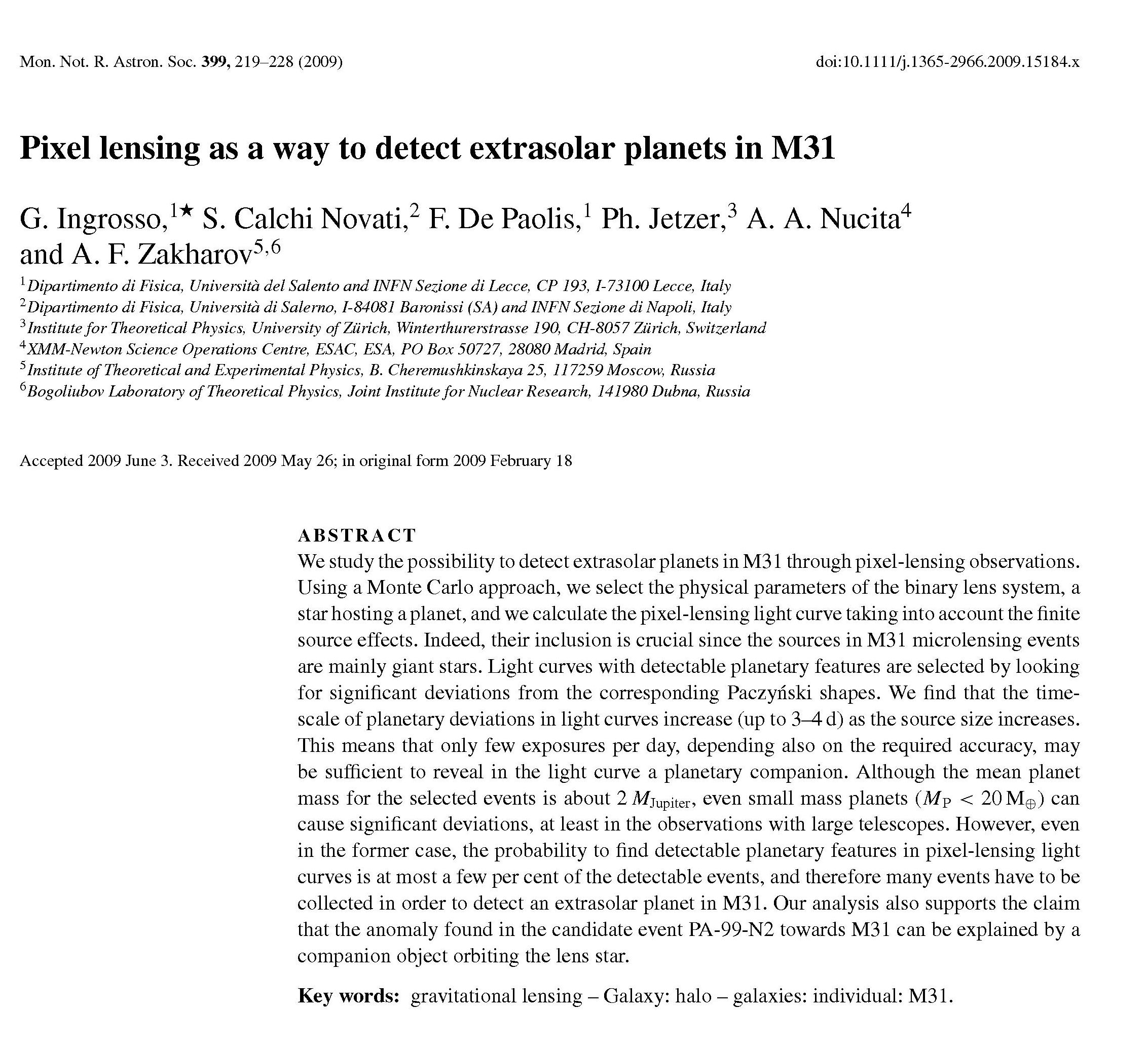 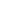 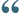 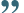 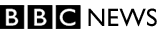 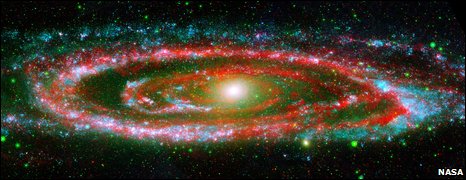 Hint of planet outside our galaxy 
By Jason Palmer Science and technology reporter, BBC News 
Astronomers believe they have seen hints of the first planet to be spotted outside of our galaxy. 
Situated in the Andromeda galaxy, the planet appears to be about six times the mass of Jupiter. 
The method hinges on gravitational lensing, whereby a nearer object can bend the light of a distant star when the two align with an observer. 
The results will be published in Monthly Notices of the Royal Astronomical Society (MNRAS). 
The team, made up of researchers from the National Institute of Nuclear Physics (INFN) in Italy and collaborators in Switzerland, Spain, and Russia, exploited a type of gravitational lensing called microlensing. 
The effect of large, massive objects between an observer and a distant planet or star can cause distortion or multiple images as the
AP/NASA
First Planet in Another Galaxy Possibly Found
Friday, June 12, 2009    

The Andromeda galaxy in a NASA composite image.
Astronomers may have found the first planet in another galaxy, 
according to New Scientist magazine.
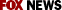 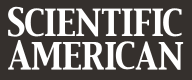 SkyMania -  June 14, 2009
Planet 'spotted' in Andromeda galaxy
Astronomers believe they may have discovered the first planet ever detected in another galaxy. The new world was apparently glimpsed in the closest giant spiral galaxy to the Milky Way, Messier 31 in the constellation of Andromeda. It lies an incredible 2.5 million light-years away - too far normally to be seen. But it revealed itself thanks to a phenomenon called microlensing where the gravitational field of an object closer to Earth acts like a magnifying glass.
Astronomers believe they may have discovered the first planet ever detected in another galaxy. The new world was apparently glimpsed in the closest giant spiral galaxy to the Milky Way, Messier 31 in the constellation of Andromeda.It lies an incredible 2.5 million light-years away - too far normally to be seen.But it revealed itself thanks to a phenomenon called microlensing where the gravitational field of an object closer to Earth acts like a magnifying glass.Amazingly, it has taken the astronomers five years to realise that they probably netted an extra-galactic planet. They observed a peculiar microlensing event while studying the Andromeda galaxy - which can be seen as a dim blur with the unaided eye - in 2004.The international team, using the UK's Isaac Newton Telescope on the Canary Island of La Palma, thought at the time that they had recorded a pair of stars orbiting each other.But computer simulations and other calculations have persuaded them that they actually observed a star with a smaller, planet sized companion about six times bigger than Jupiter.More than 300 so-called exoplanets have been found orbiting other stars in our own galaxy. And NASA has launched a $595 million spaceprobe called Kepler to watch 100,000 stars for signs of world like Earth.Picture: A photo of the galaxy M31 in visible light. (Photo: John Lanoue).• Discover space for yourself and do fun science with a telescope. Here is Skymania's advice on how to choose a telescope. We also have a guide to the different types of telescope available.
©PAUL SUTHERLAND, Skymania.com
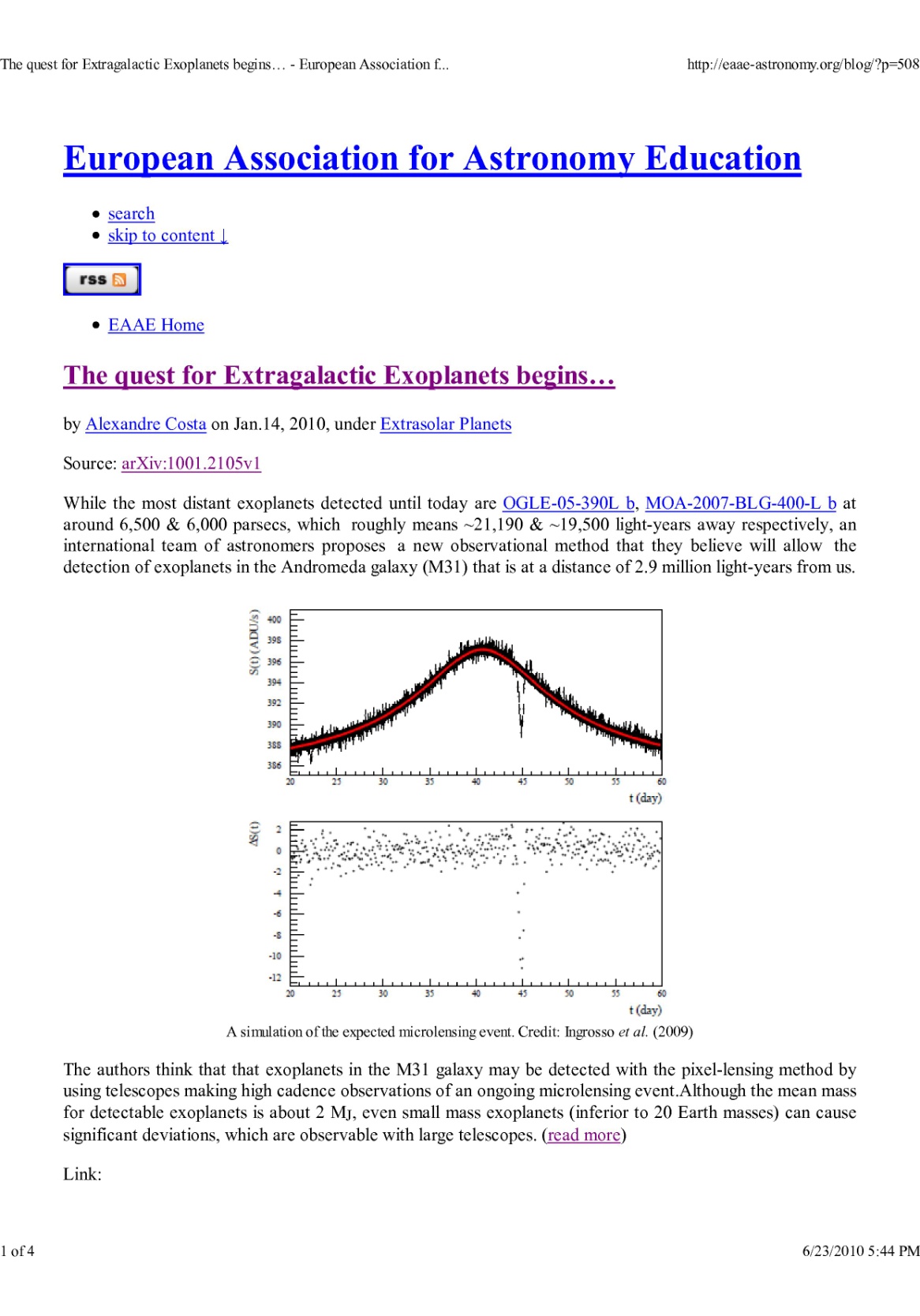 Planet : PA-99-N2 b
http://exoplanet.eu/planet.php?p1=PA-99-N2&p2=b&showPubli=yes&sortByDate
THE STAR in M31
Andromeda Galaxy
From Wikipedia, the free encyclopedia
In 2009, the first planet may have been discovered in the Andromeda Galaxy. This candidate was detected using a technique called microlensing, which is caused by the deflection of light by a massive object.[26]
26.  Ingrosso, G.; Calchi Novati, S.; De Paolis, F.; Jetzer, Ph.; Nucita, A. A.; Zakharov, A. F.. "Pixel-lensing as a way to detect extrasolar planets in M31". arXiv. http://arxiv.org/abs/0906.1050.
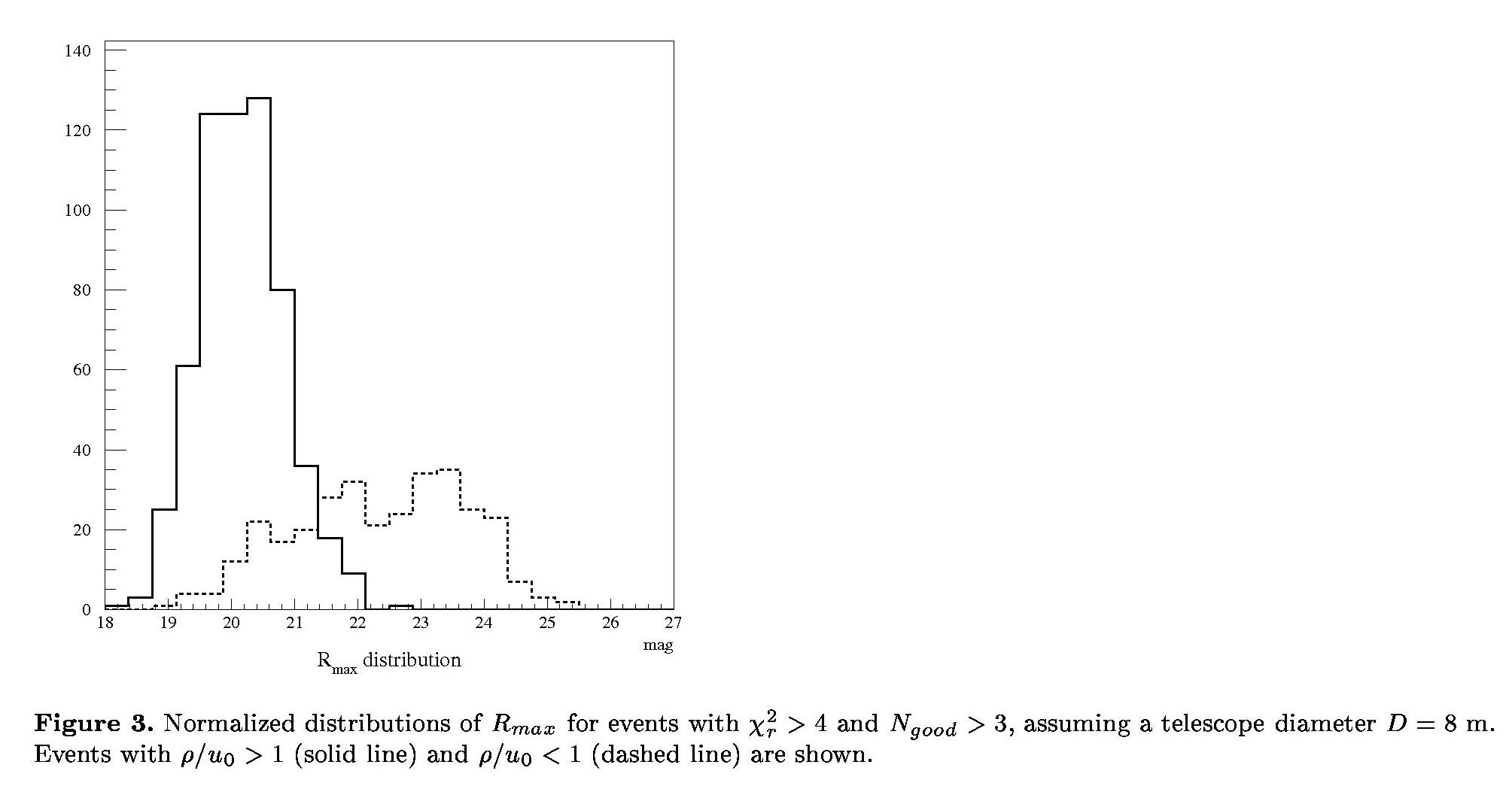 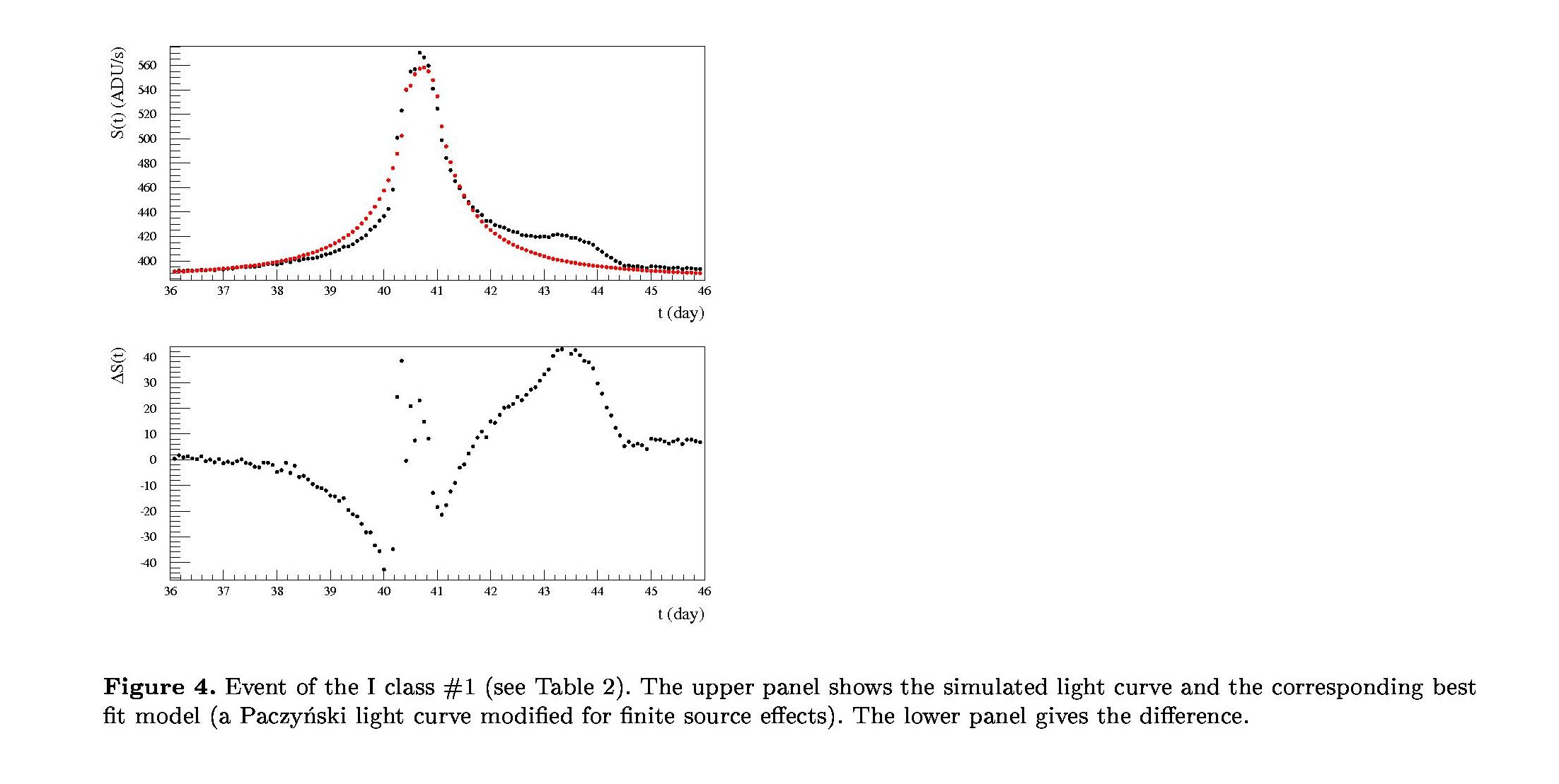 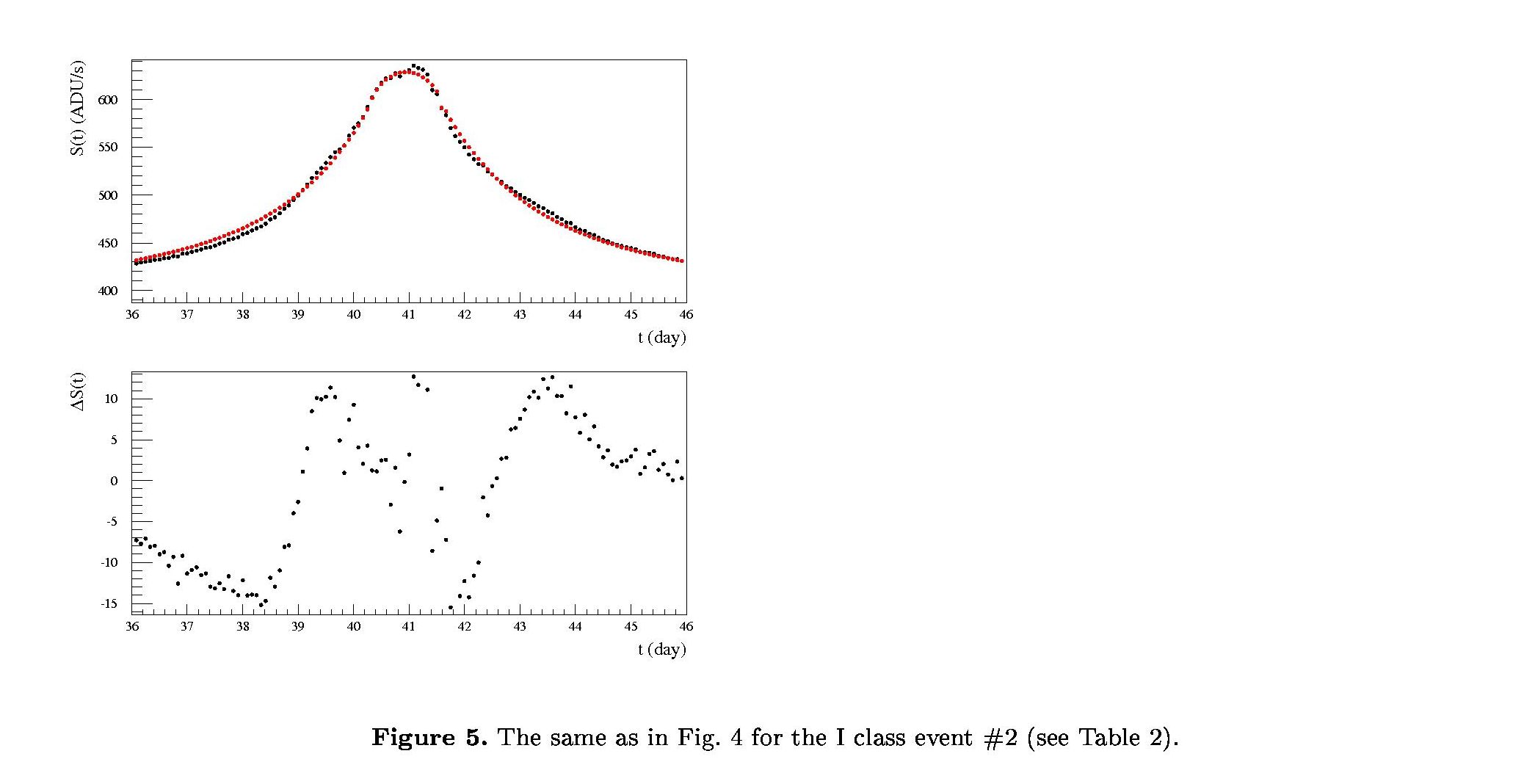 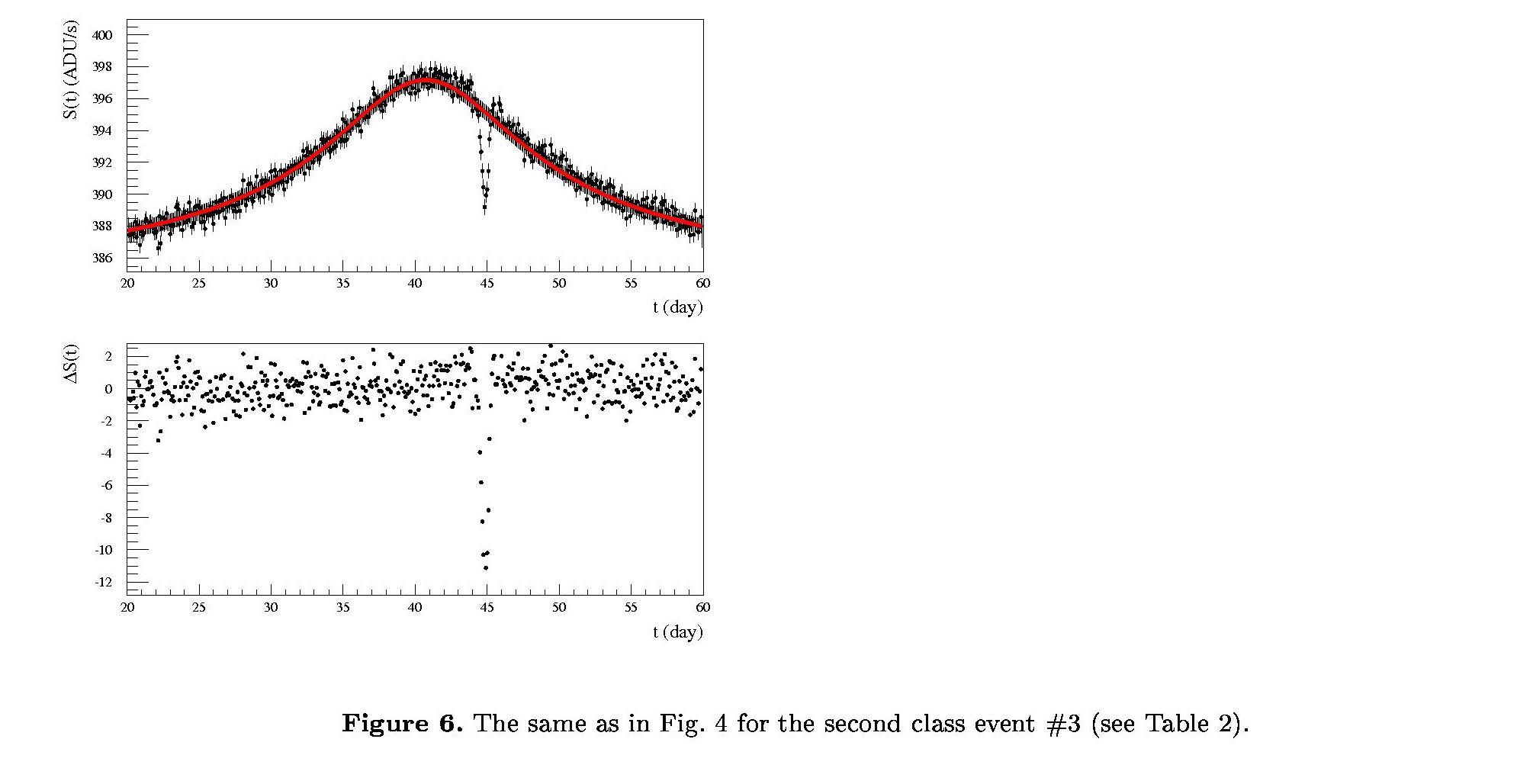 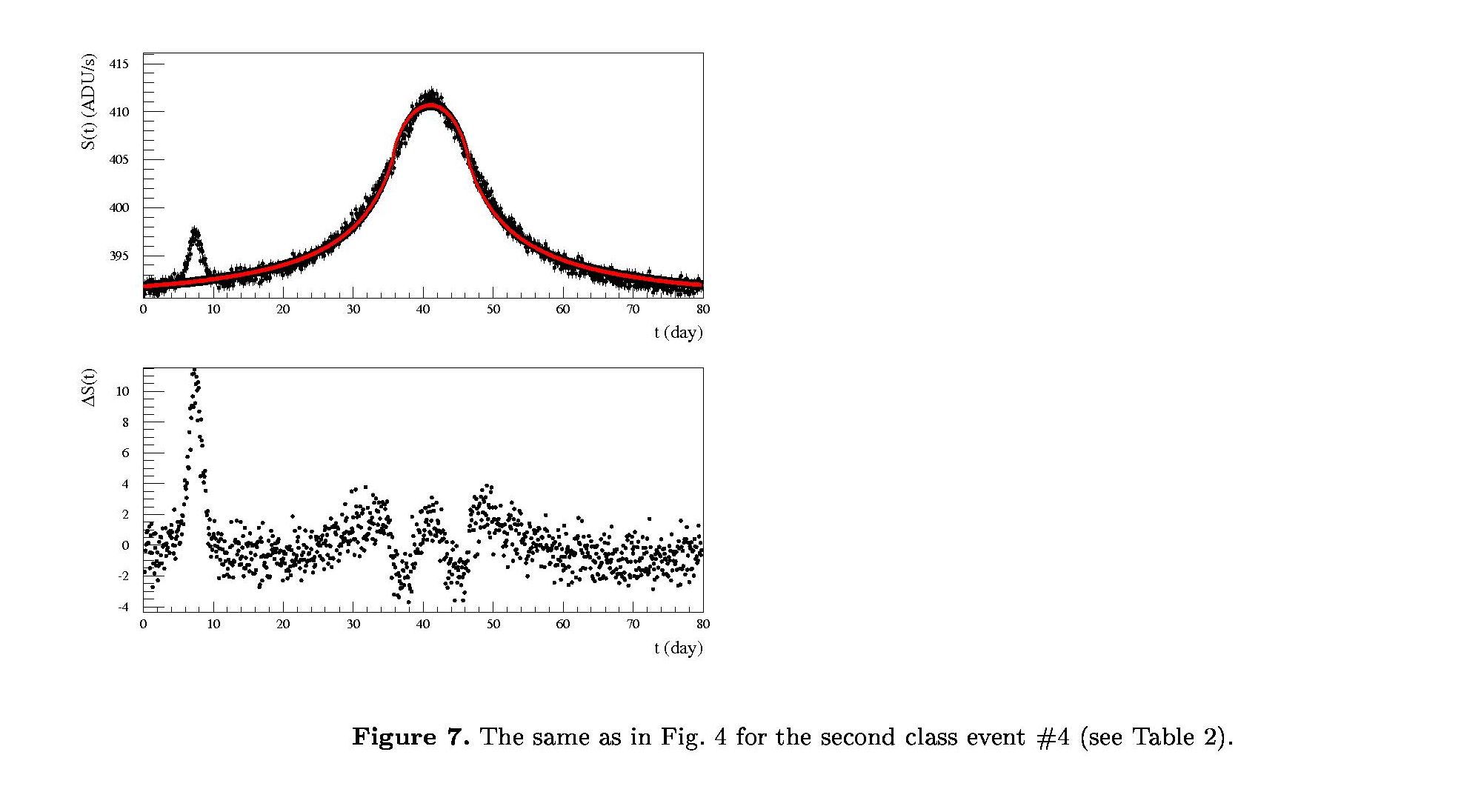 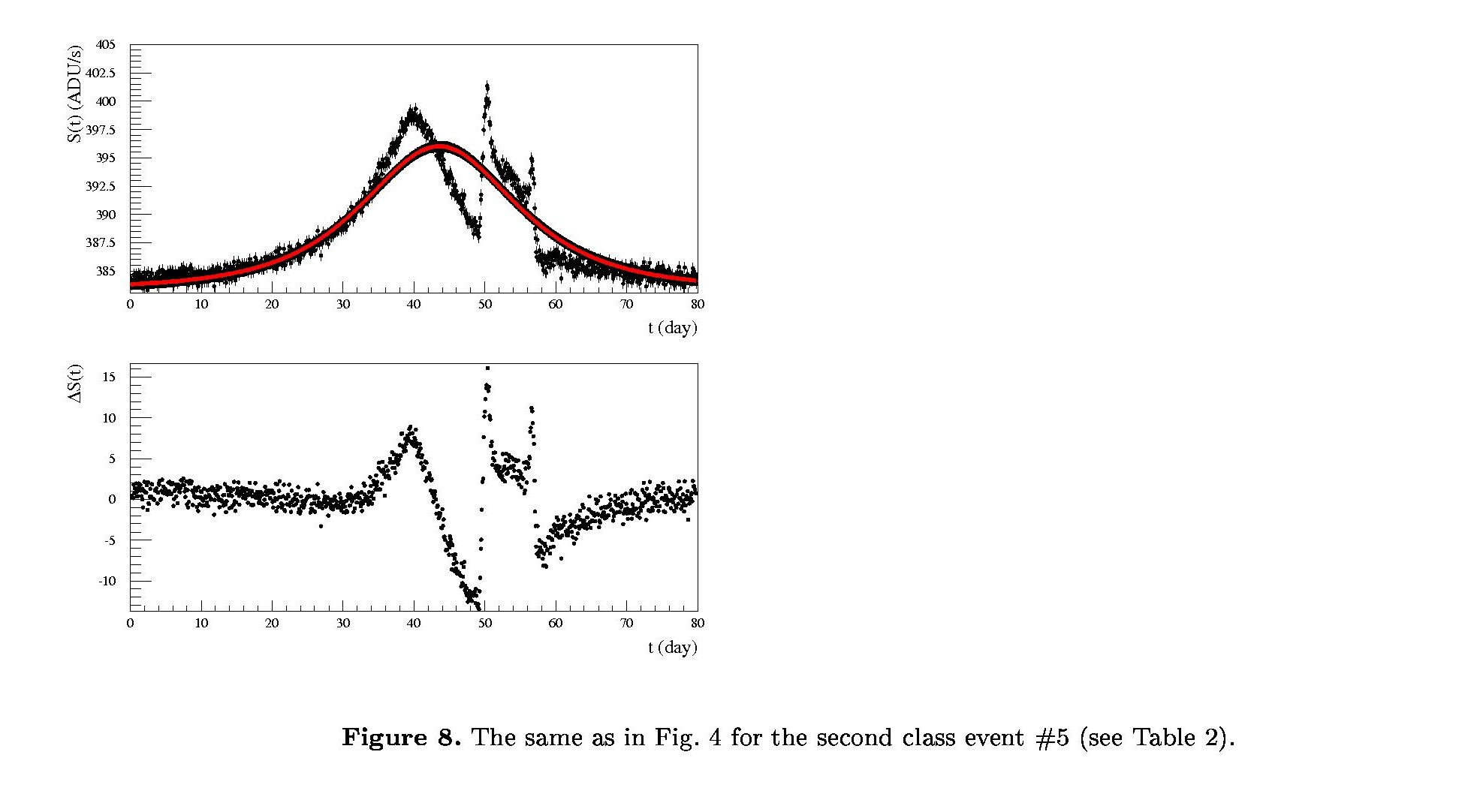 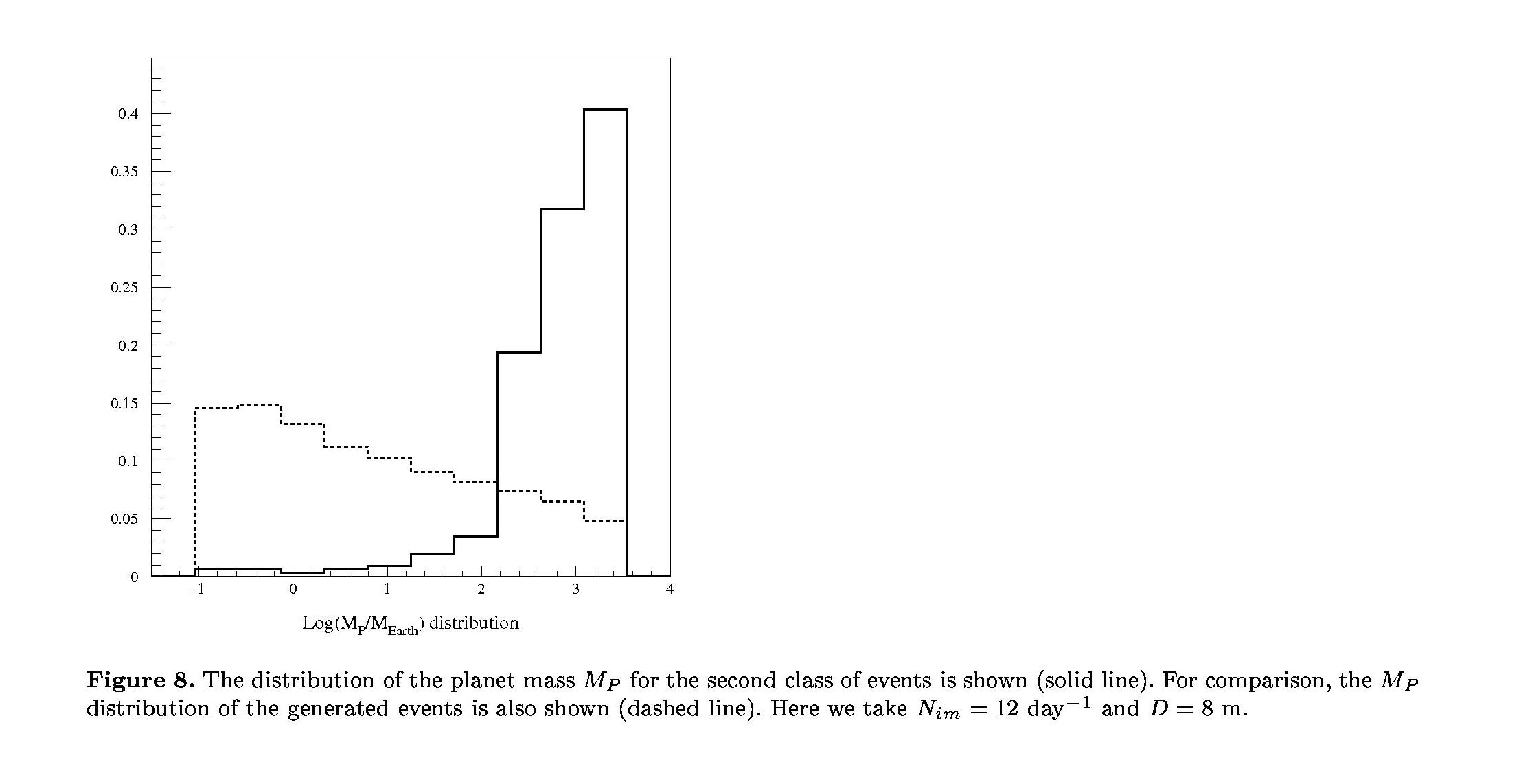 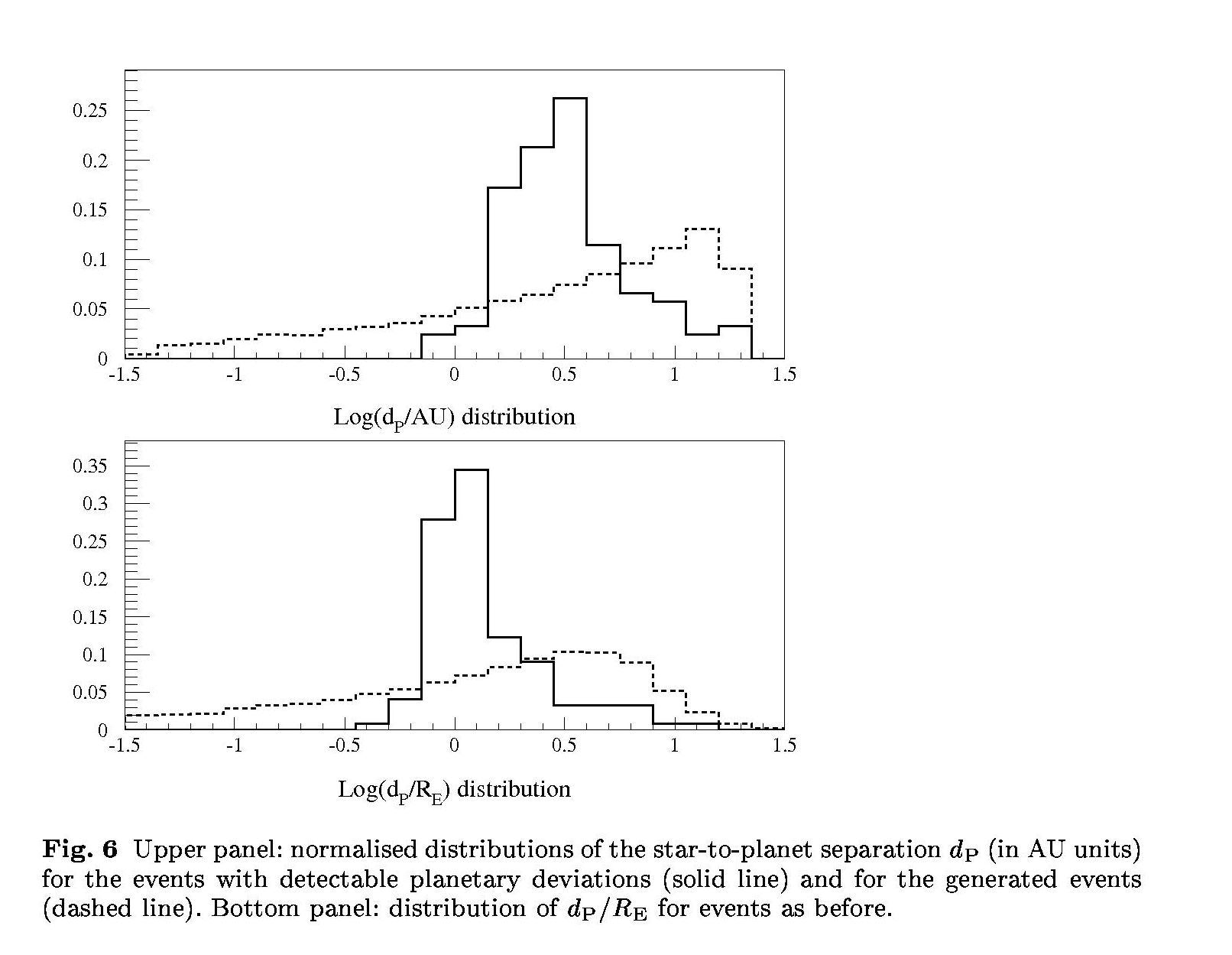 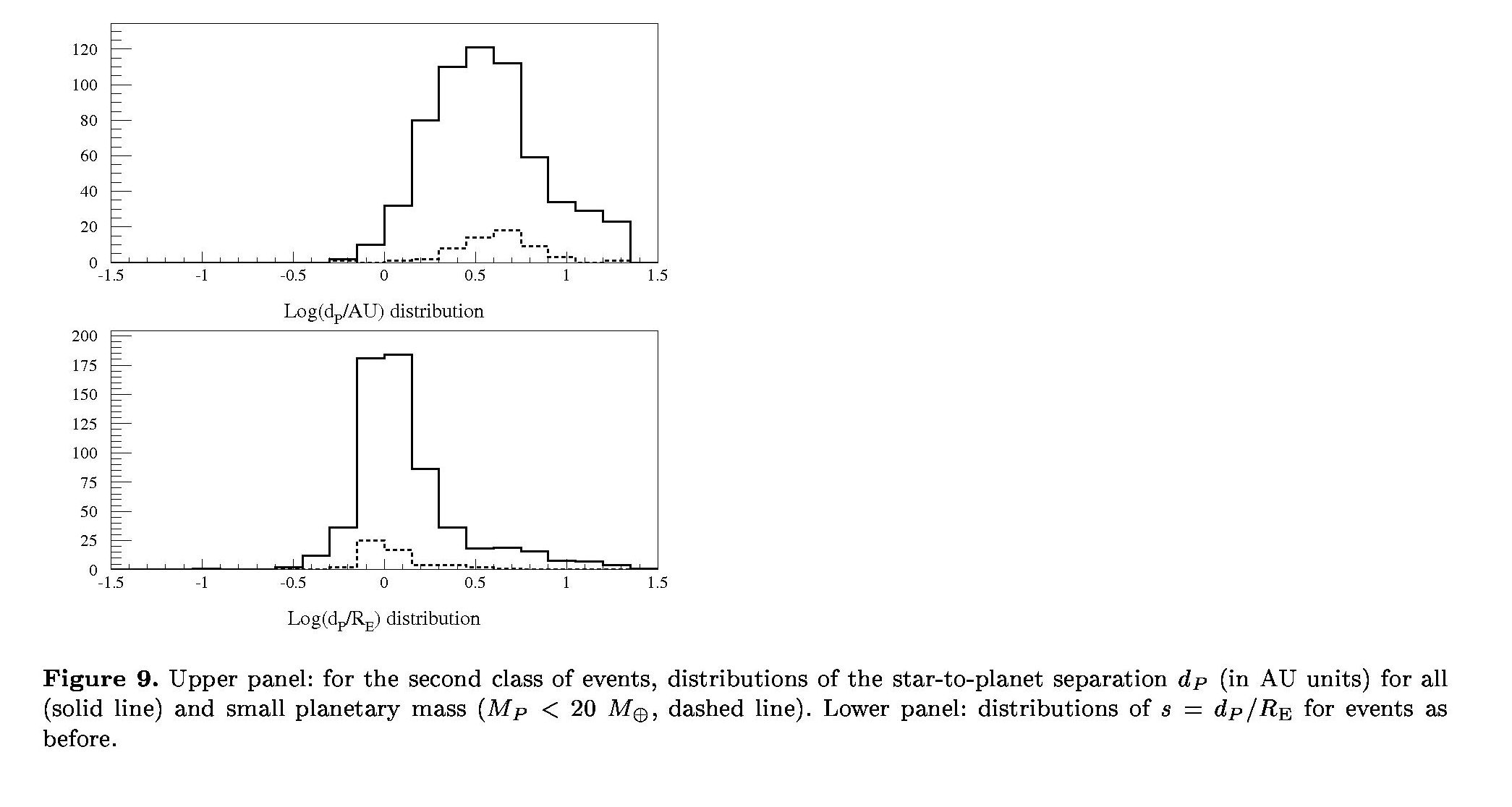 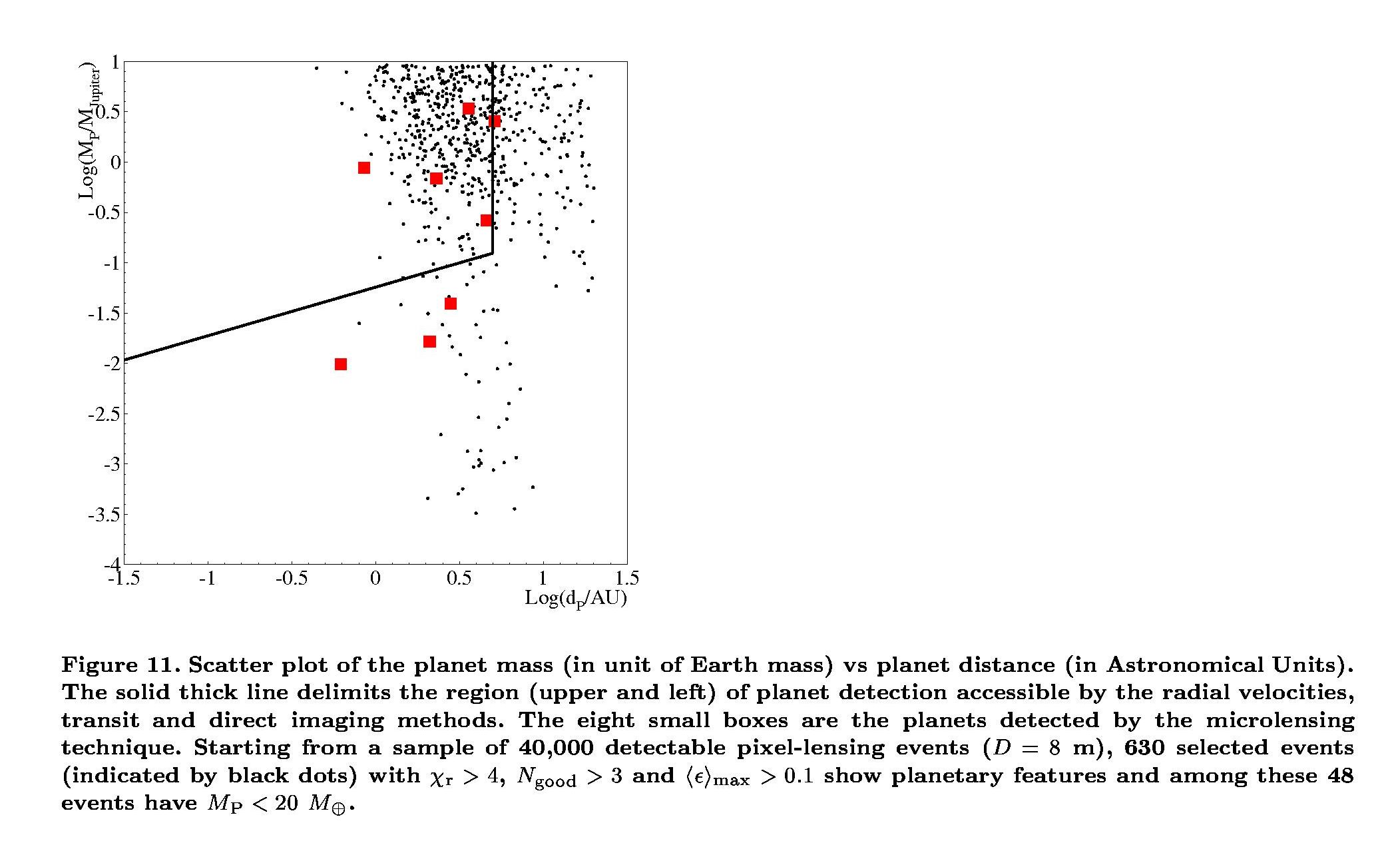 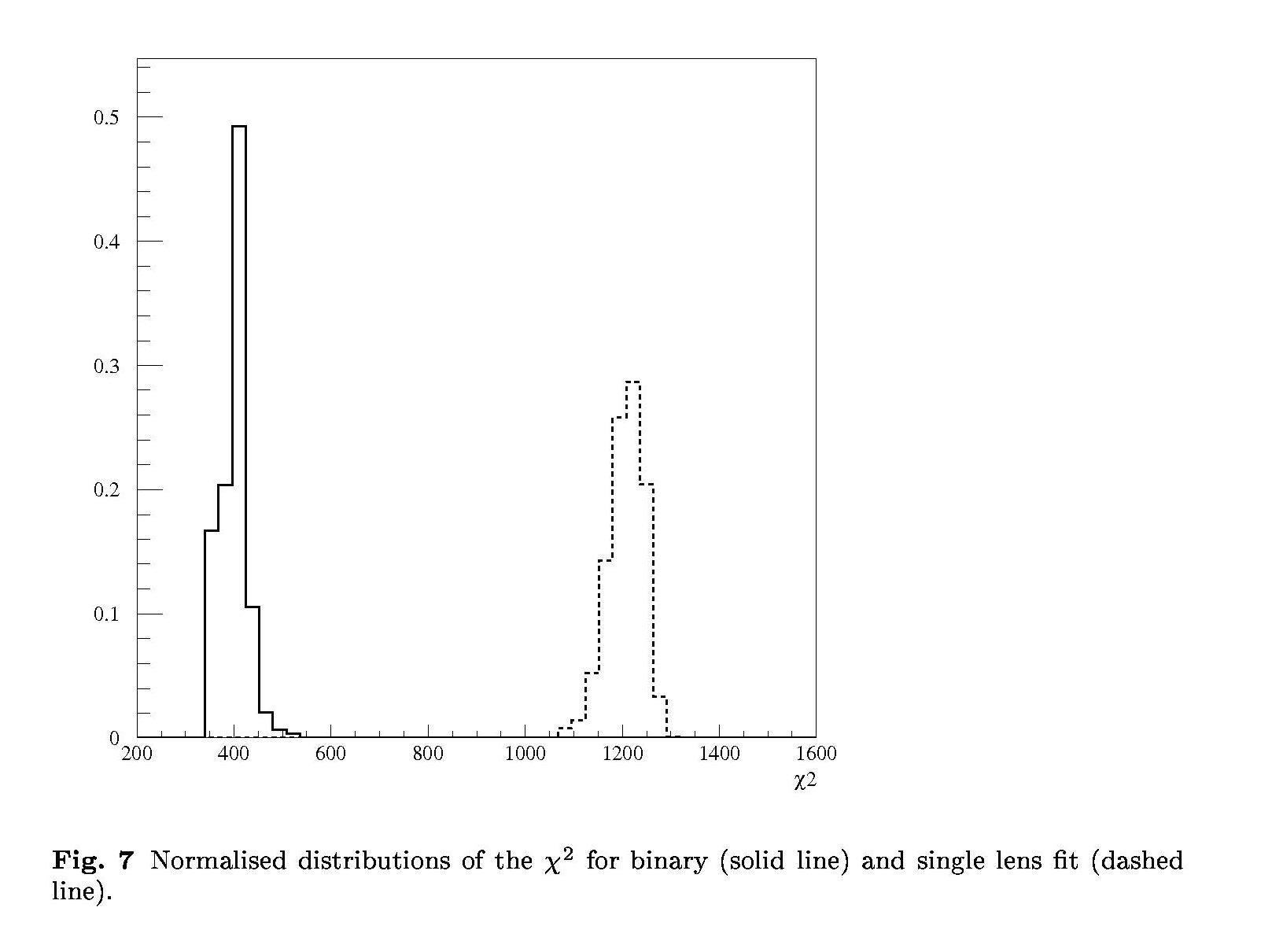 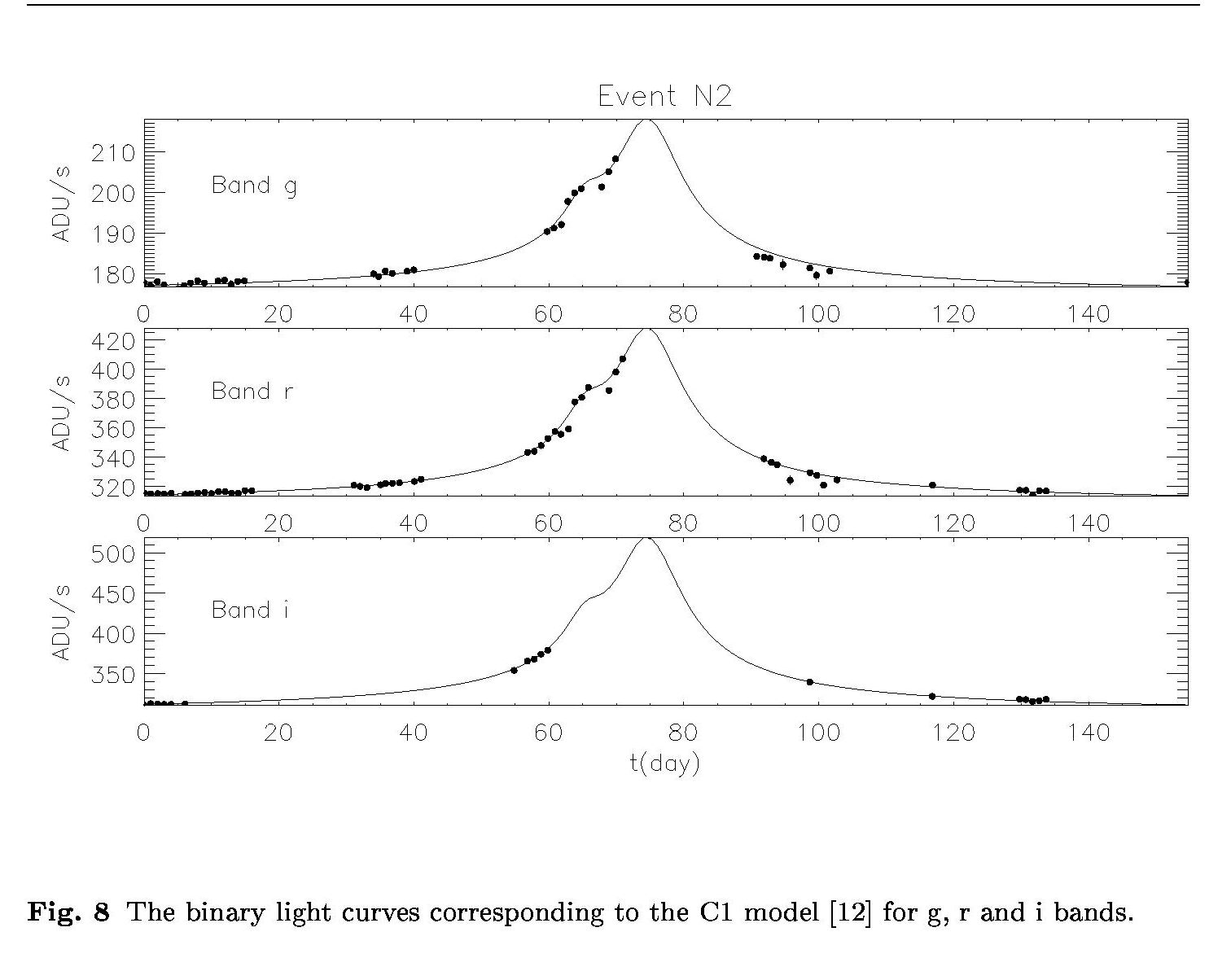 "A Giant Planet Around a Metal-Poor Star of Extragalactic
Origin" by Setiawan et al at
http://www.sciencemag.org/content/early/2010/11/17/science.1193342

M = 1.25 M_Jup
P = 16.3 days:
http://exoplanet.eu/planet.php?p1=HIP+13044&p2=b

Personal note (JS): the extra-galactic origin of the star does not prove
that the planet b is also of extragalactic origin.
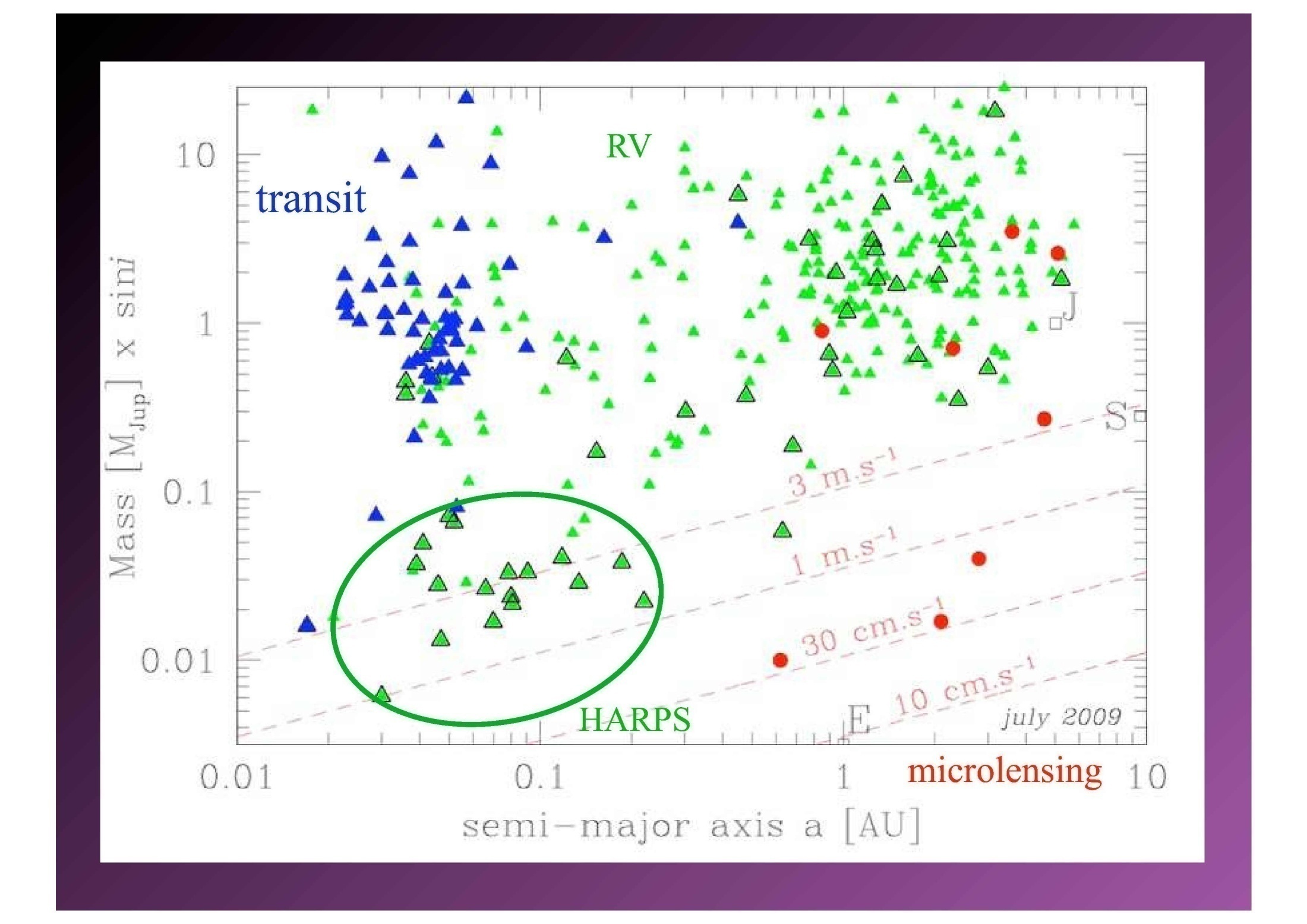 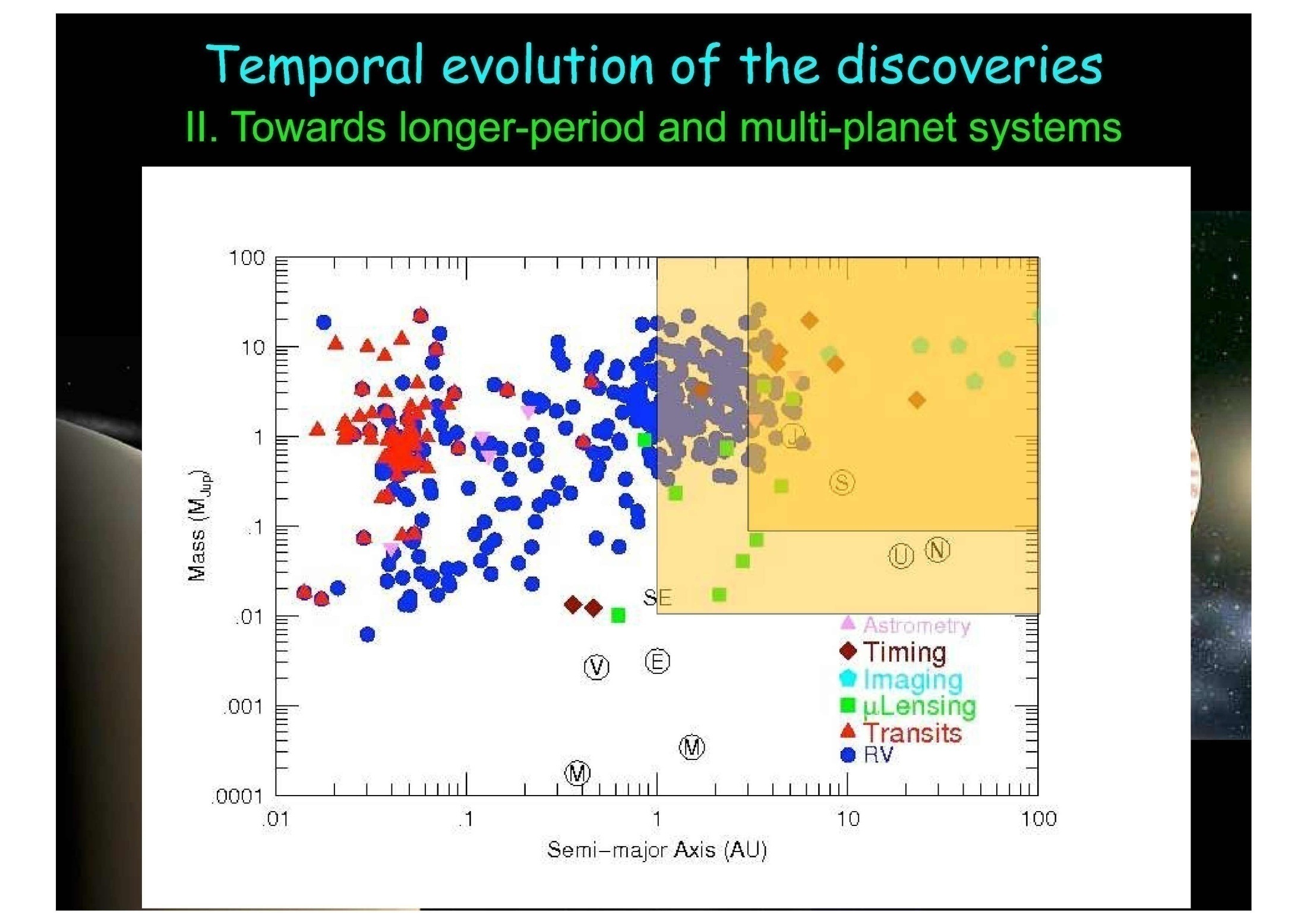 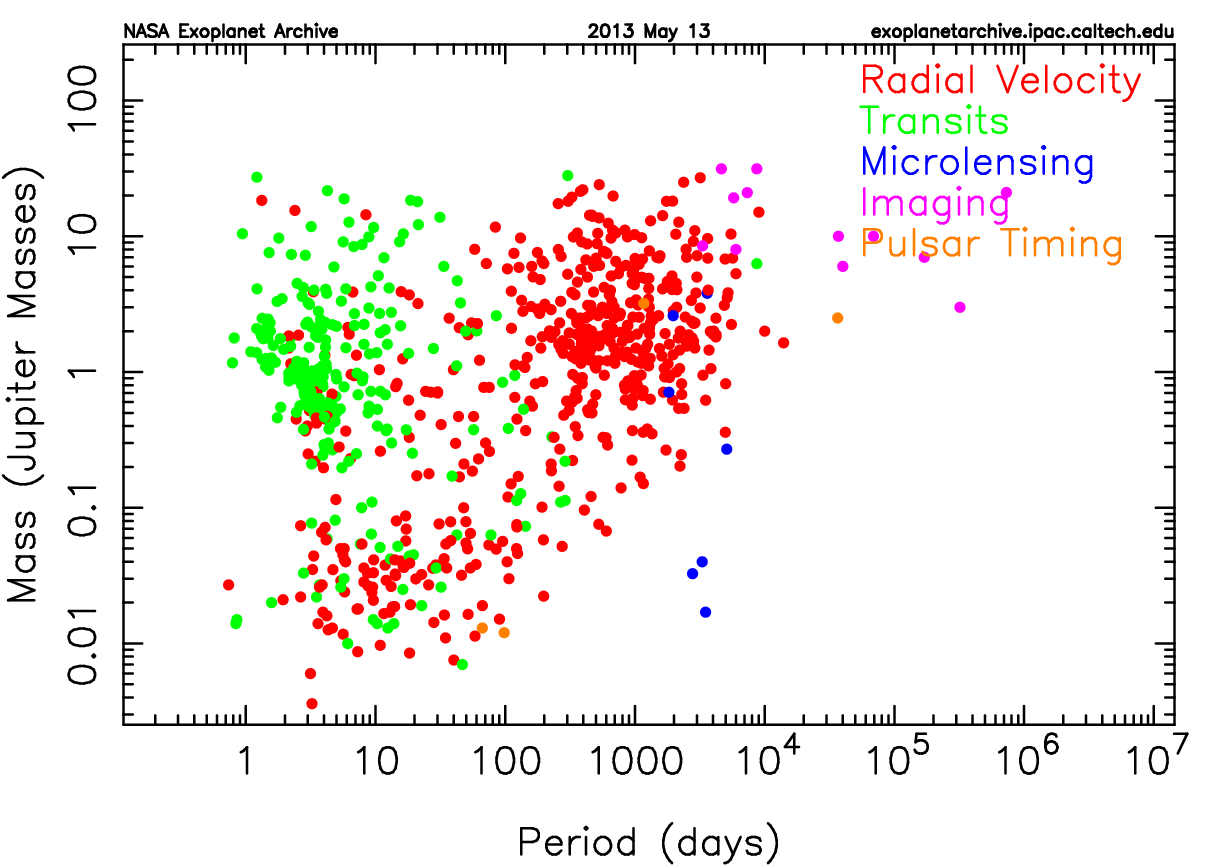 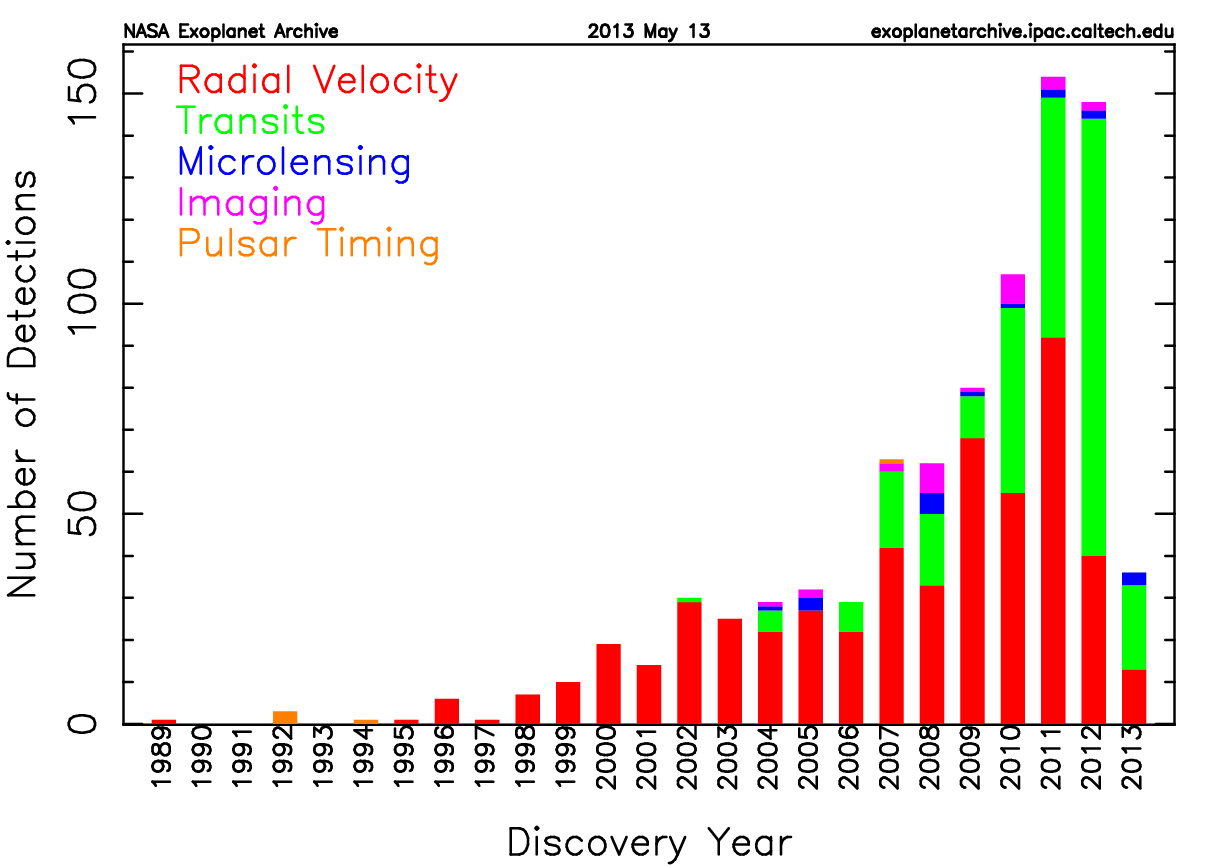 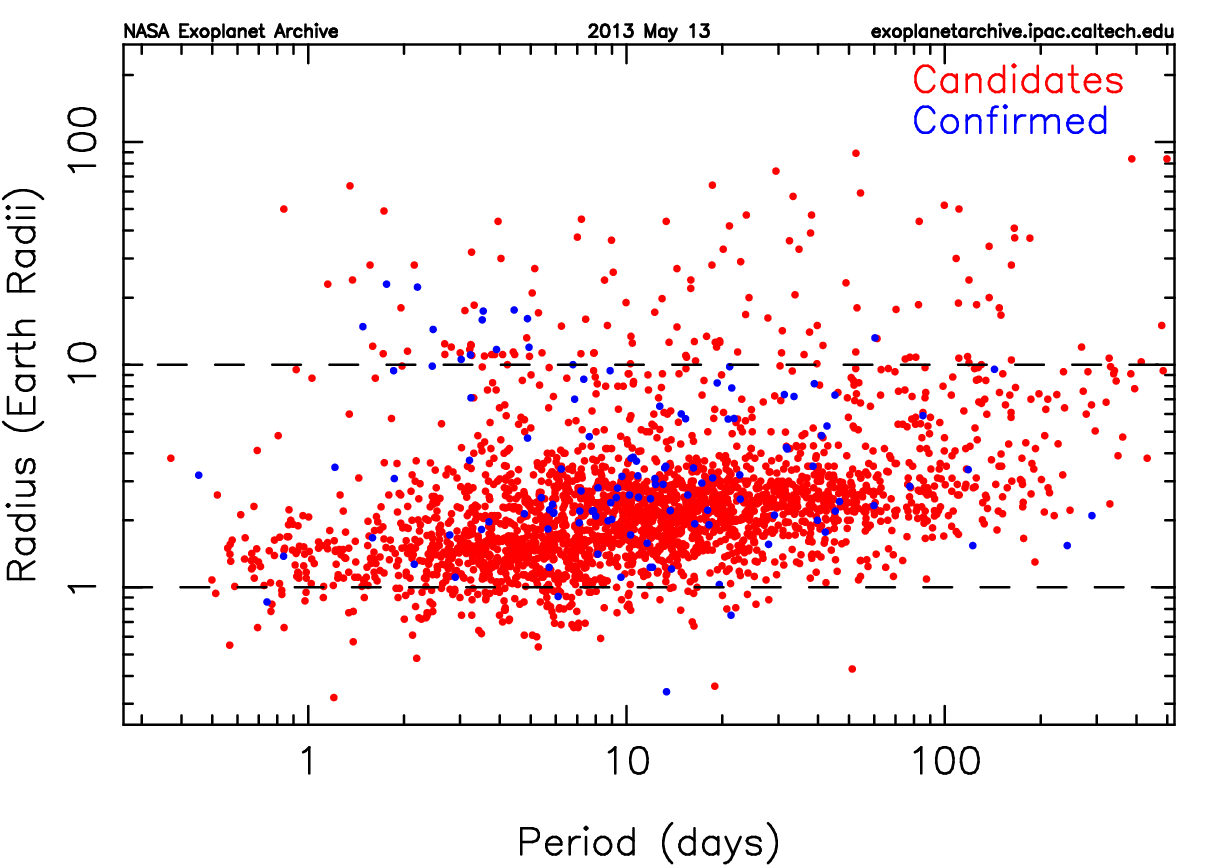 Polarization for pixel microlensing

G. Ingrosso, S. Calchi-Novati, F. De Paolis,  P. Jetzer,  A. Nucita,  F. Strafella, AFZ (MNRAS, 2012)
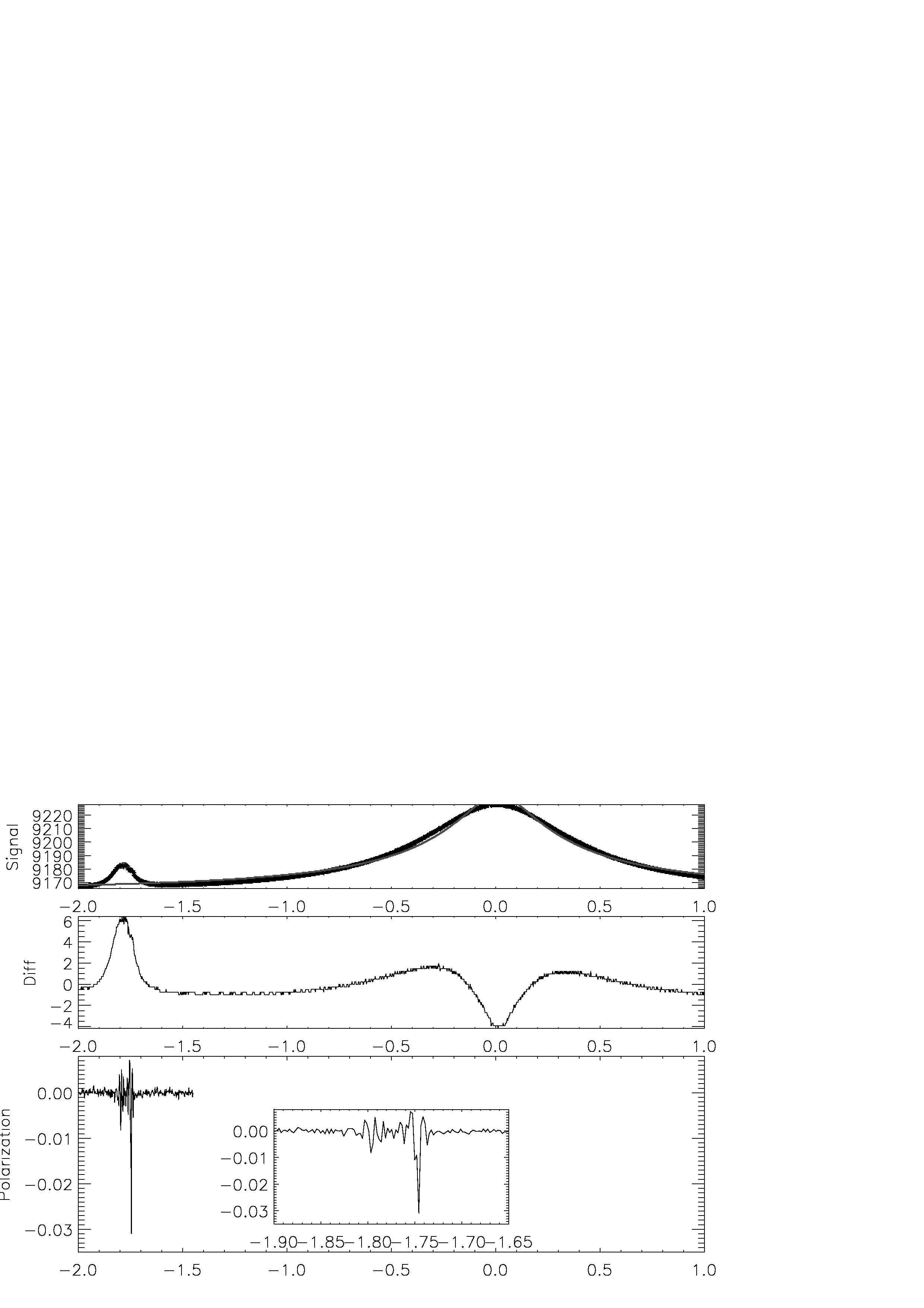 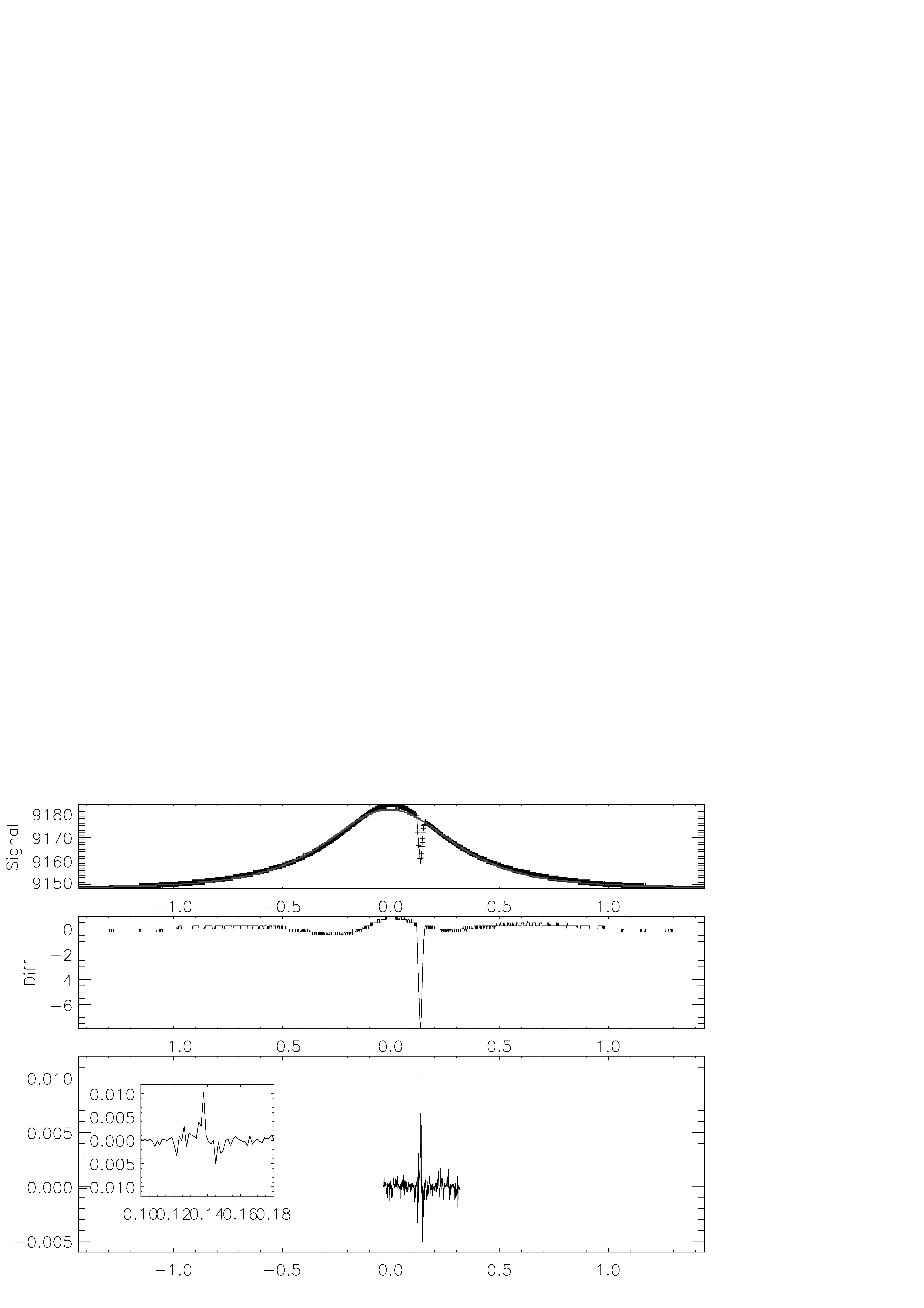 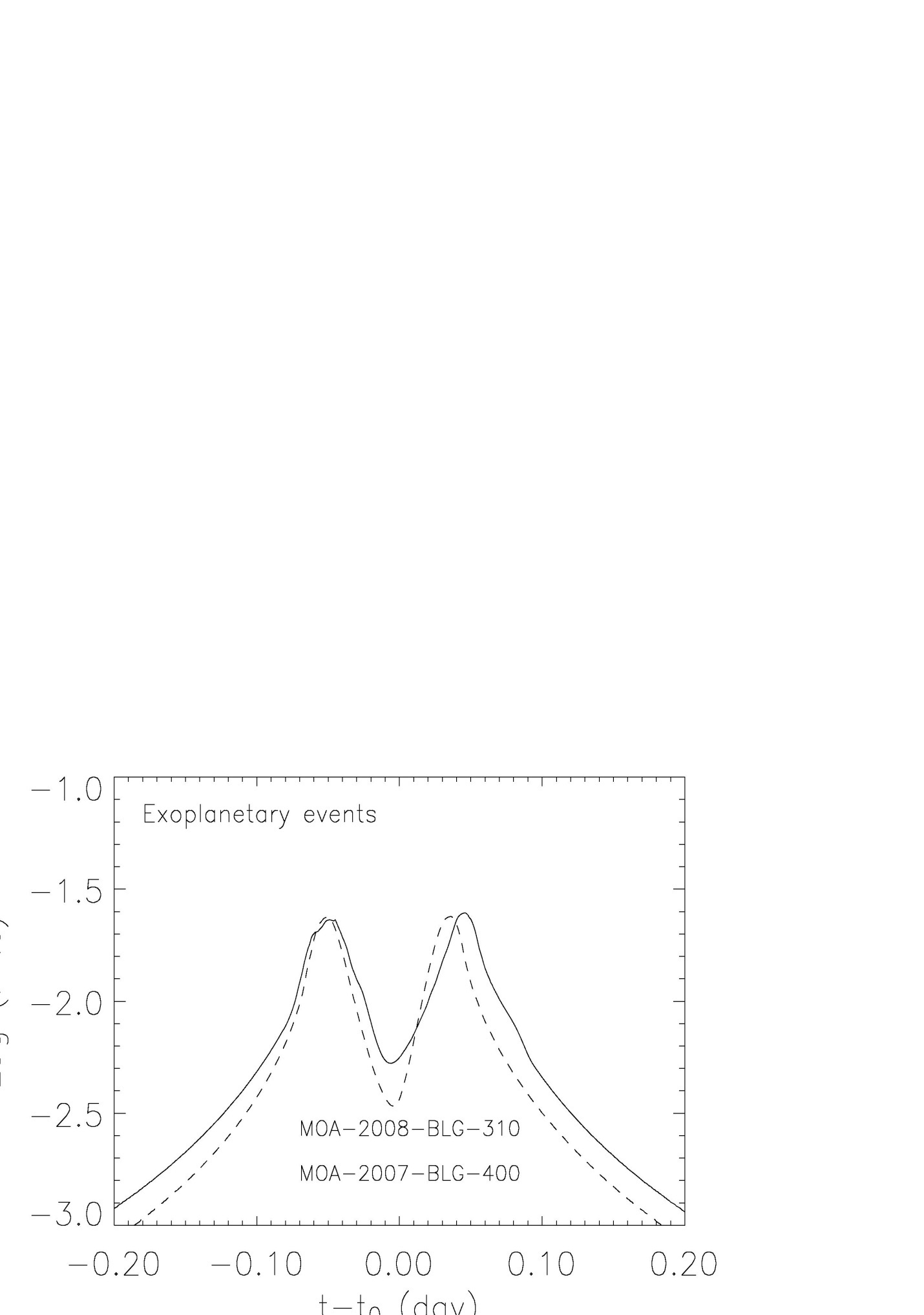 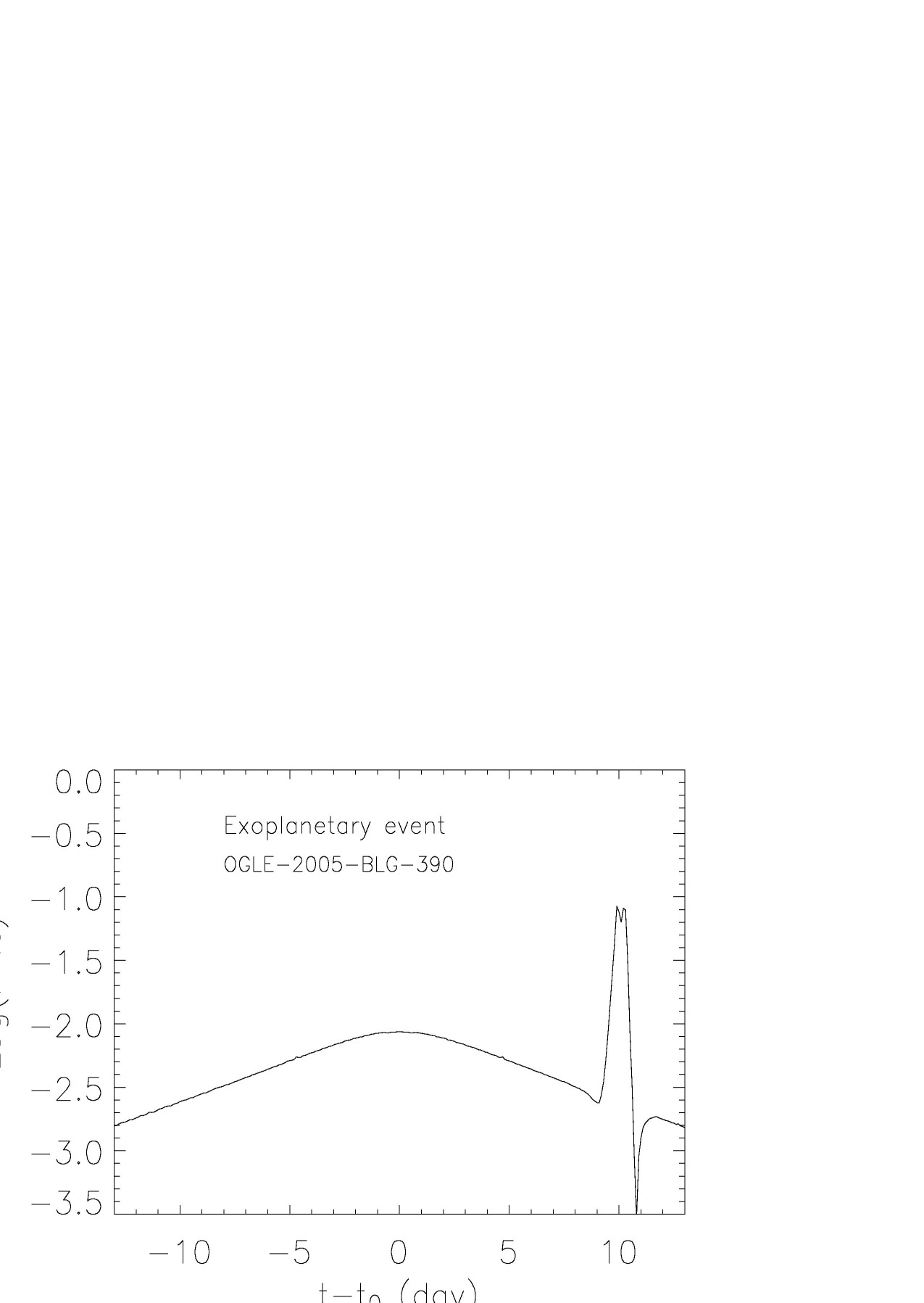 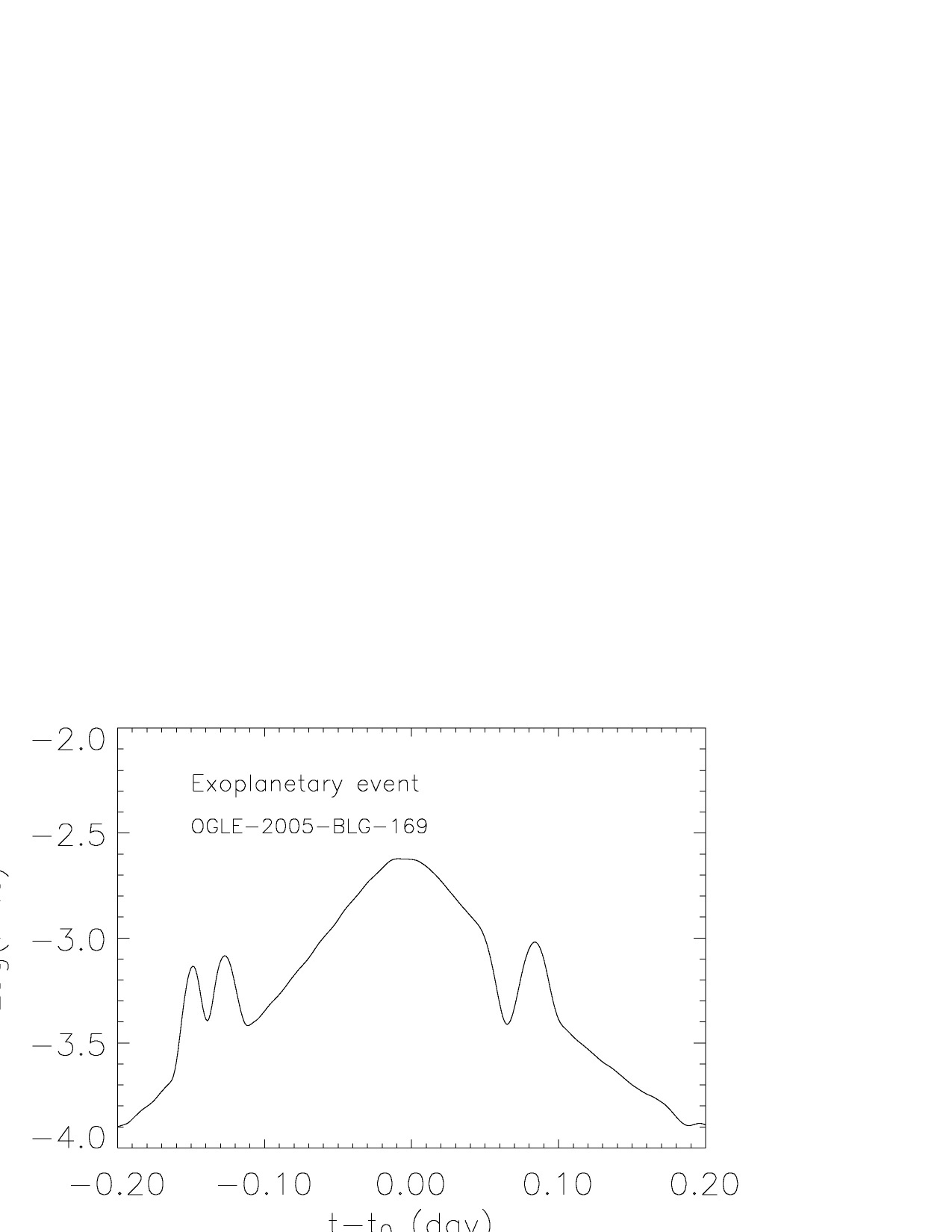 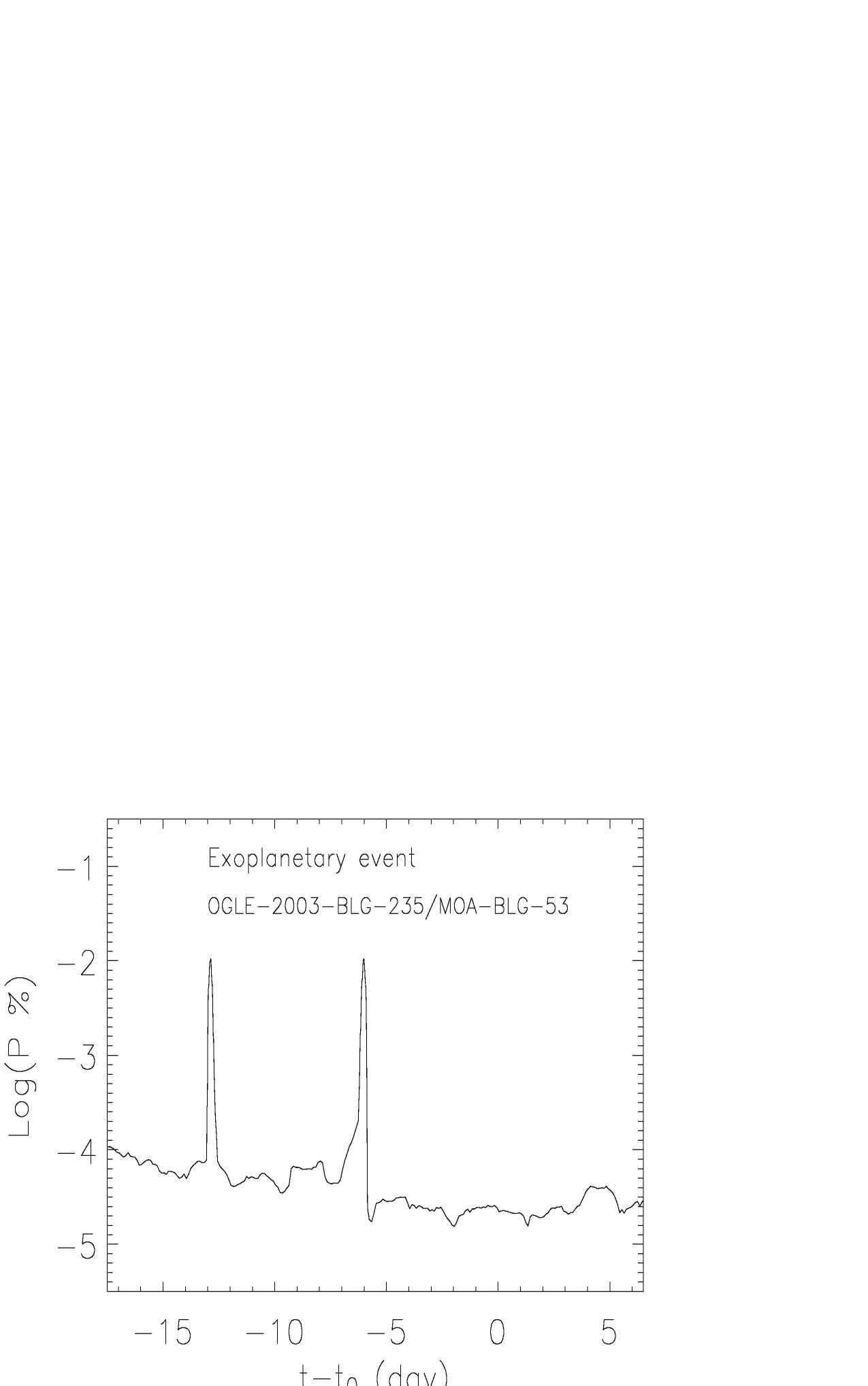 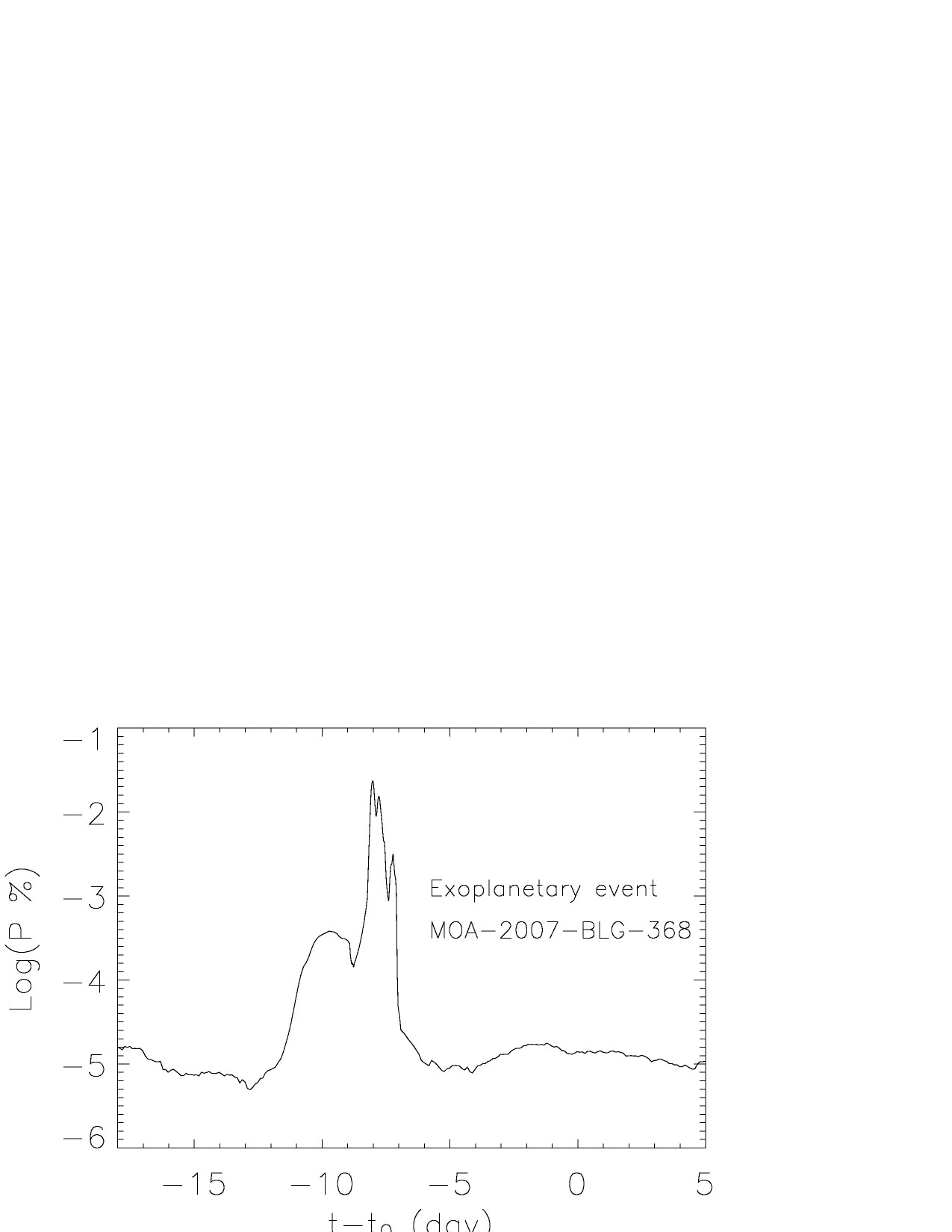 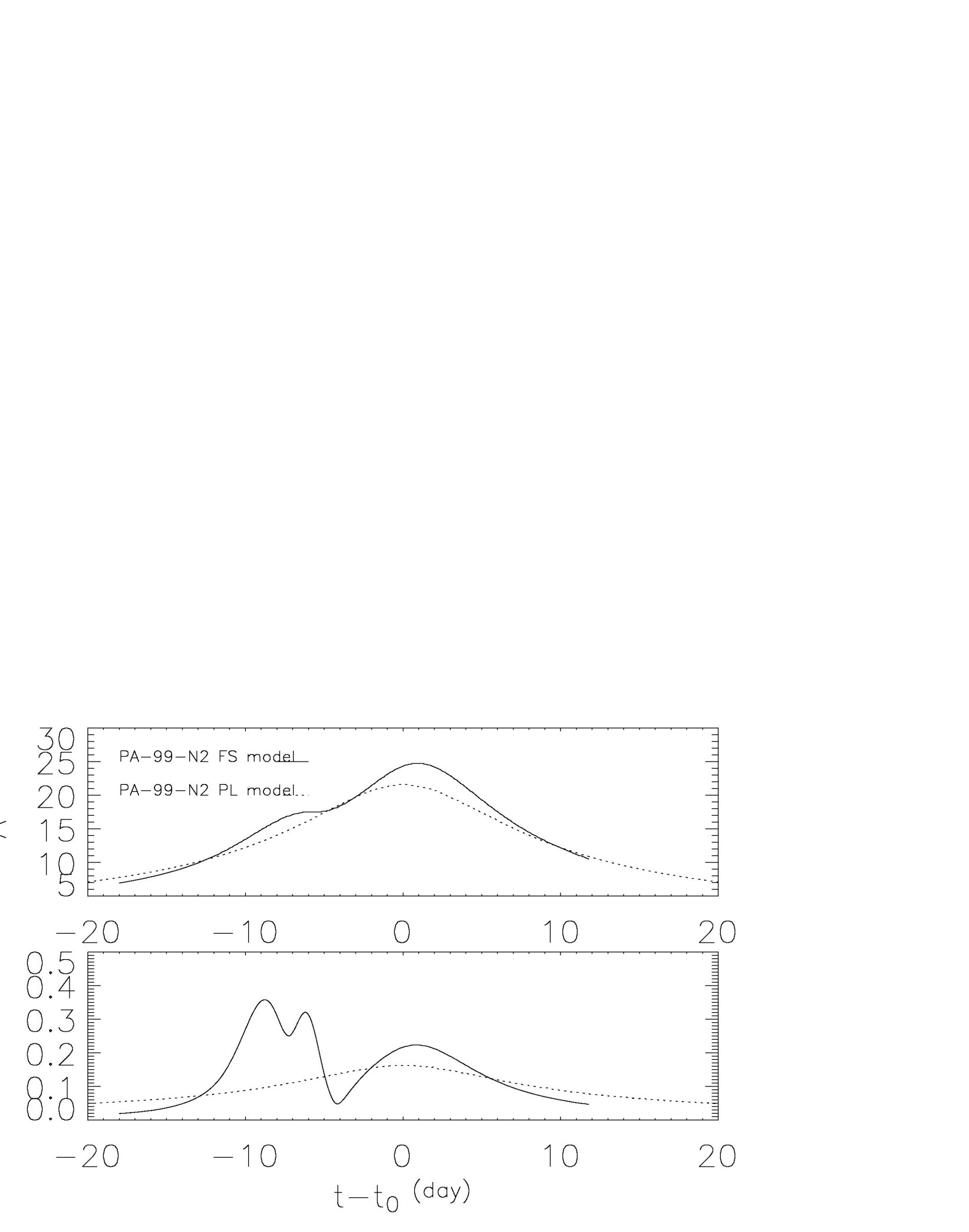 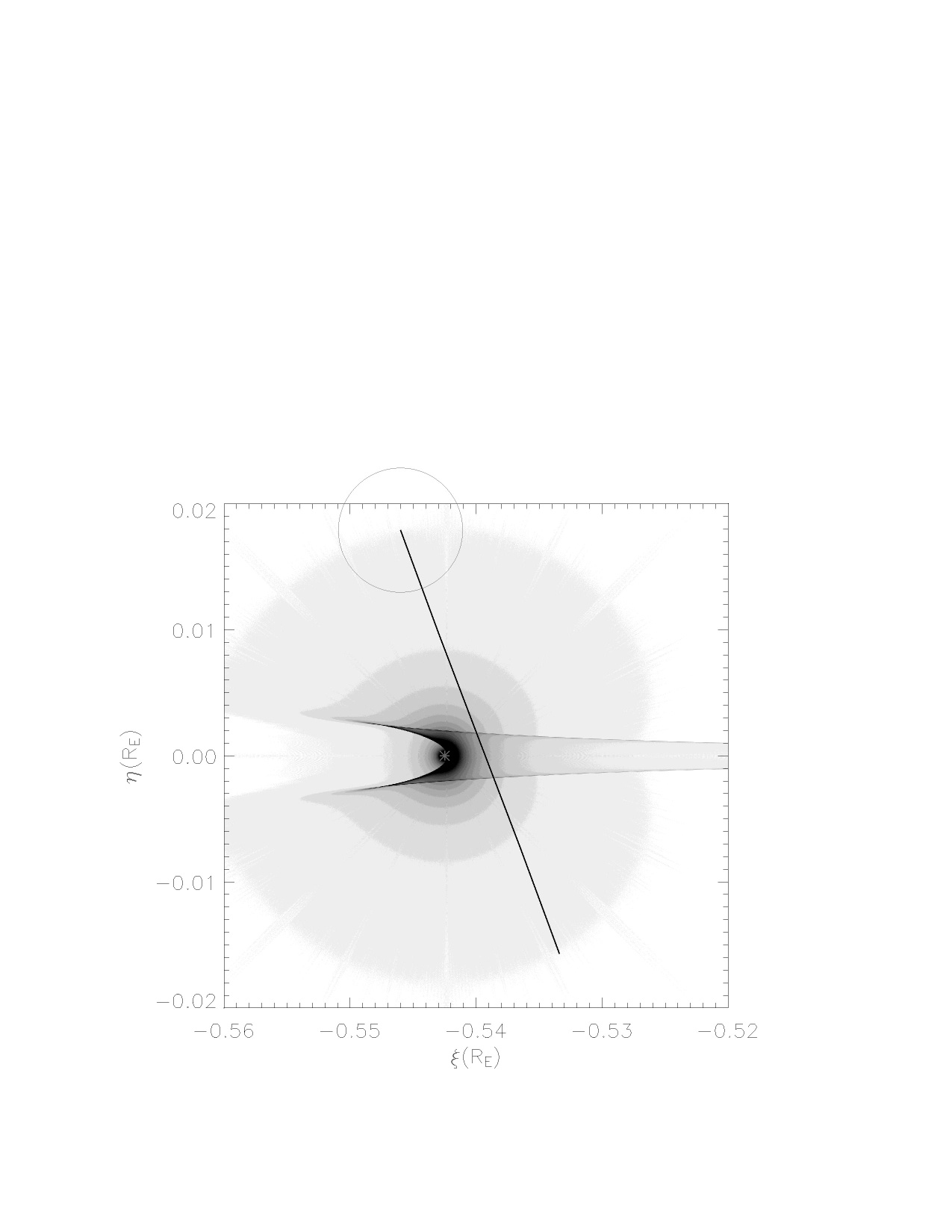 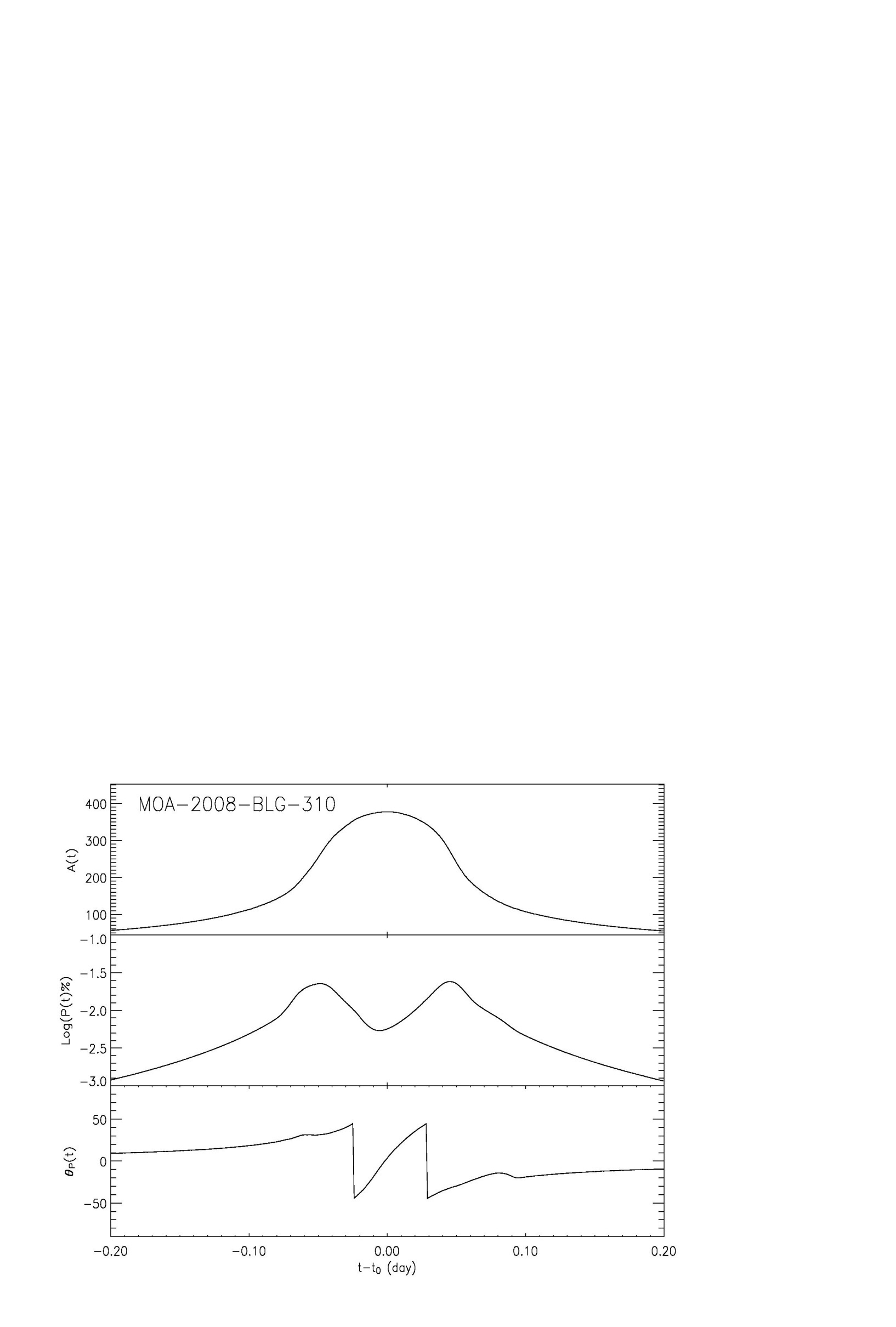 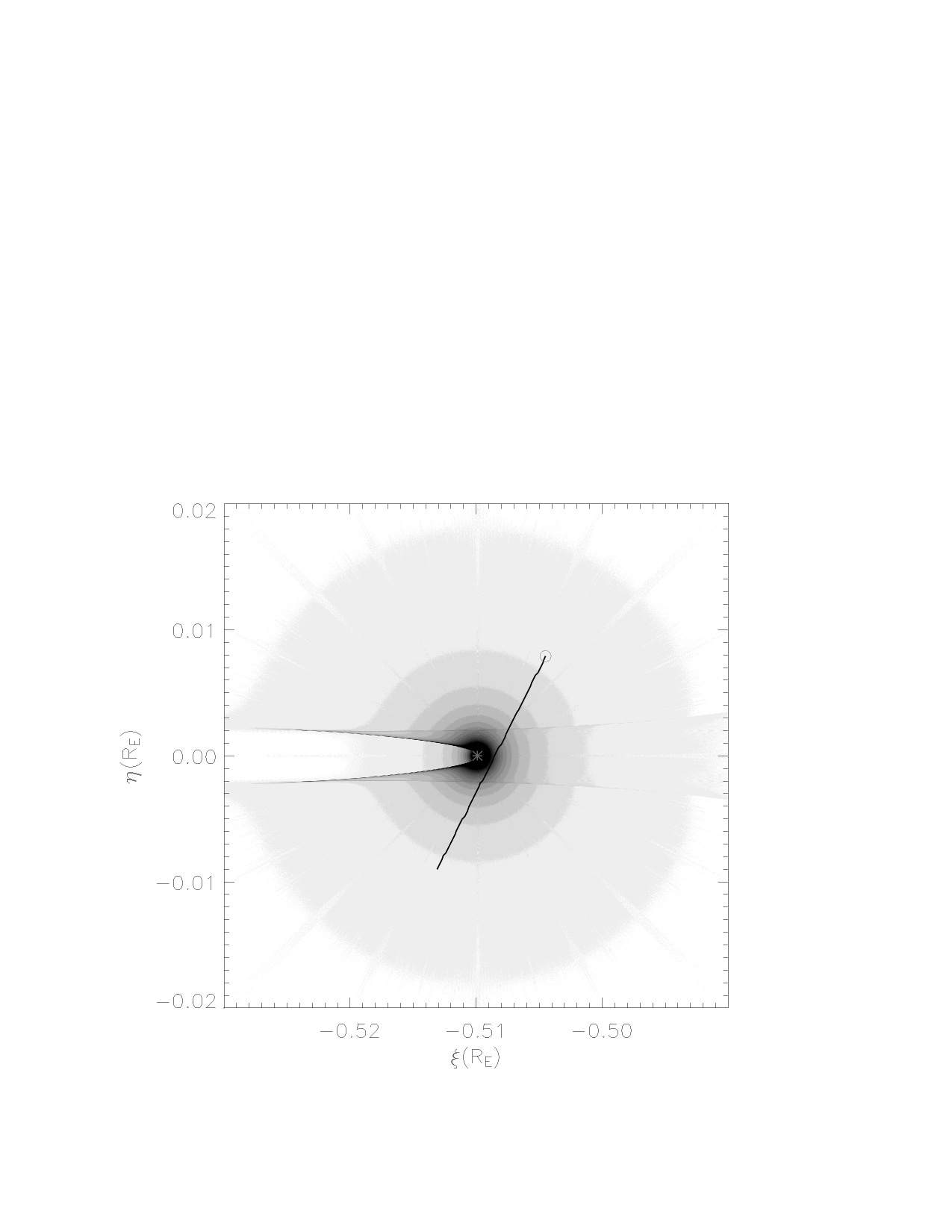 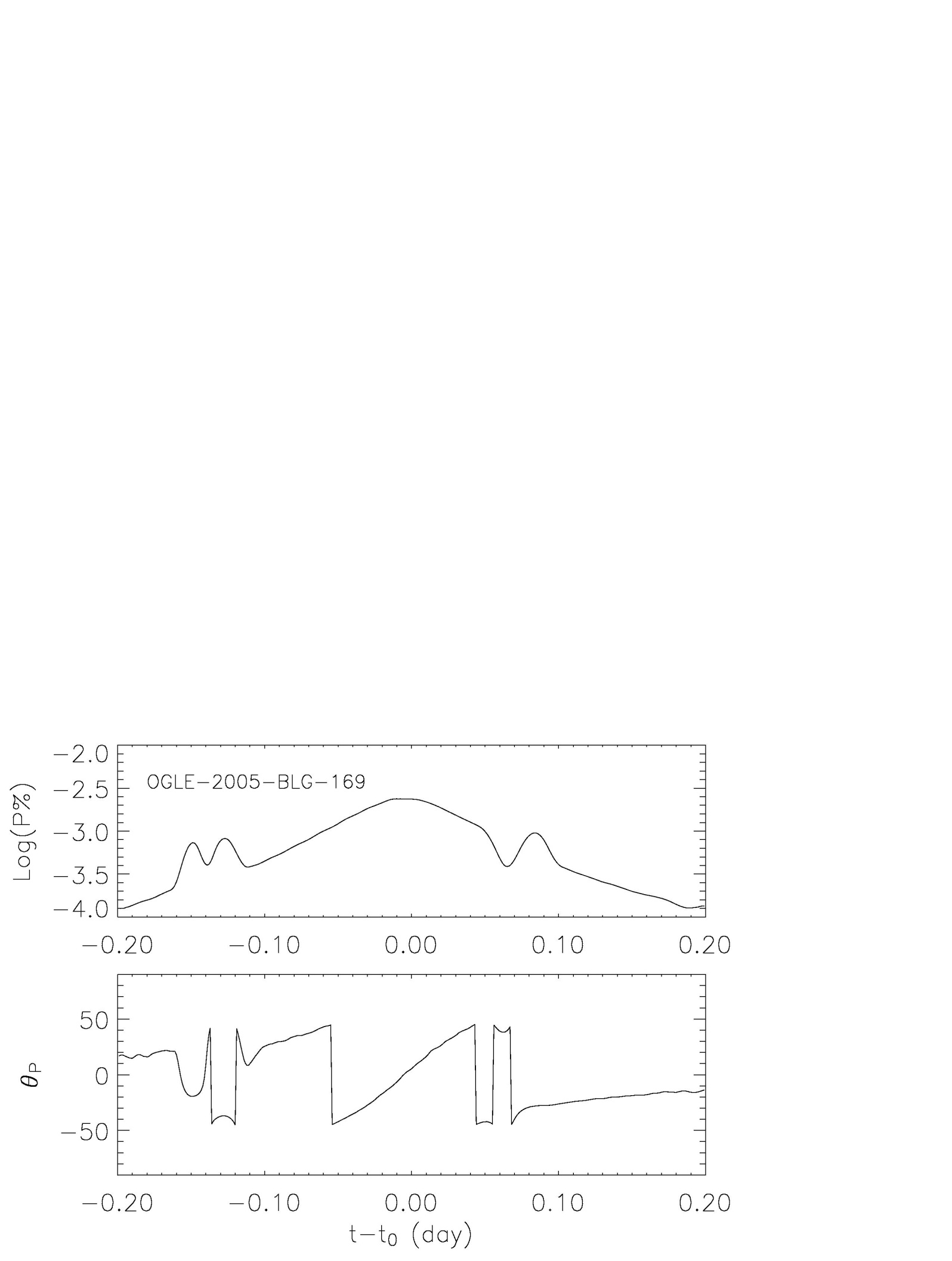 S. Mao & B. Paczynski (1991),  Paczynski  (1996)  claimed that the most efficient technique  to find light exoplanets at large distances (near the so-called snow line) from host stars is microlensing.
Conclusions
Polarization is a very important tool to verify of binary  ML model (or star+planet as a microlens) for detected candidates

Model parameters could be clarified  (including                                       information about a proper motion of a source in respect of gravitational microlens system) with the technique
Thanks for your kind attention!